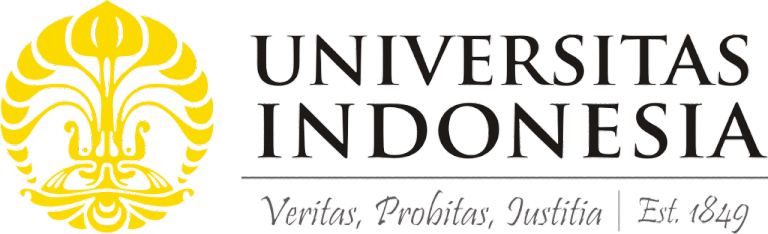 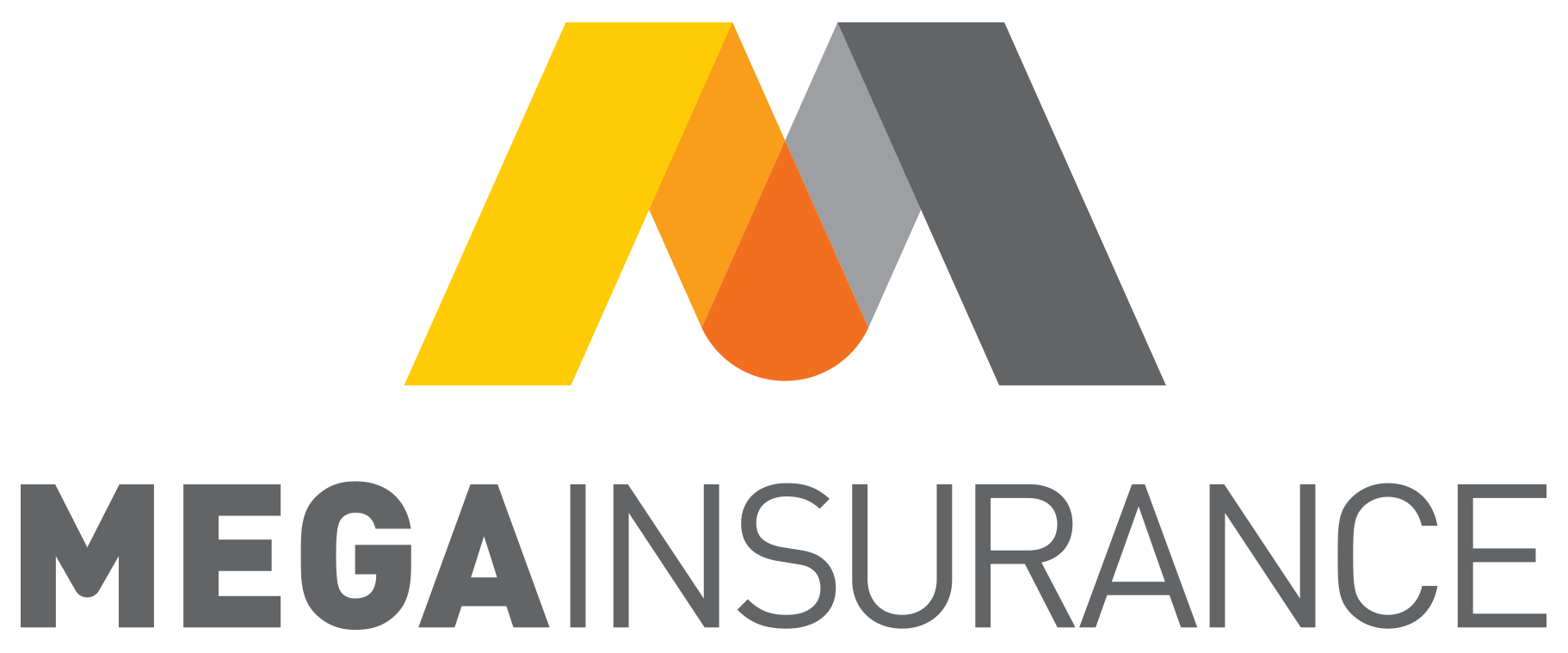 FUNCTIONAL MARKETING
MARKETING SOCIAL SKILLS 101
PELATIHAN DEPARTEMEN MARKETING
PT ASURANSI UMUM MEGA
1
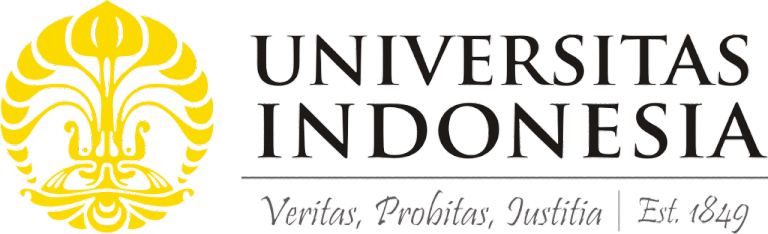 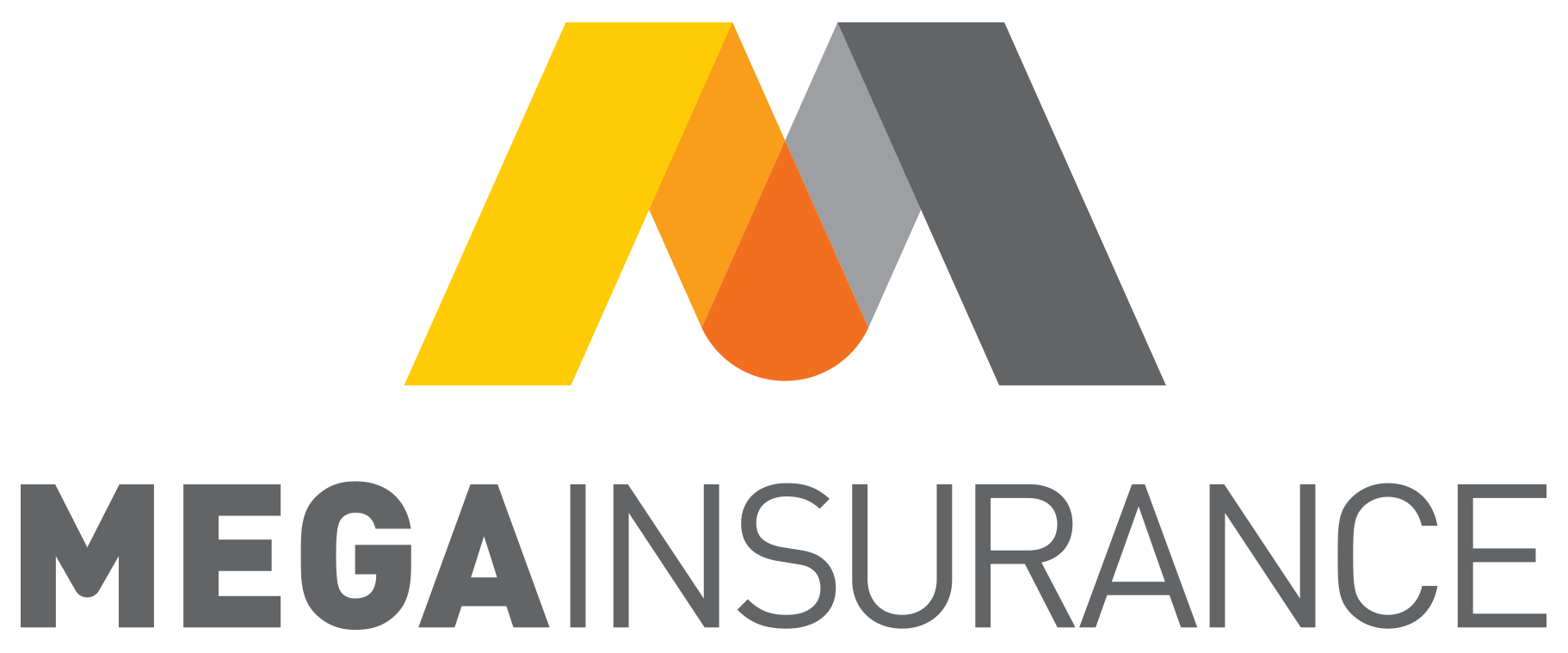 KUIS, KUY!
Please type this link:
http://bit.ly/KuisKuy
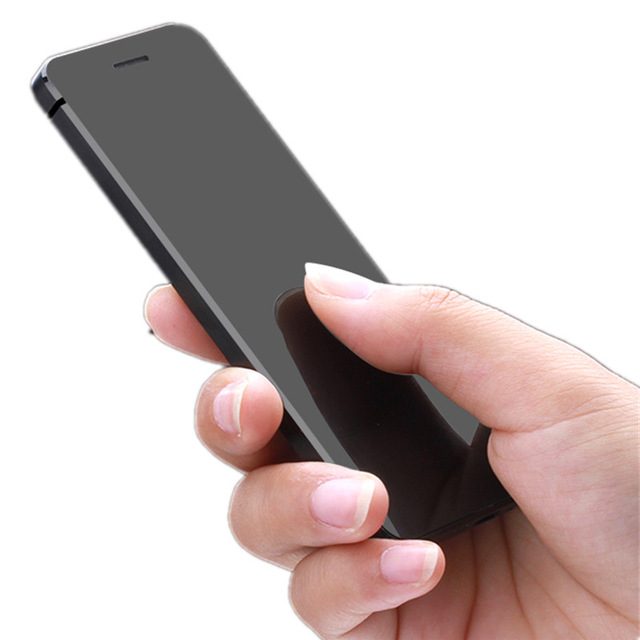 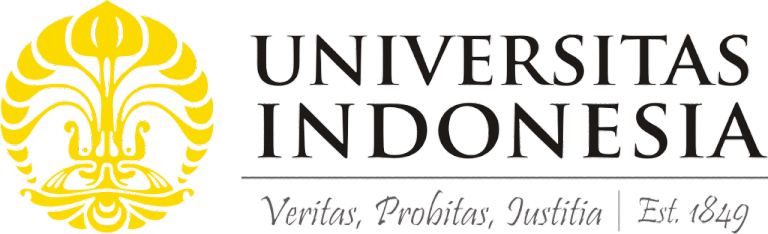 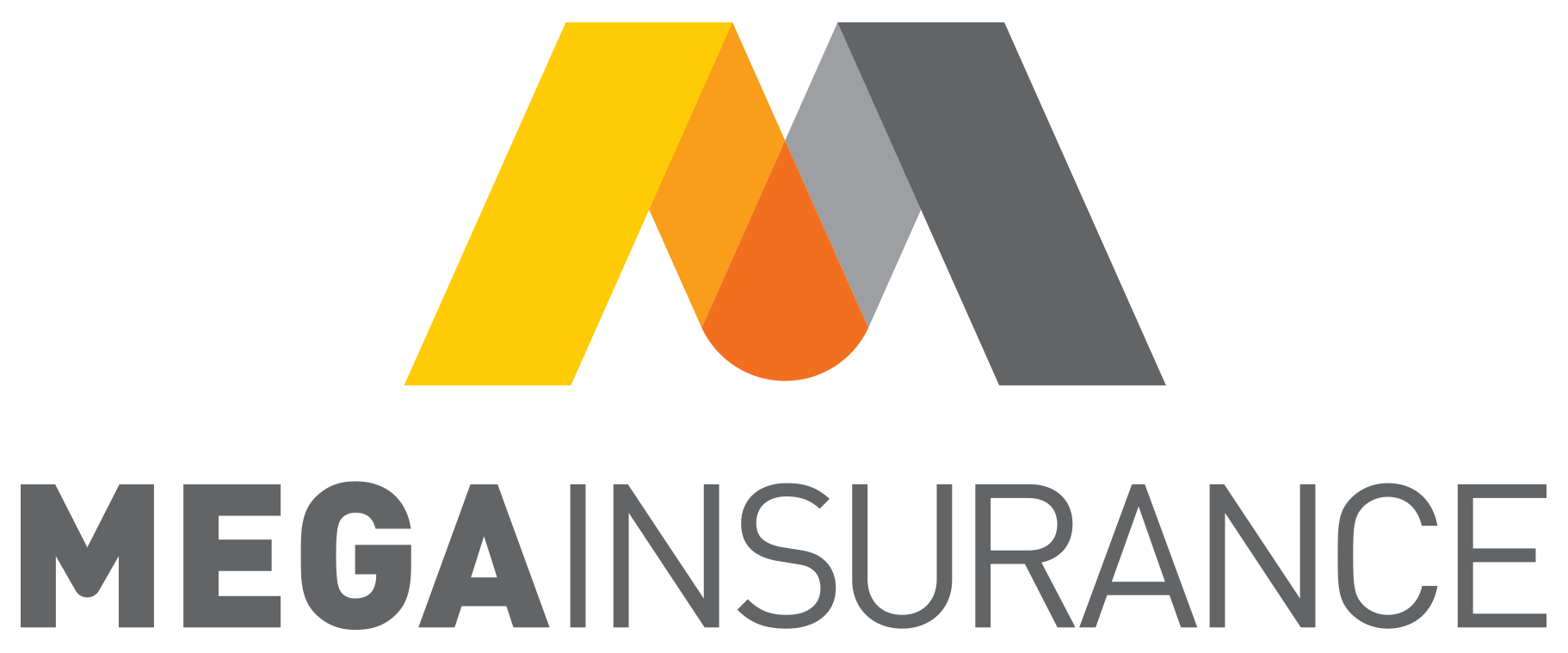 KOBOI TEMBAK
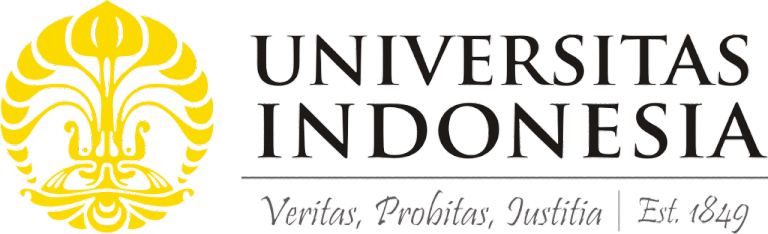 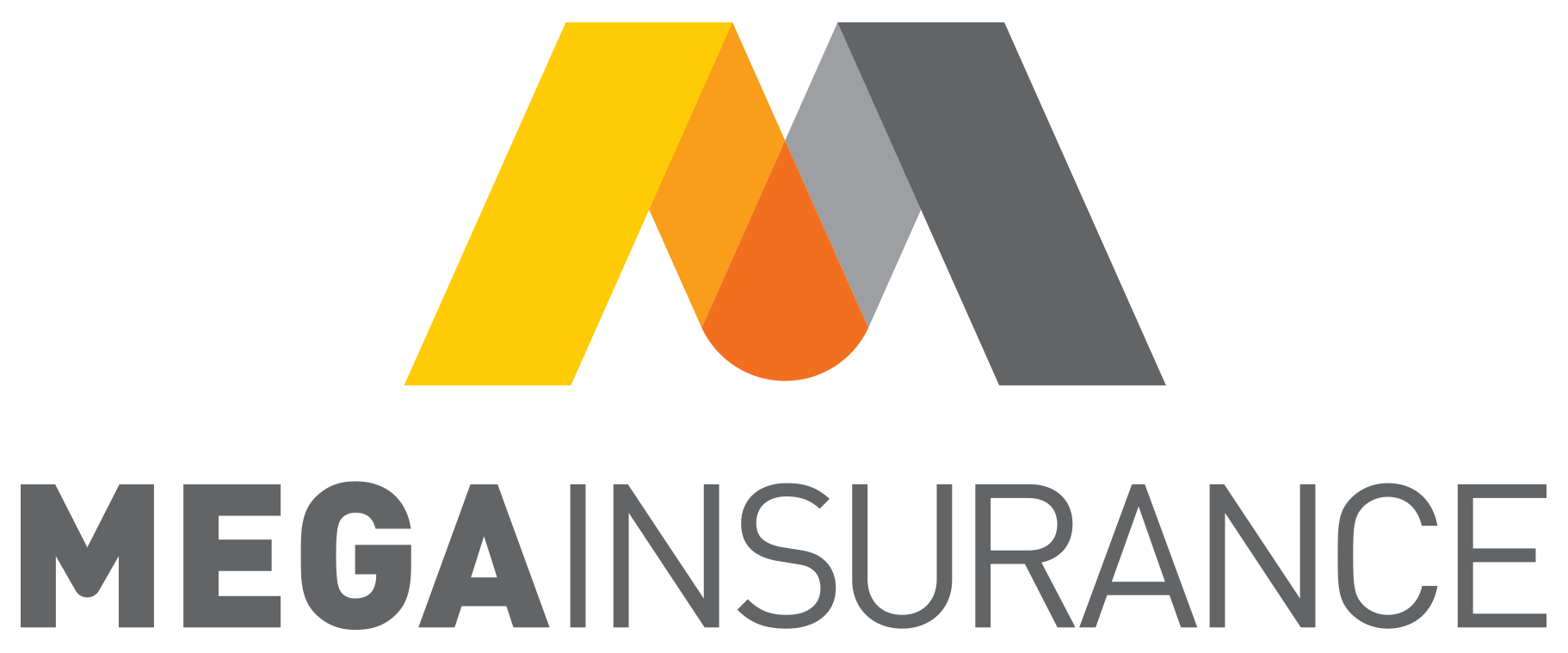 TIM FASILITATOR PELATIHAN
UNIVERSITAS INDONESIA
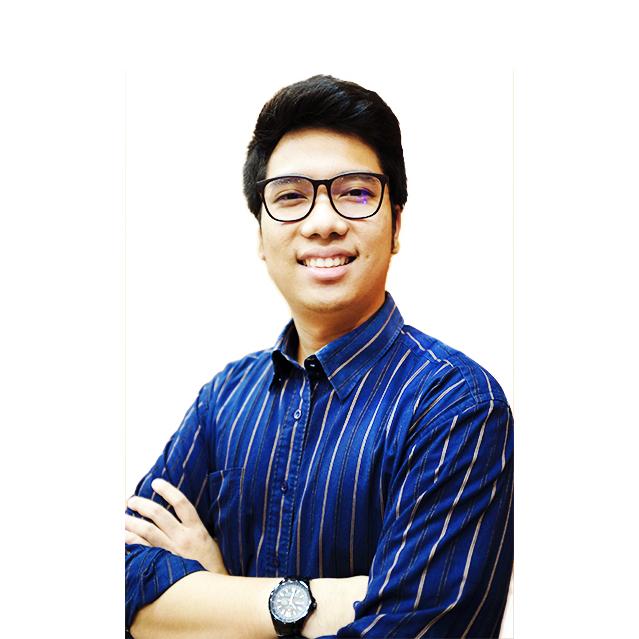 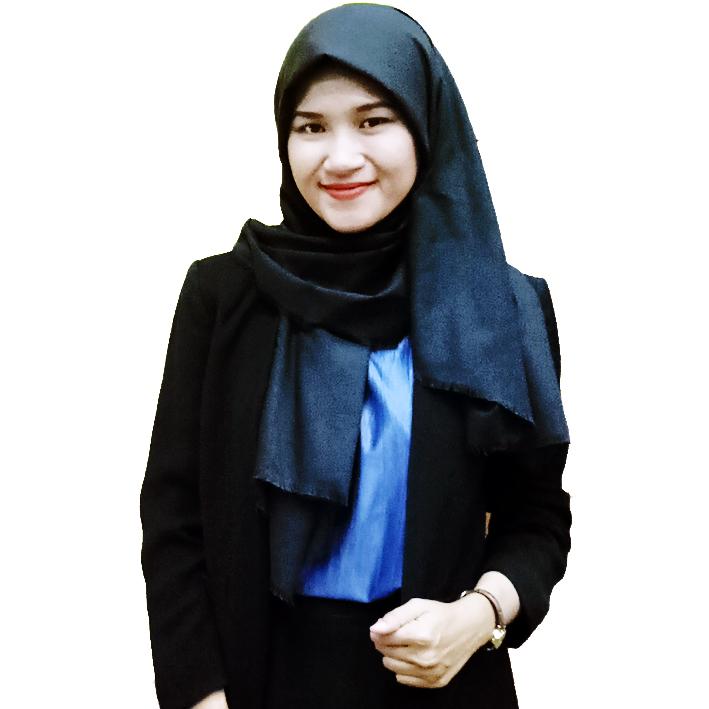 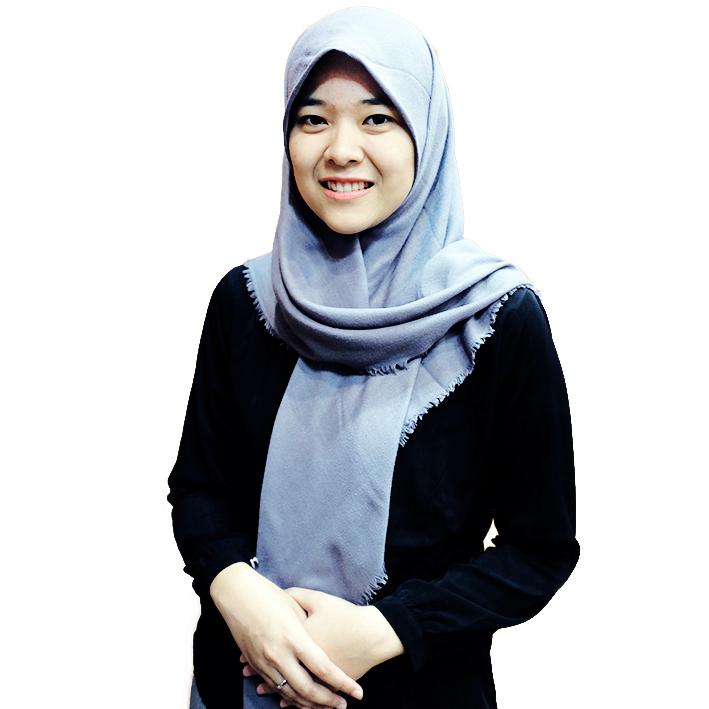 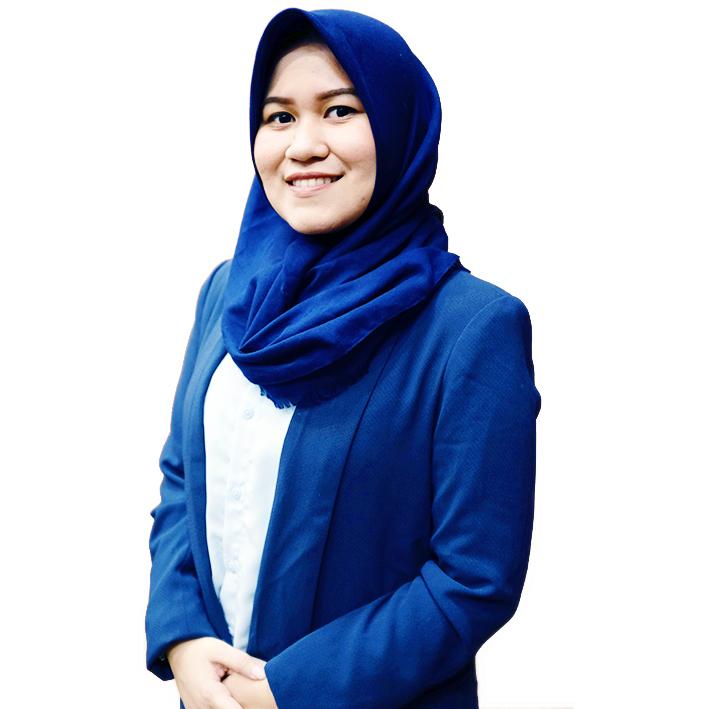 Zulfa
Aisyah
Ferdinan
Haura
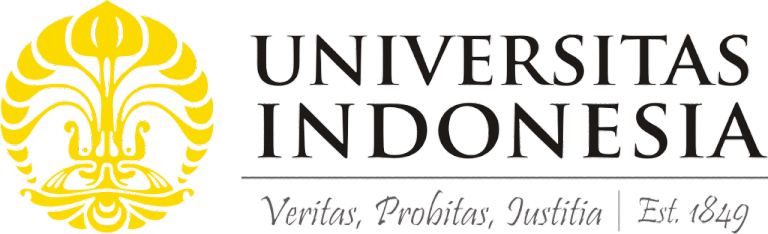 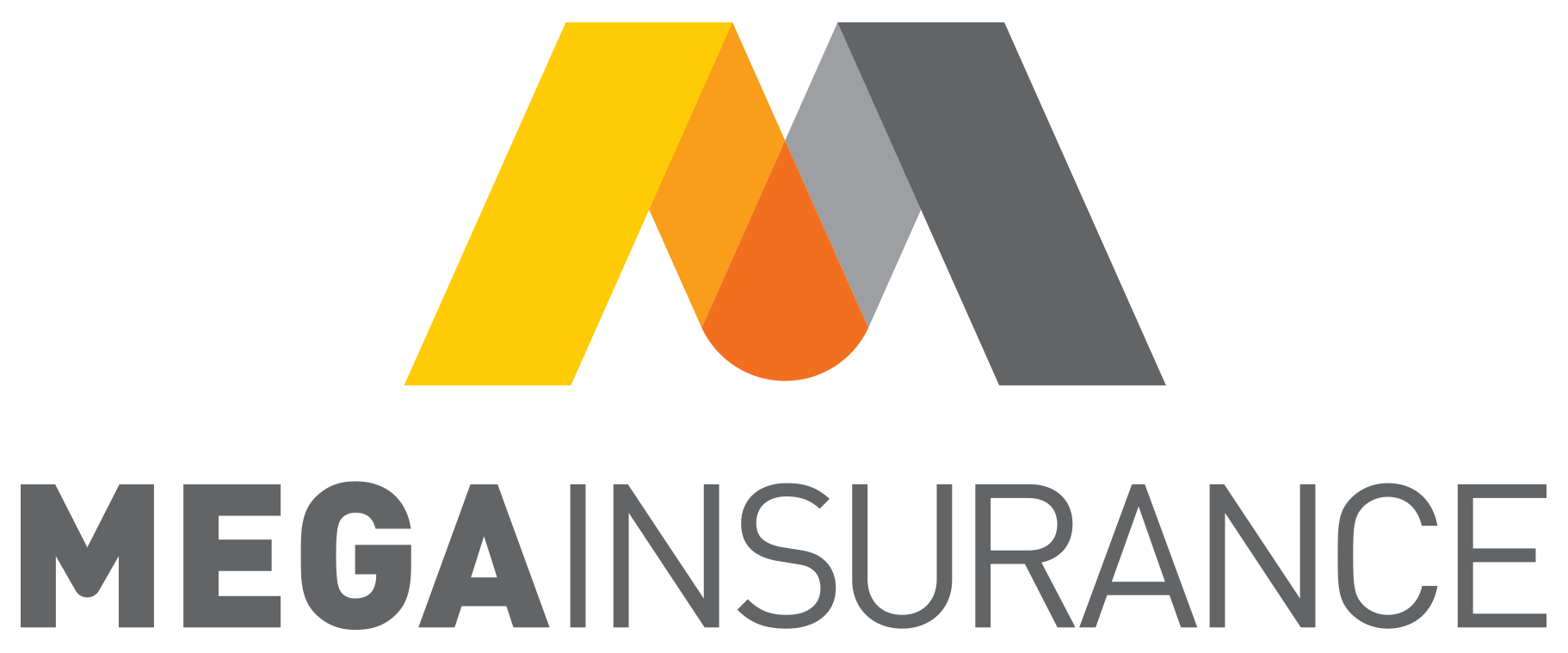 DO YOU KNOW YOU?
Please type this link:
http://www.menti.com
5
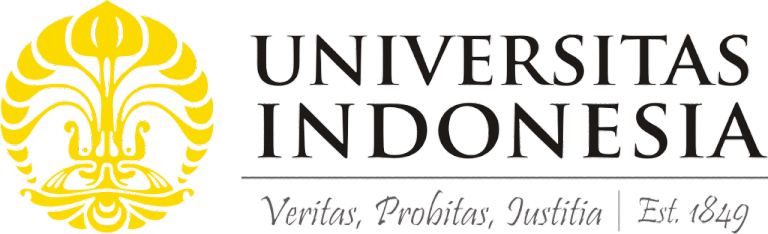 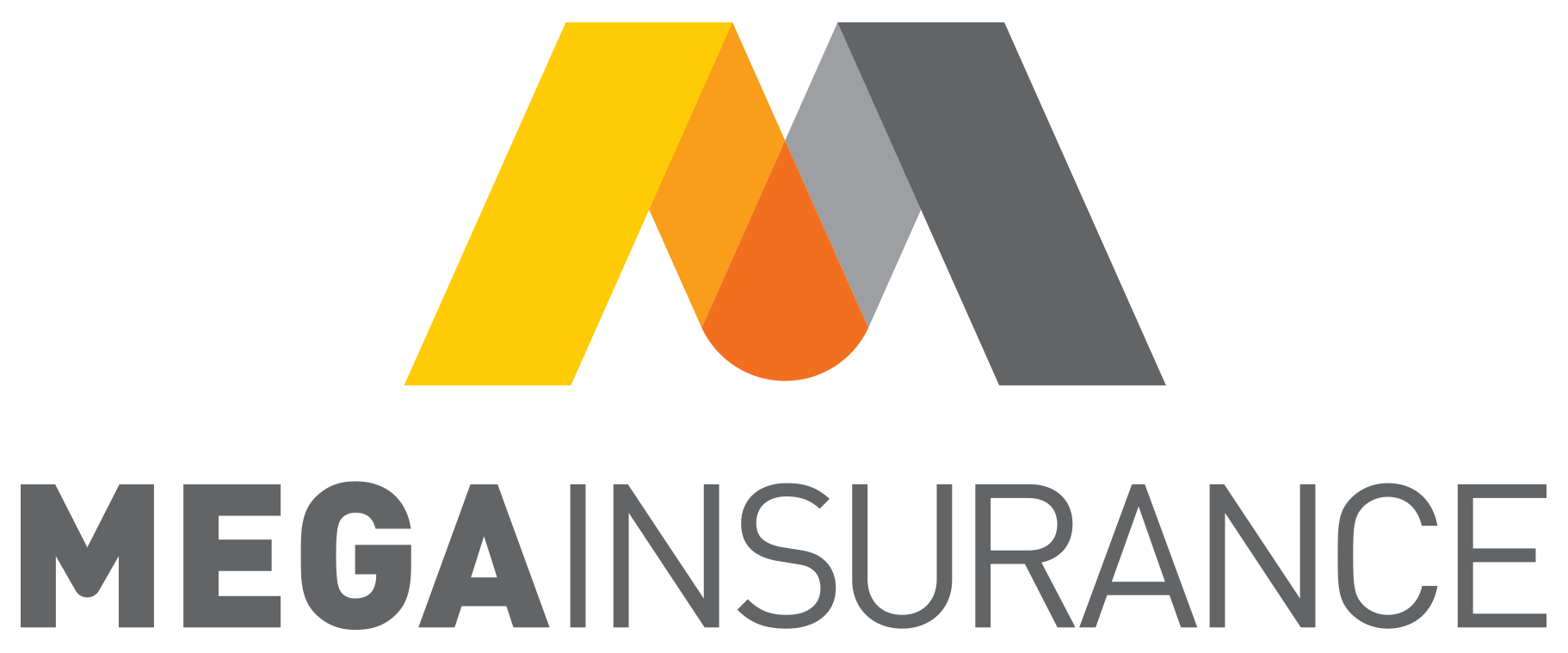 DOs & DON’Ts
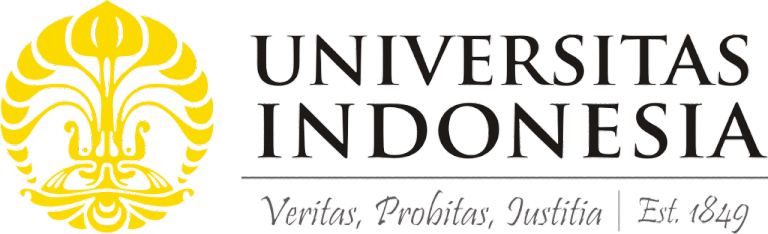 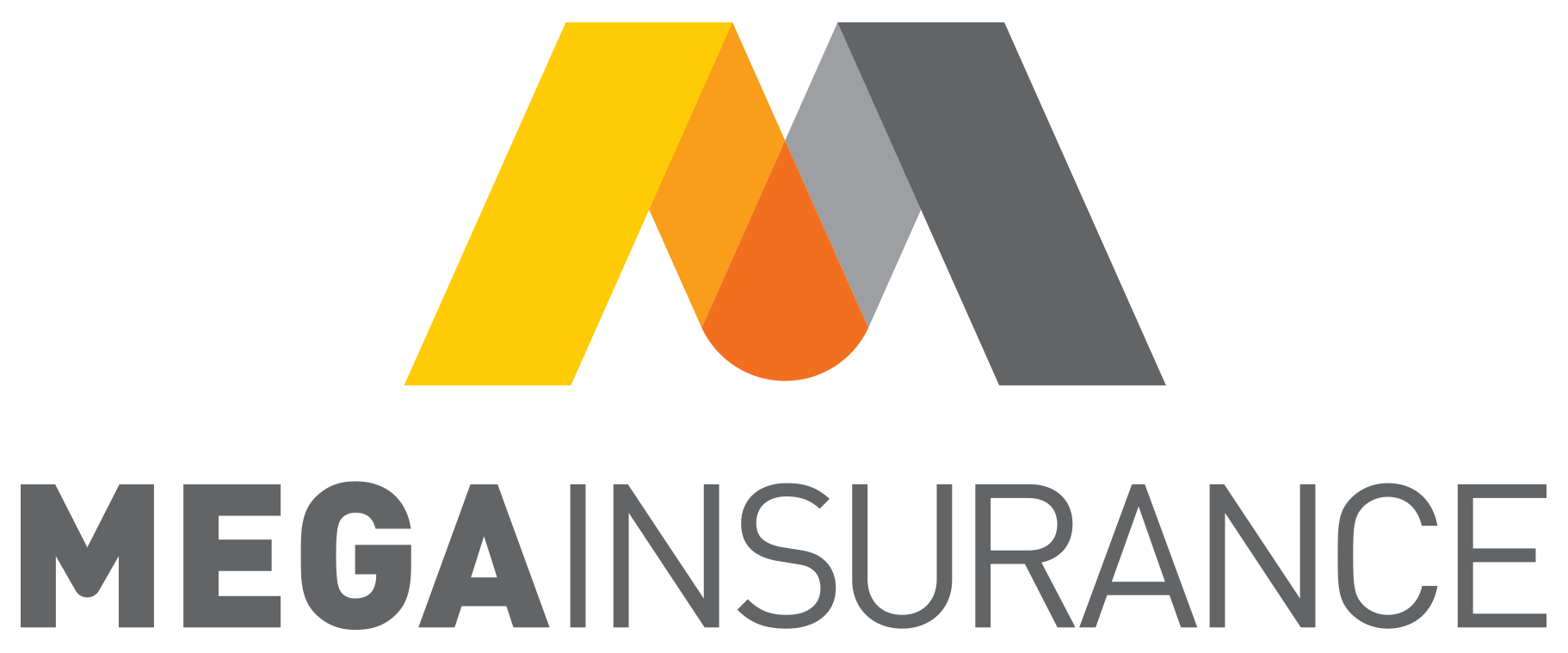 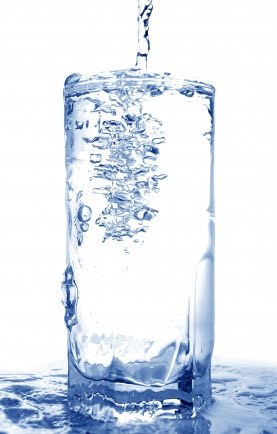 ANALOGI GELAS PENUH
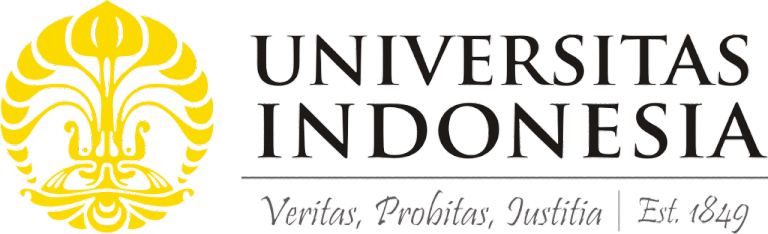 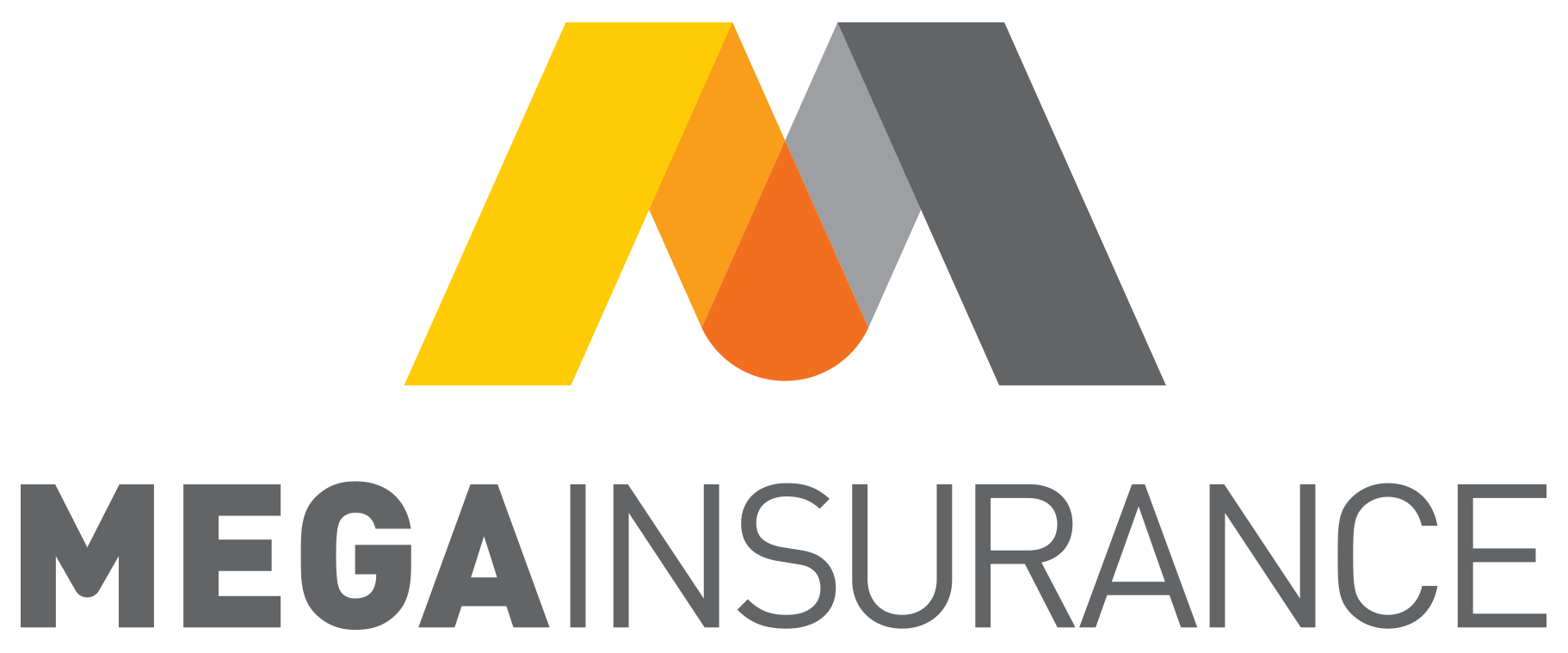 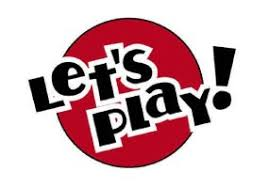 DRAWING TWINS!
8
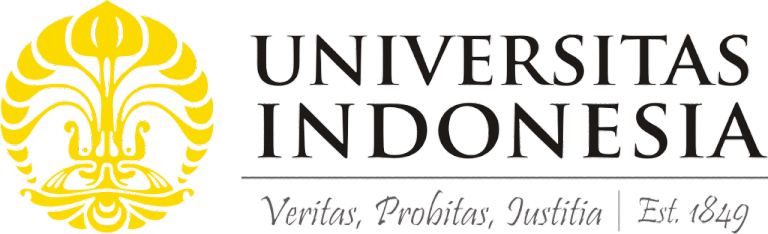 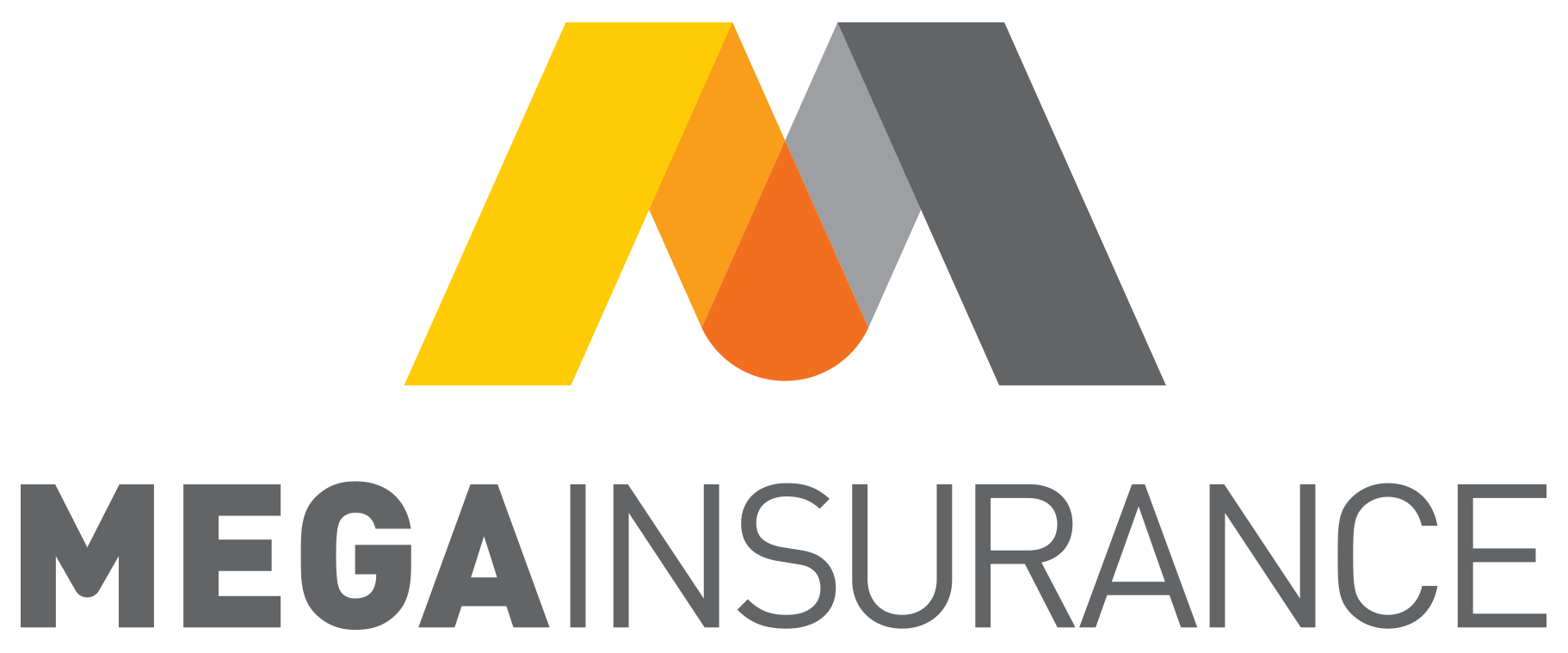 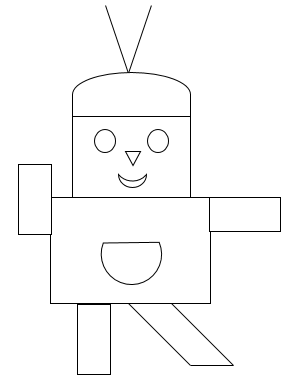 ROBOT
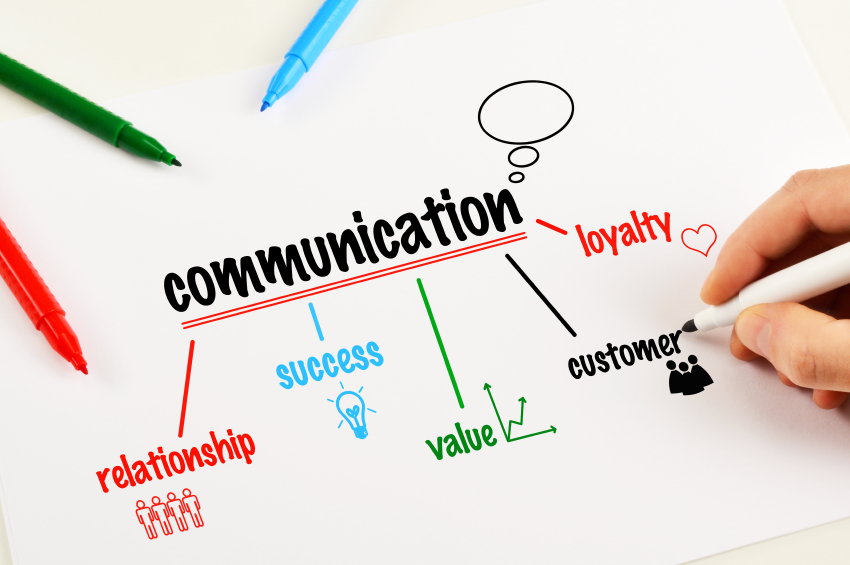 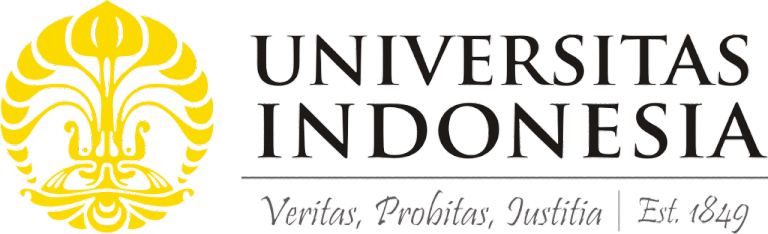 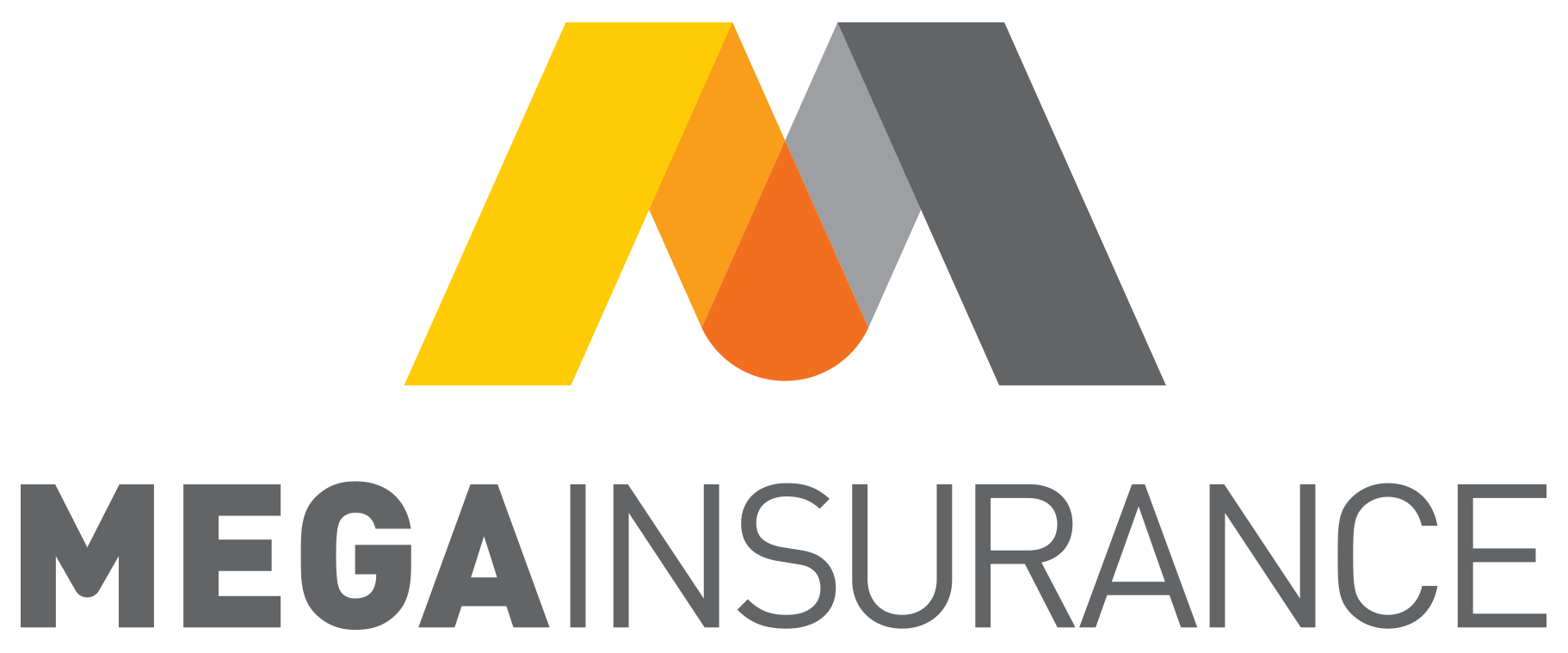 WHY COMMUNICATION IS SO IMPORTANT?
10
PROSES KOMUNIKASI
Pesan - Saluran
DeVito, 2006
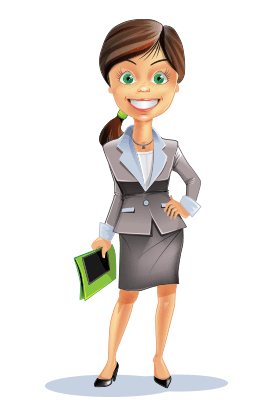 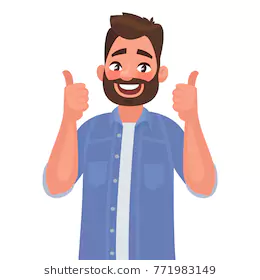 Efek
Efek
Gangguan
Penerima
Pengirim
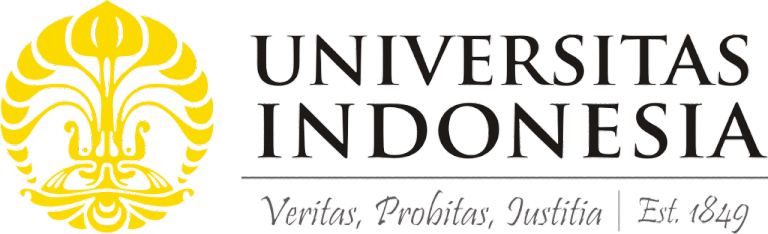 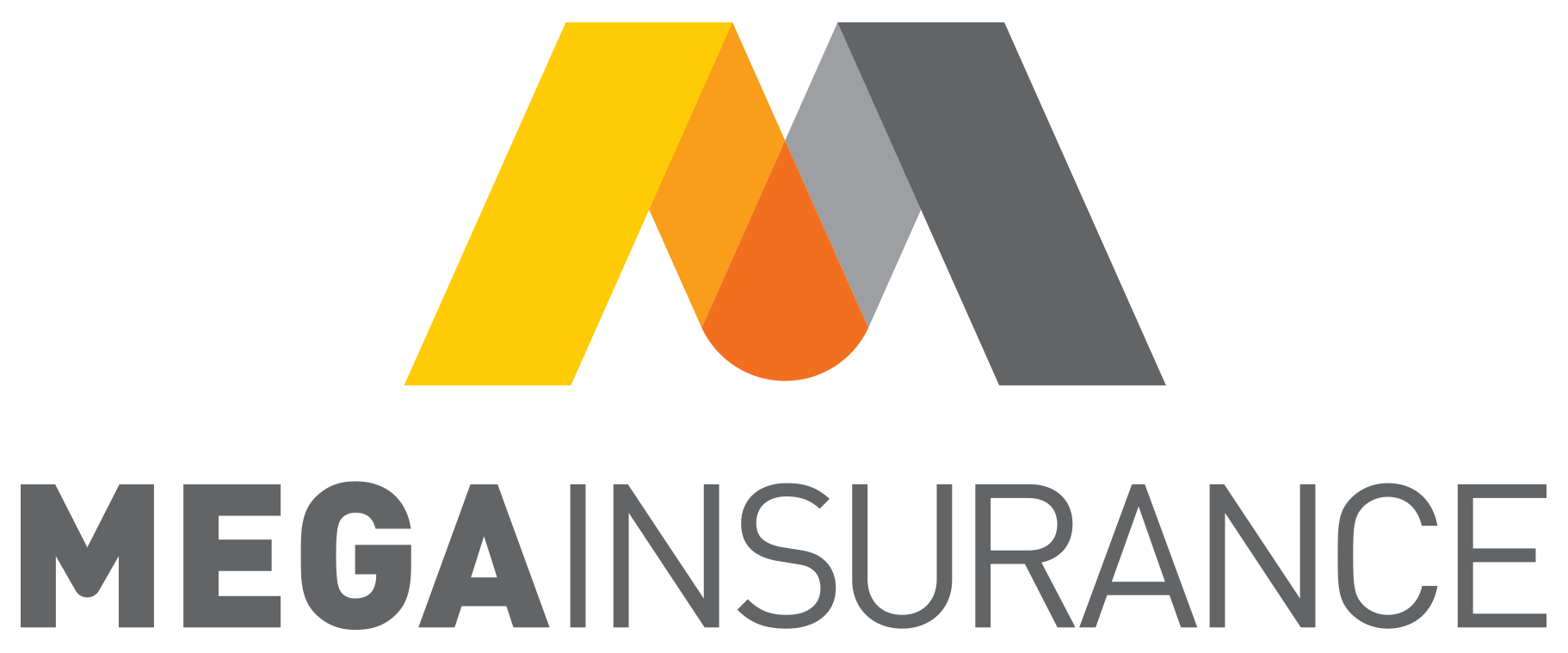 Umpan Balik
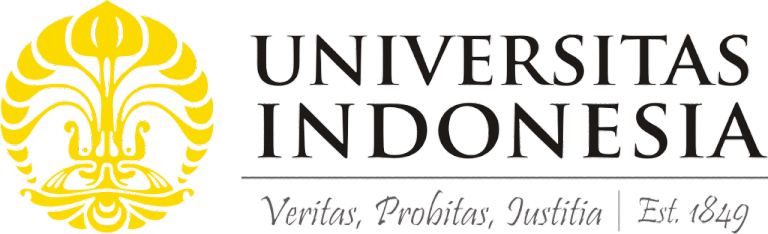 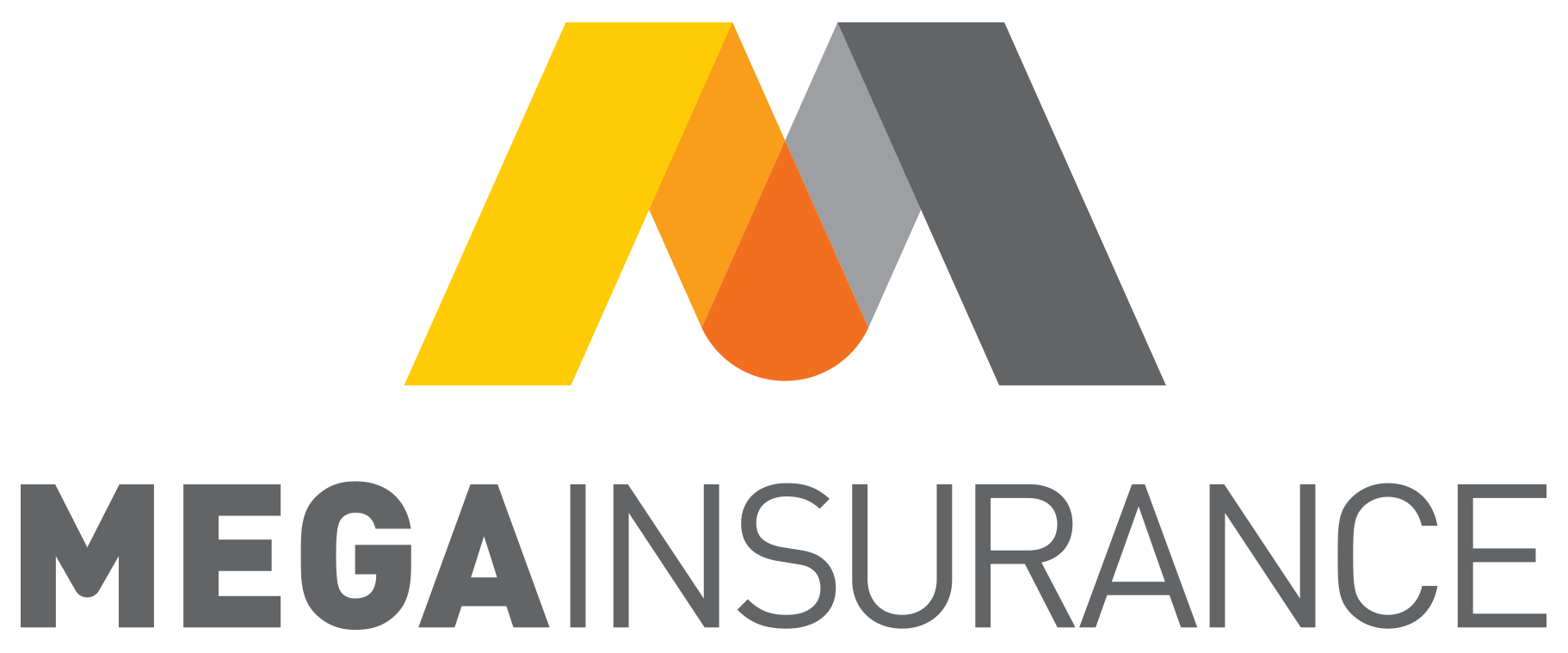 KOMUNIKASI EFEKTIF
VERBAL
NON-
VERBAL
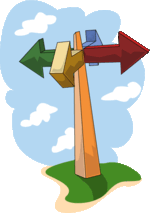 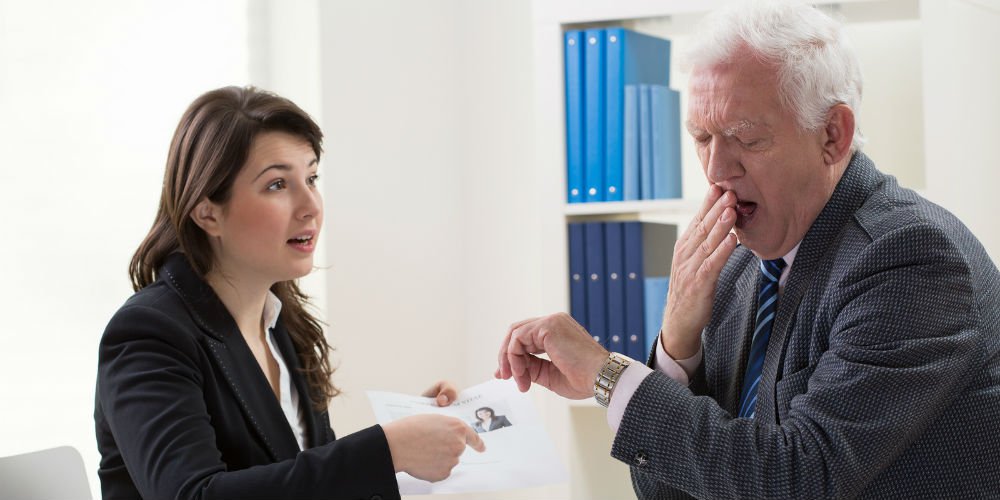 SPEAKER/LISTENER
SPEAKER/LISTENER
PERHATIKAN BAHASA
DUA ARAH
TUJUAN
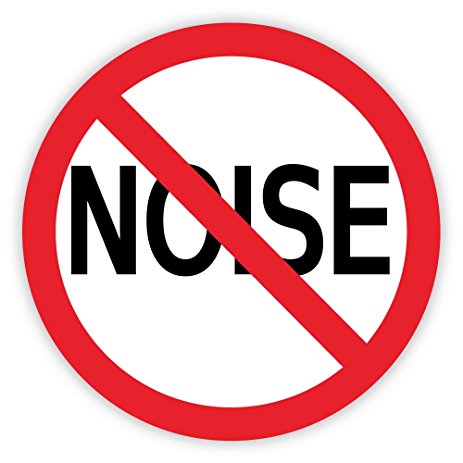 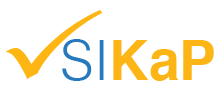 12
HINDARI GANGGUAN
INGAT “STEMP” = SETARA, TERBUKA, EMPATI, MENDUKUNG, POSITIF
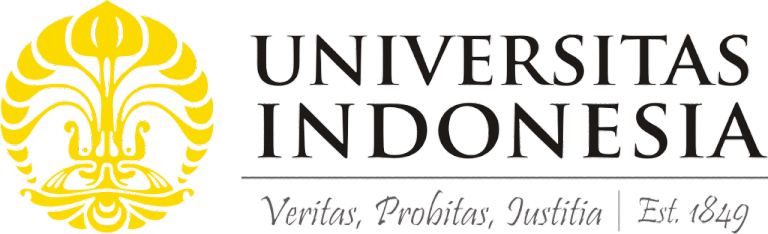 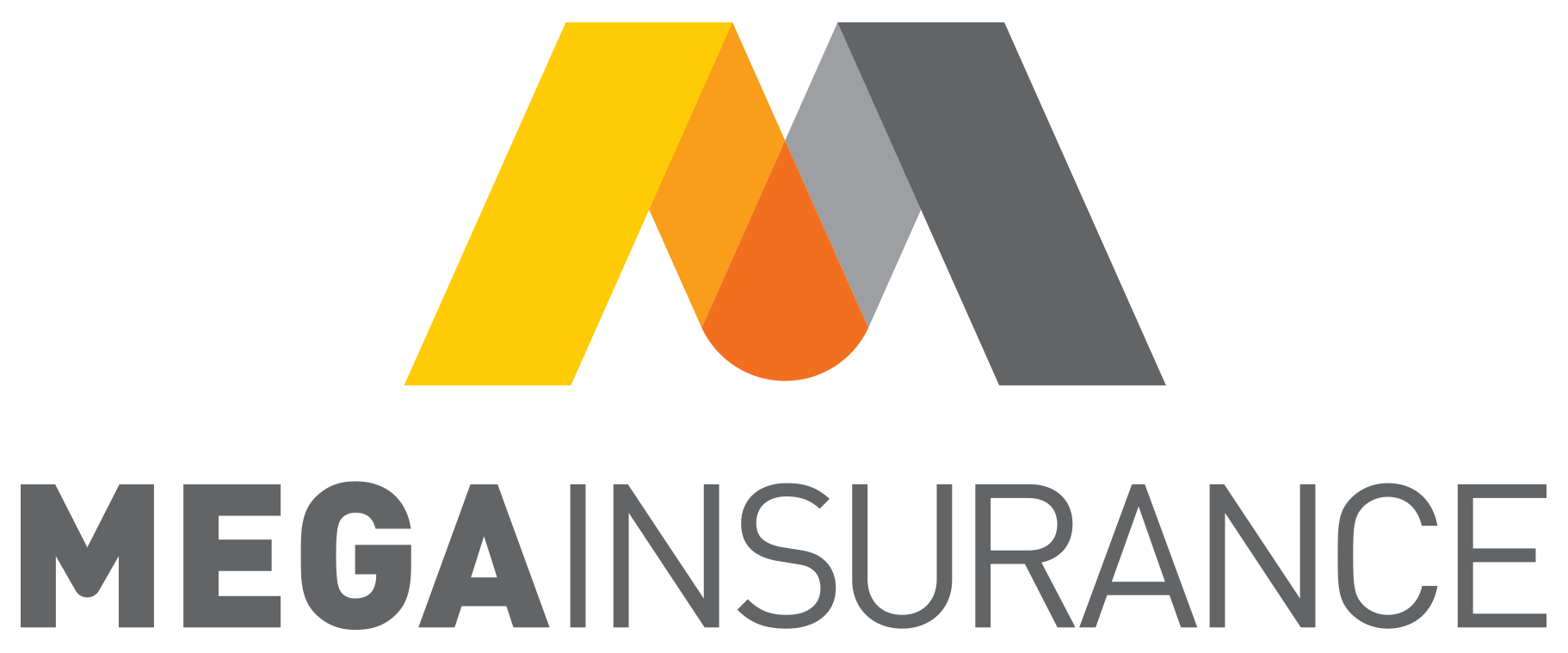 BENEFITS OF EFFECTIVE COMMUNICATION
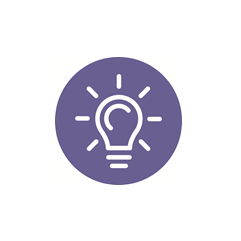 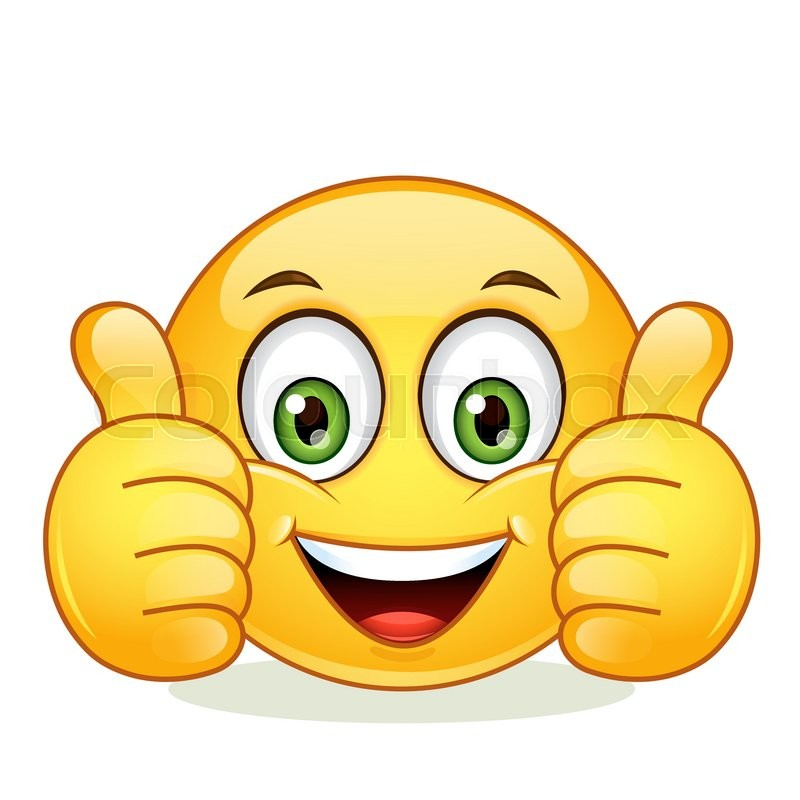 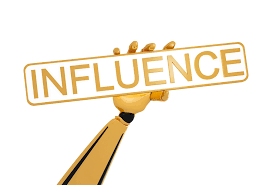 Understanding
Pleasure
Attitude Influence
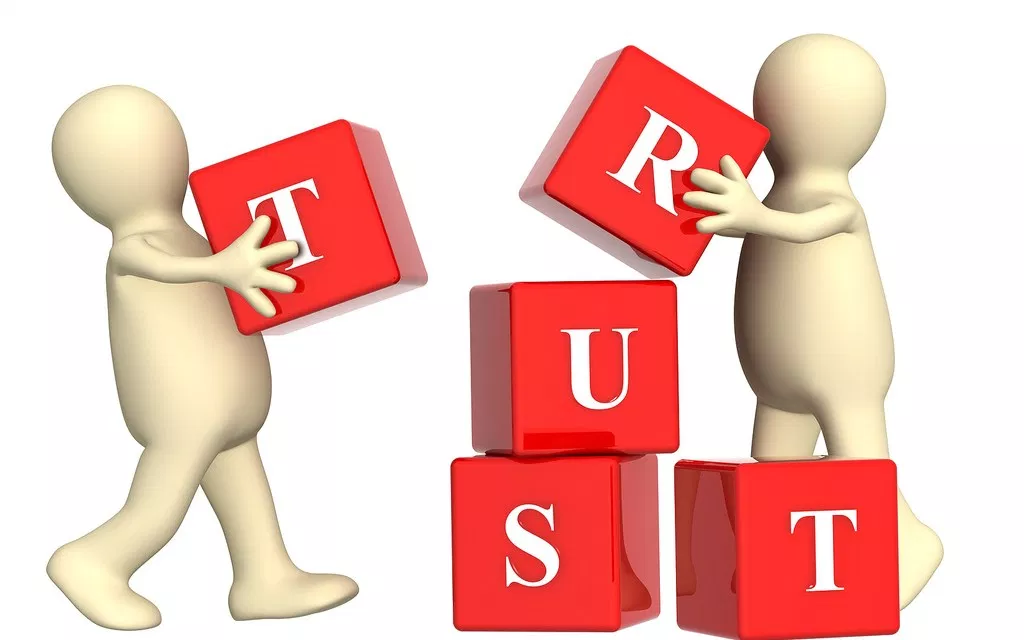 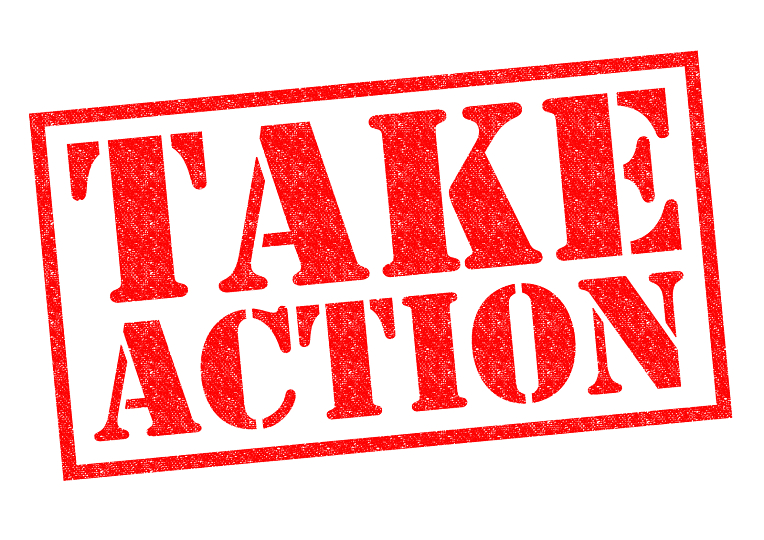 Tubbs, S. (2003)
13
Action
Improved Relationship
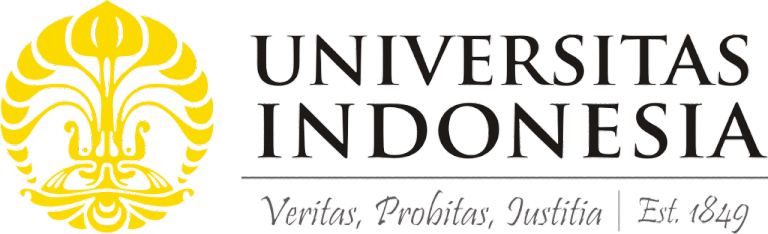 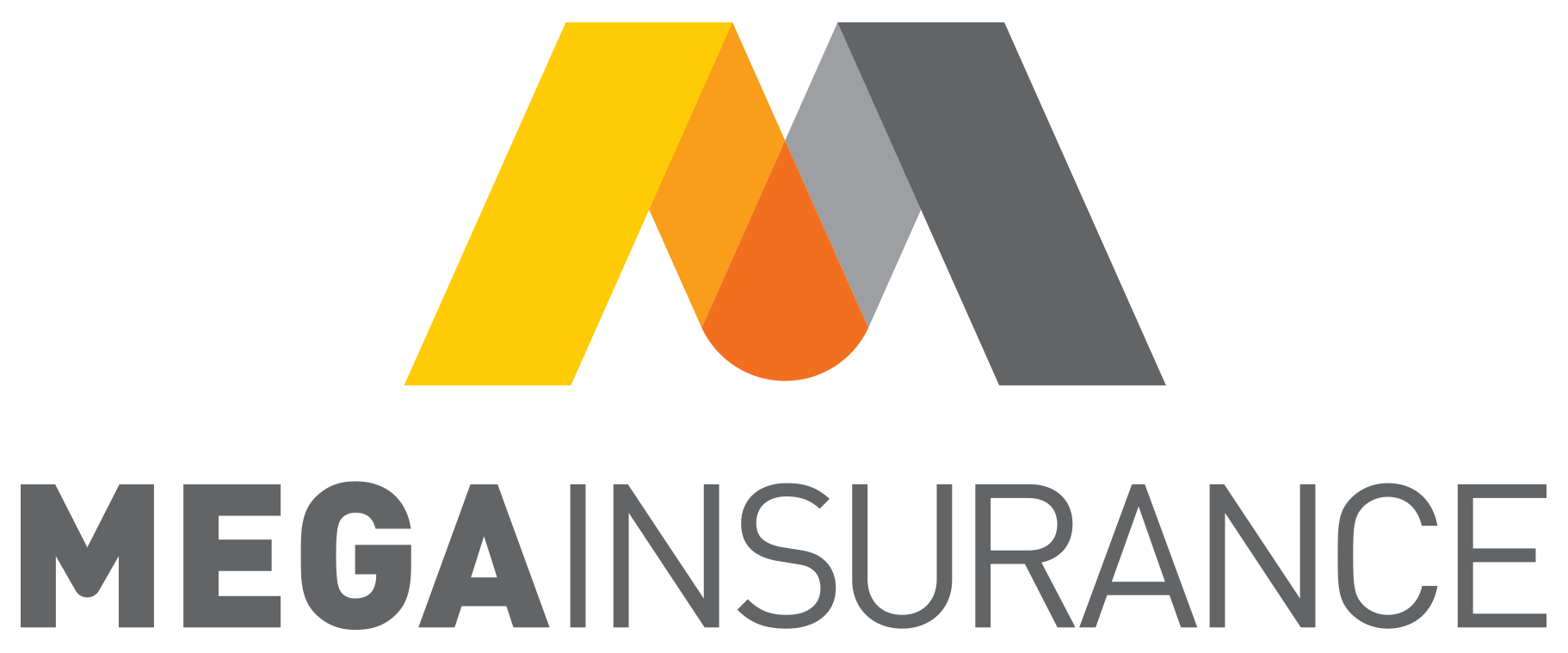 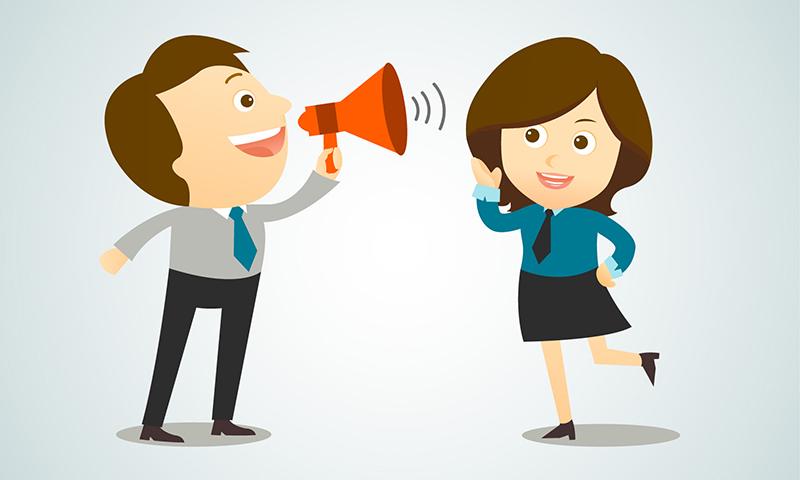 ATTRACT YOUR CUSTOMER WITH 
EFFECTIVE COMMUNICATION!
14
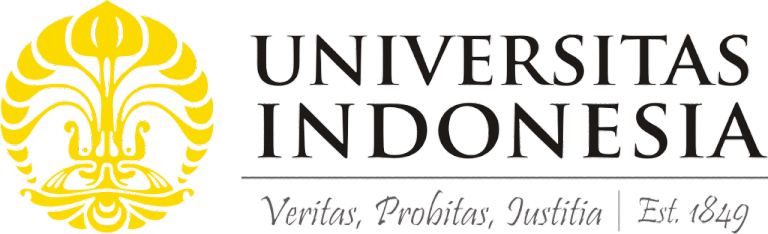 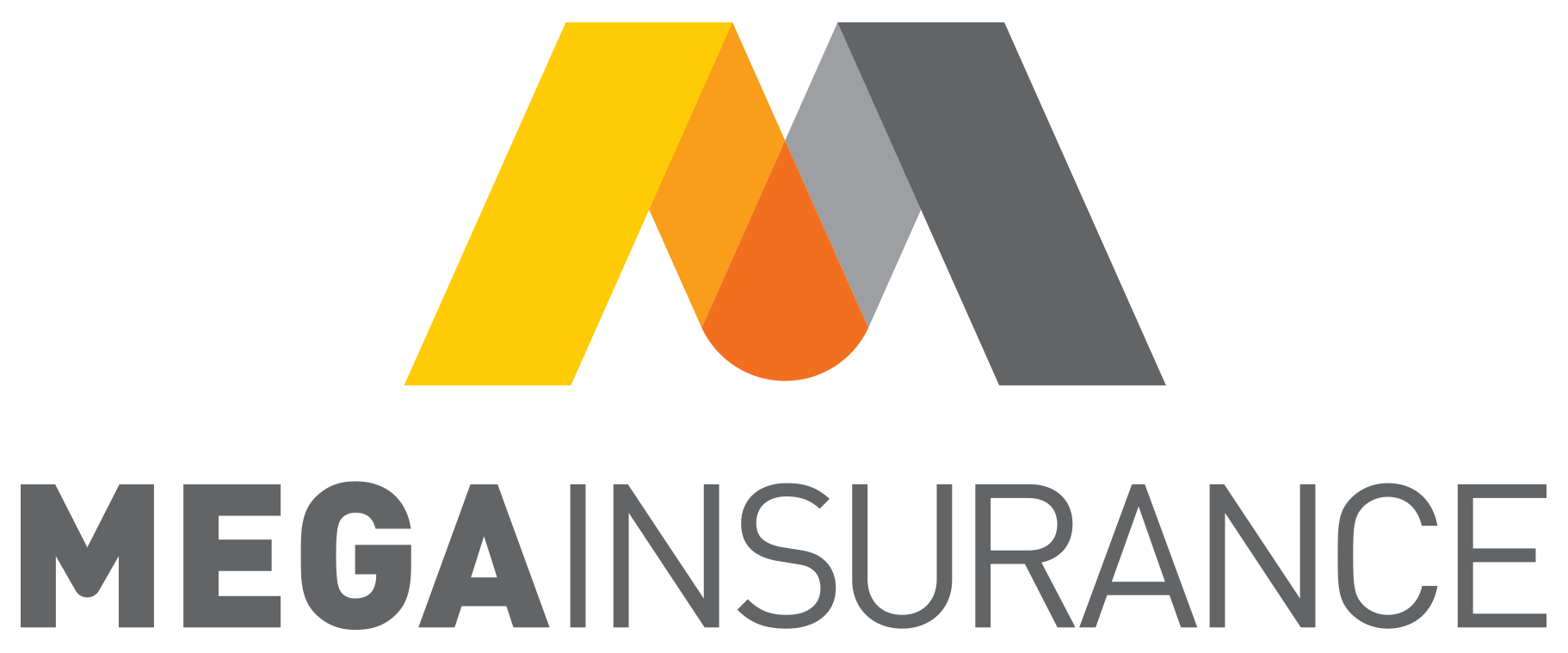 NANTI KITA CERITA
15
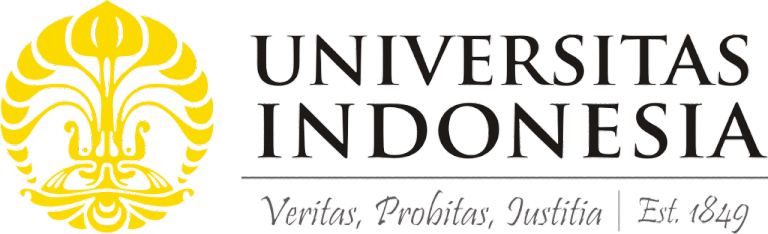 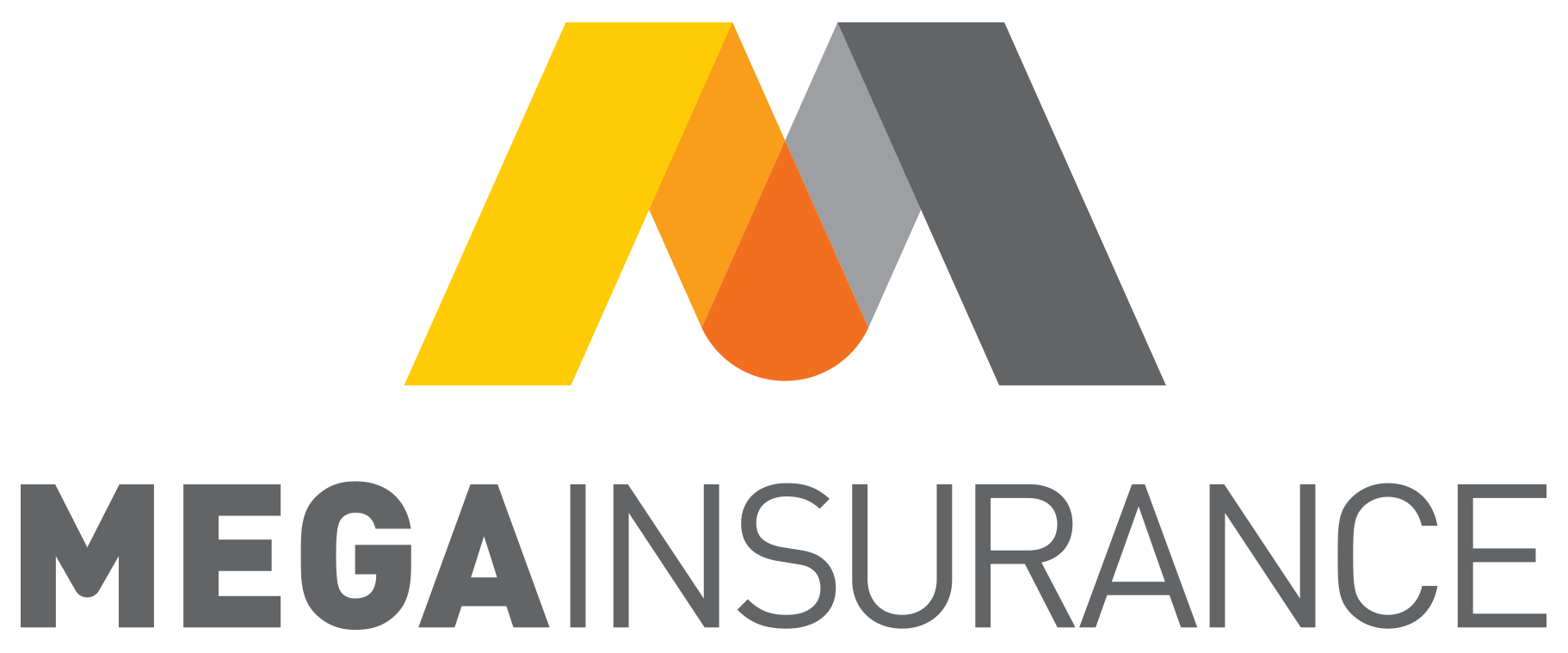 ACTIVE LISTENING
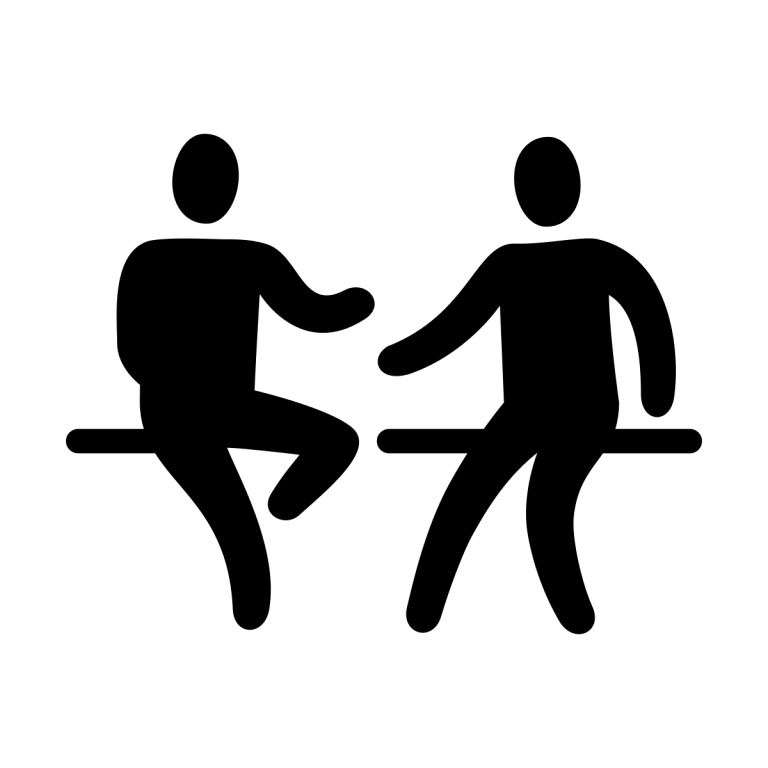 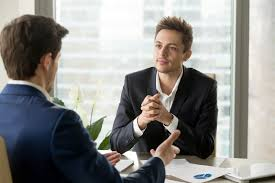 REFLECTING
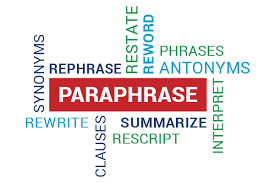 BODY LANGUAGE
FOLLOWING SKILL
REFLECTING SKILL
16
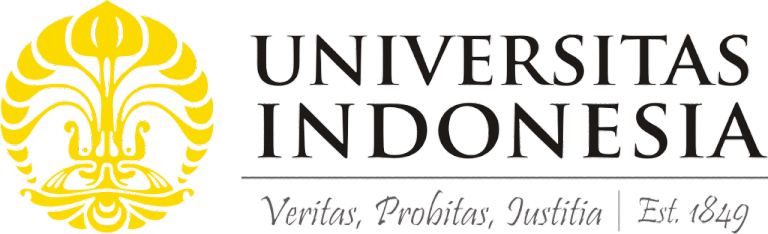 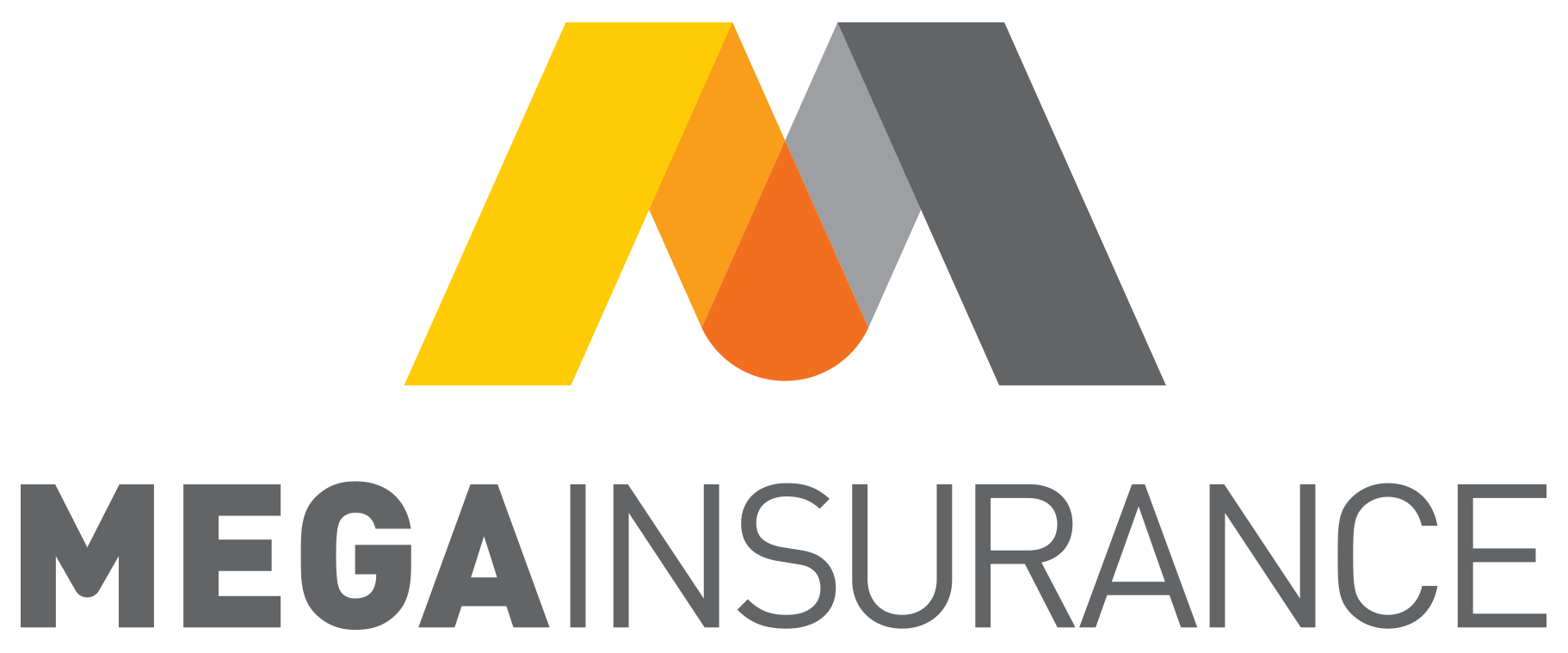 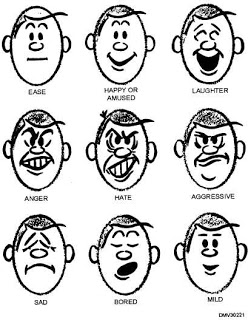 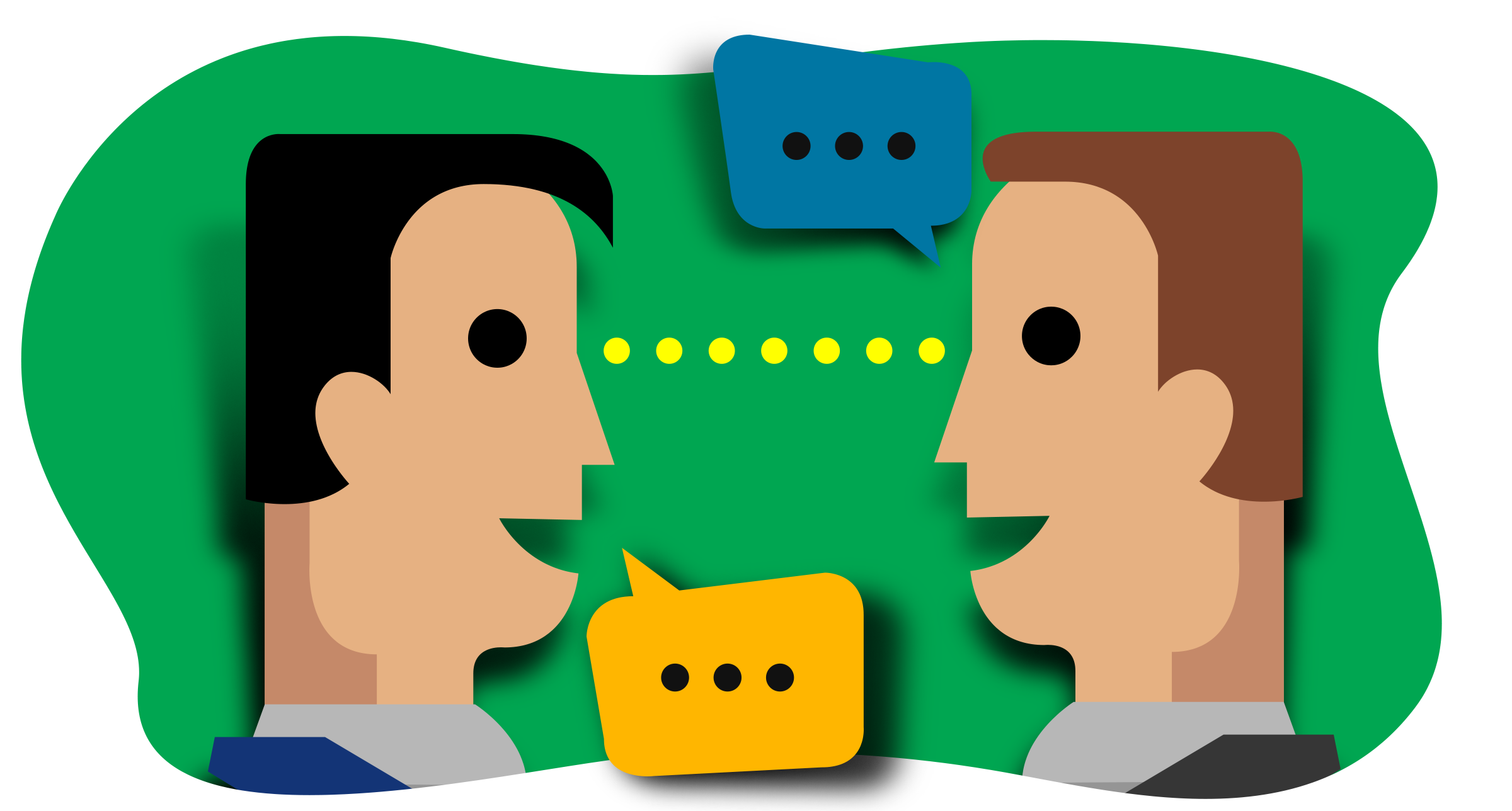 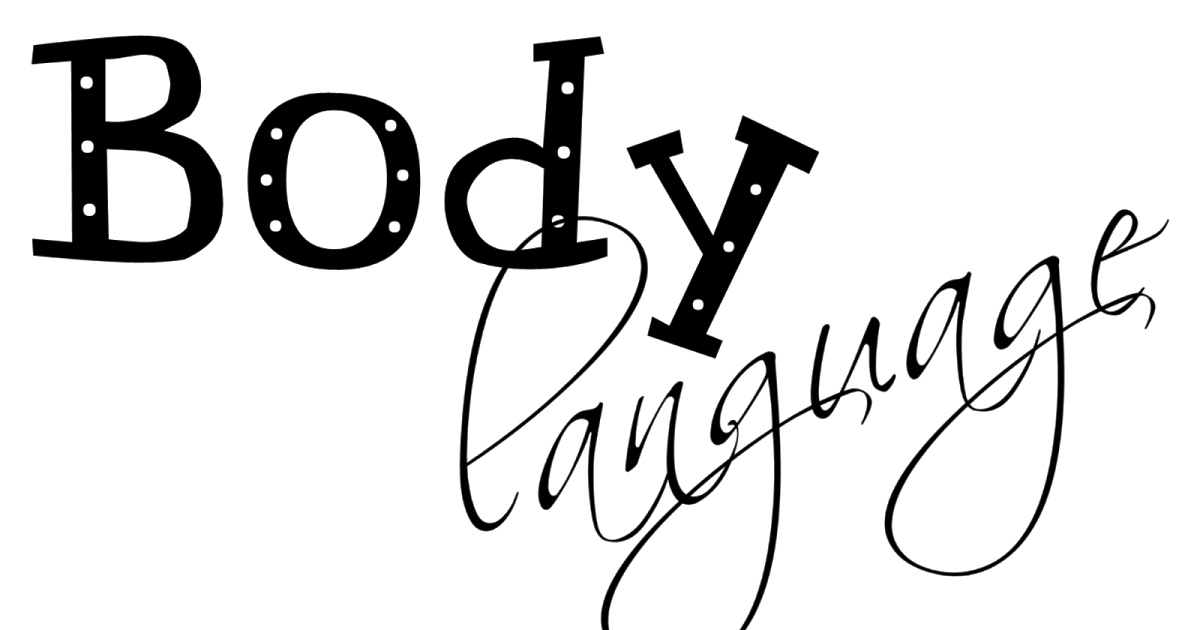 Kontak Mata
Ekspresi Wajah
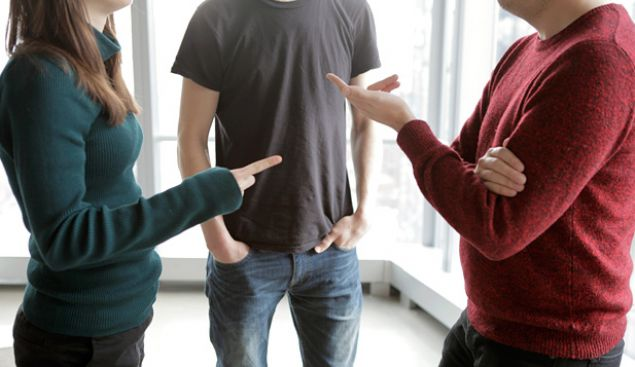 Postur, Gestur, dan Gerakan Tubuh
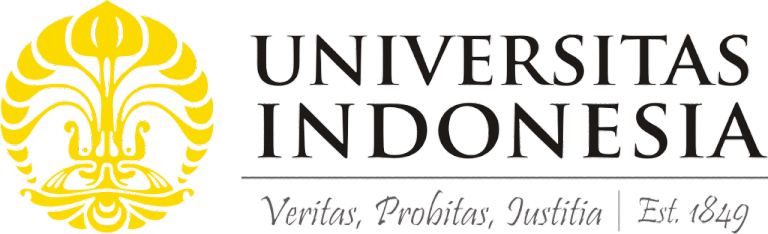 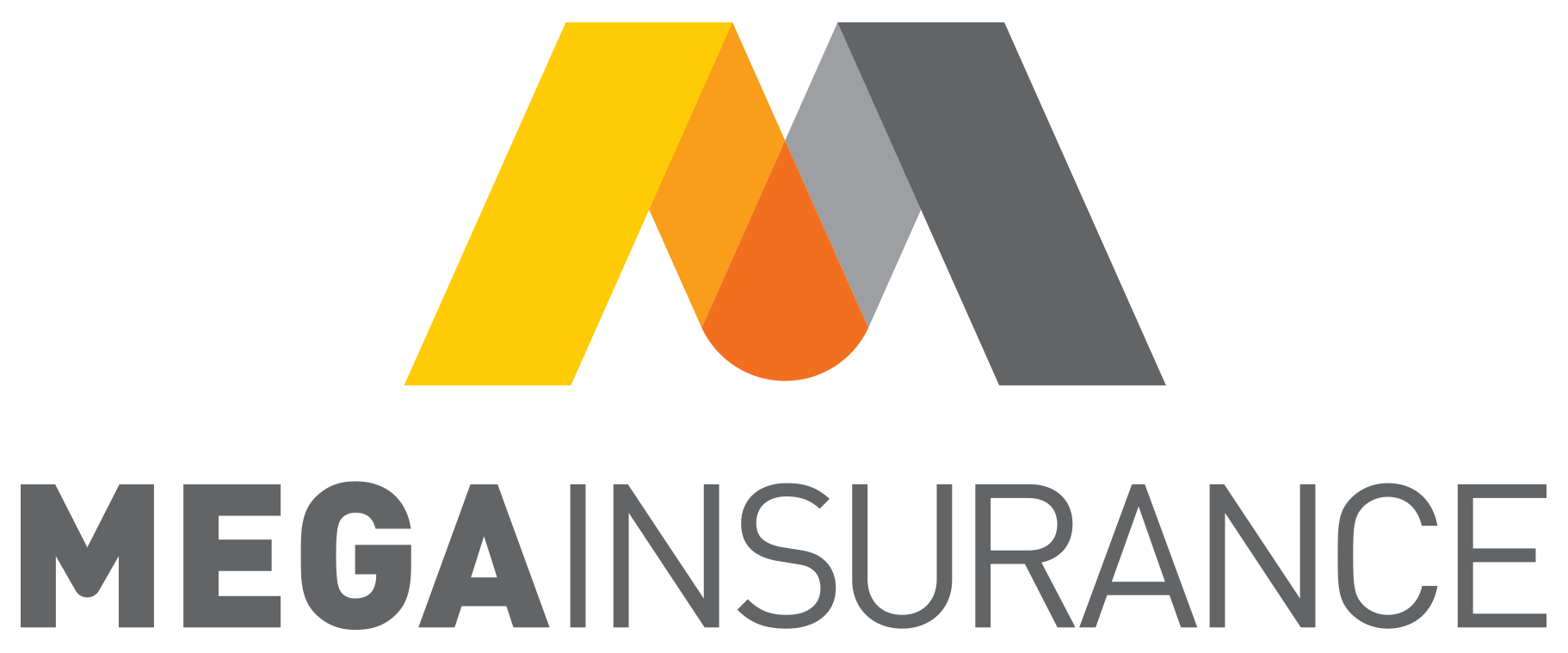 Menunjukkan ketertarikan
FOLLOWING SKILL
Minimalisir pernyataan diluar
konteks
Memberikan pertanyaan-pertanyaan sesuai
Mendengarkan secara seksama
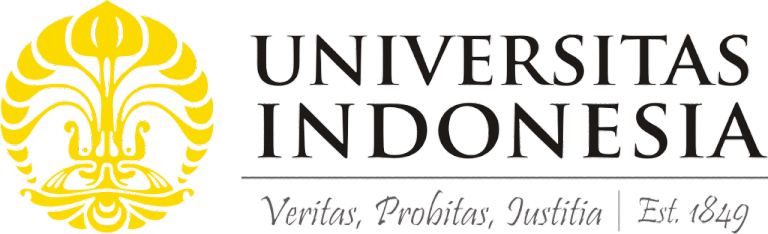 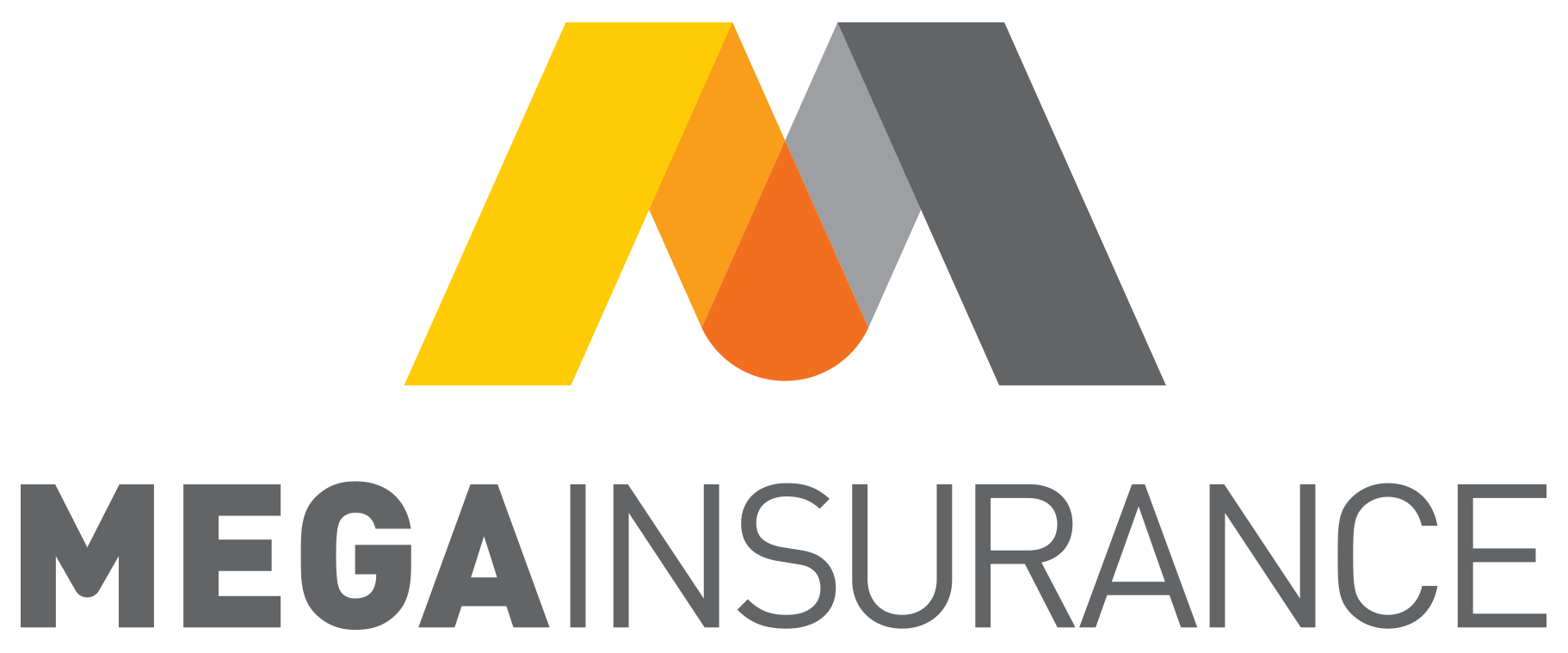 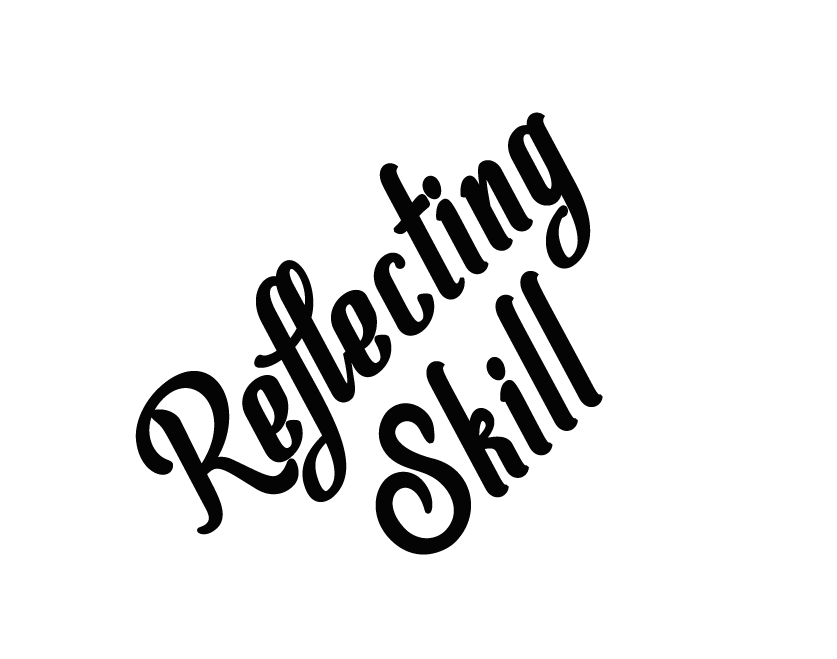 PARAFRASE
(secara periodik melakukan pengecekan pemahaman)
Refleksi Konten
(menyampaikan kembali perasaan dan konten yang diceritakan)
Menyimpulkan
(menyampaikan kembali secara singkat isu-isu besar dari cerita)
19
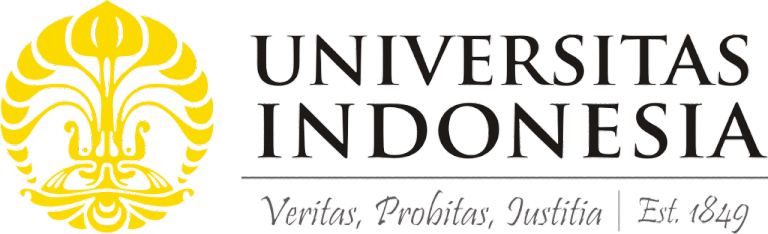 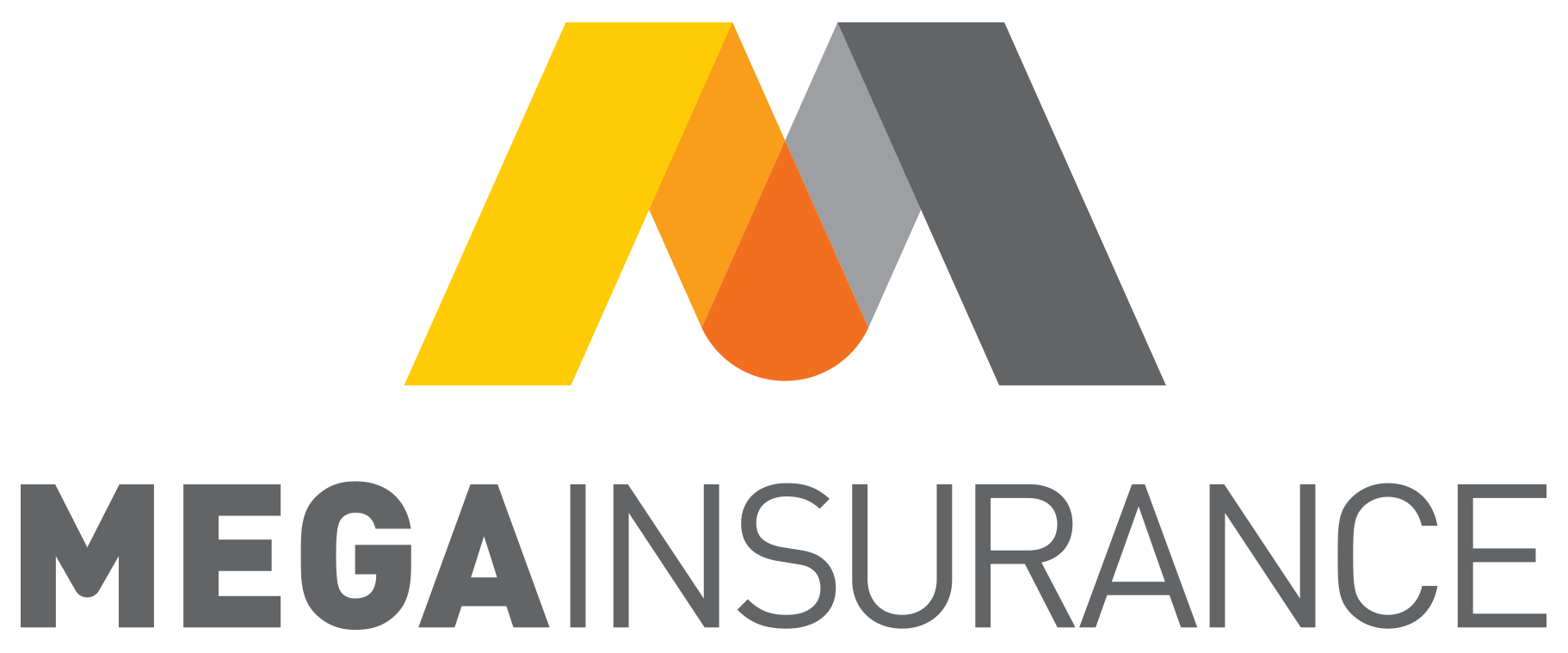 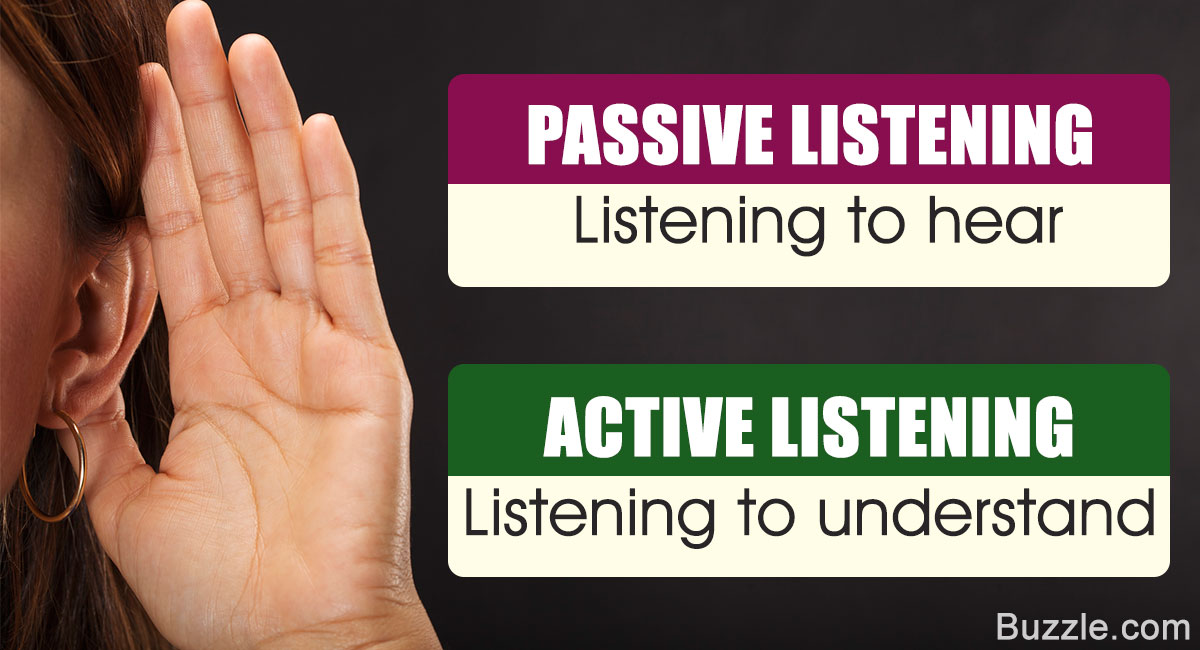 20
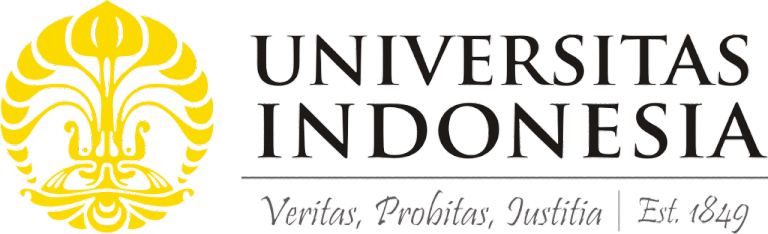 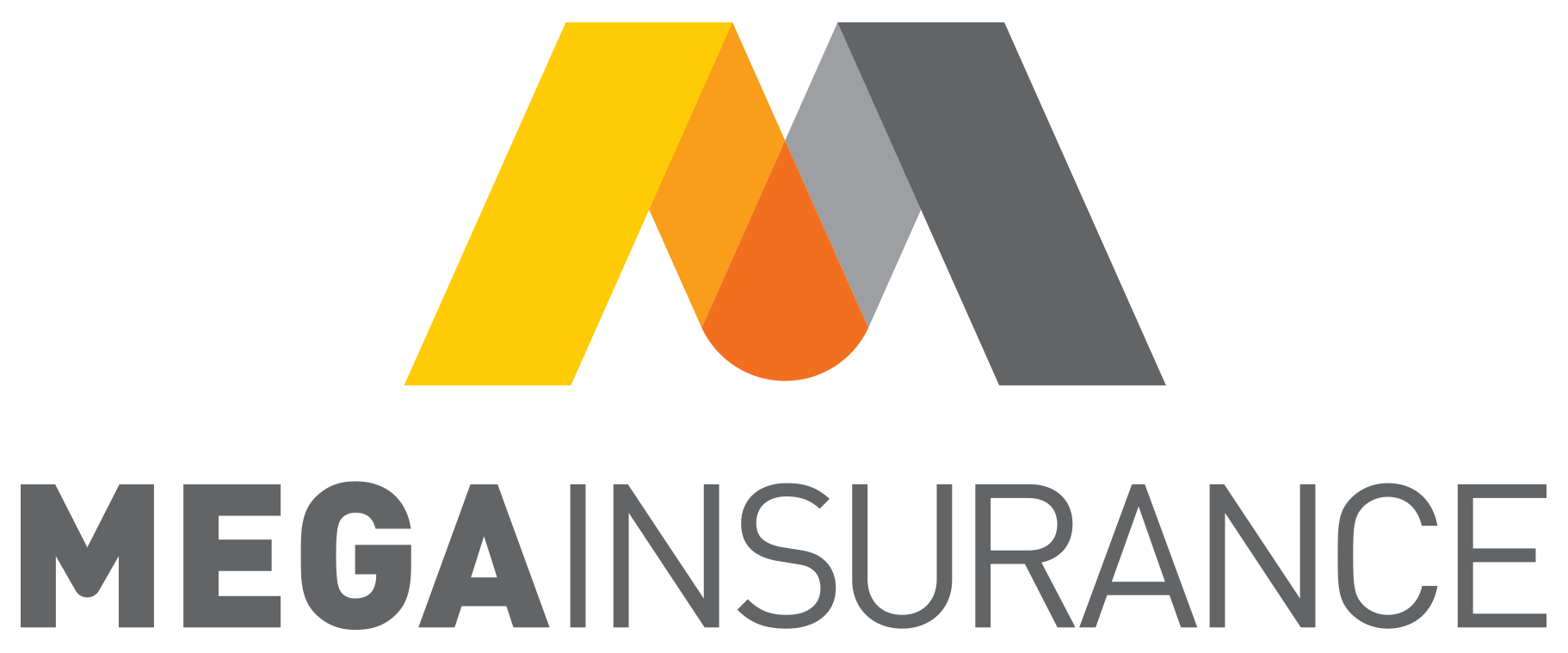 LET’S PLAY!!!
BERDAGANG
JANGAN
BEGADANG
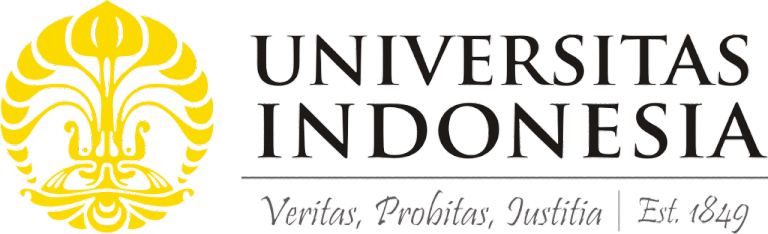 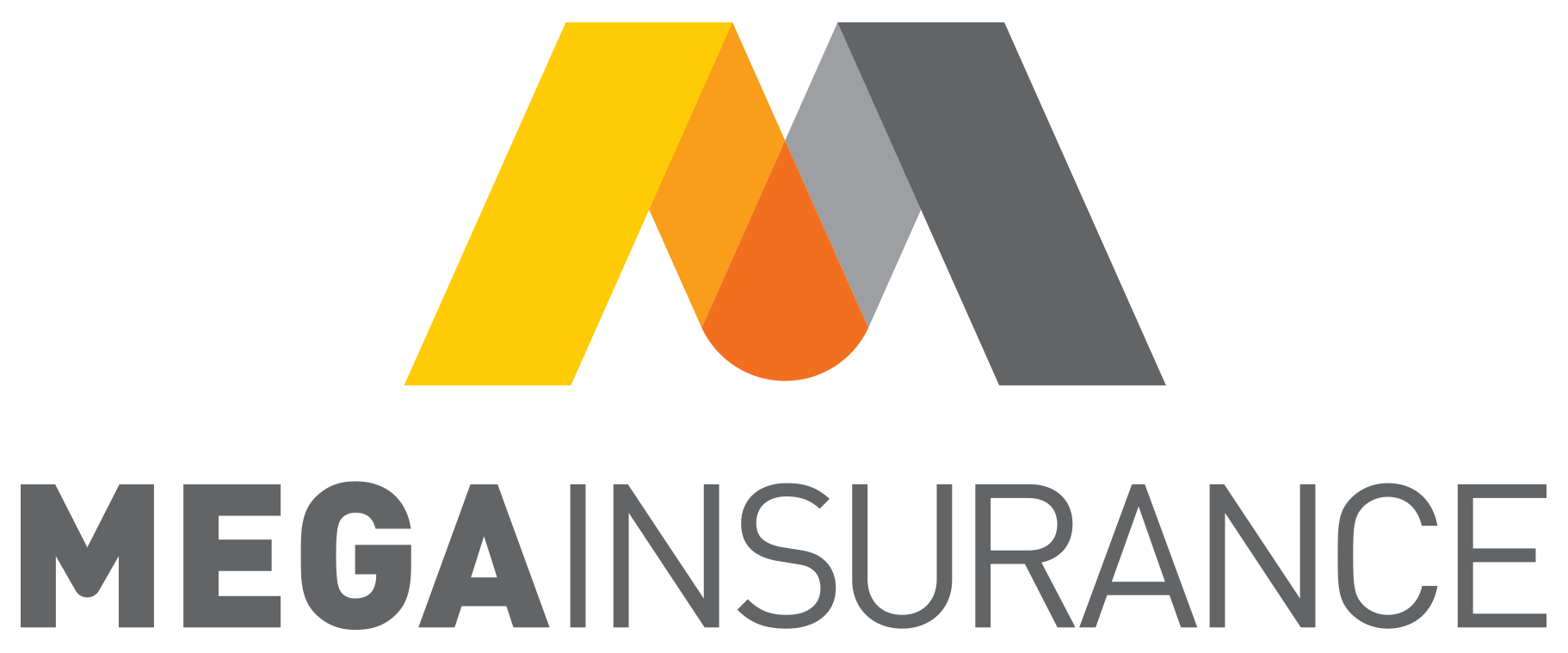 INSTRUKSI PERMAINAN!...(1)
Terdapat 2 peran yang harus dimainkan, yaitu penjual dan pembeli.
1
Penjual dan pembeli harus melakukan transaksi dengan membeli dan menjual produk yang ditentukan
2
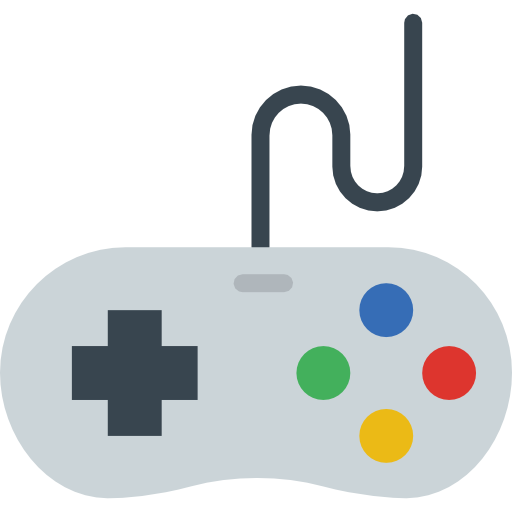 Dalam melakukan transaksi, Anda akan dipandu petunjuk yang ada di kartu khusus yang akan Anda peroleh berdasarkan peran yang dimainkan
3
h
b
m
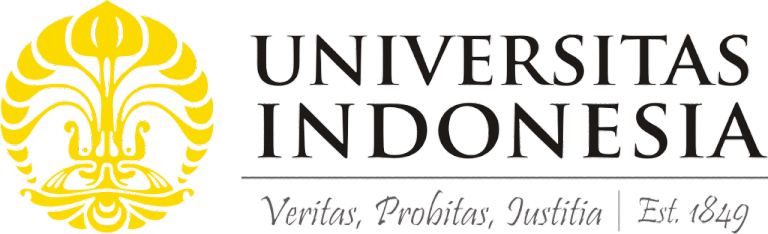 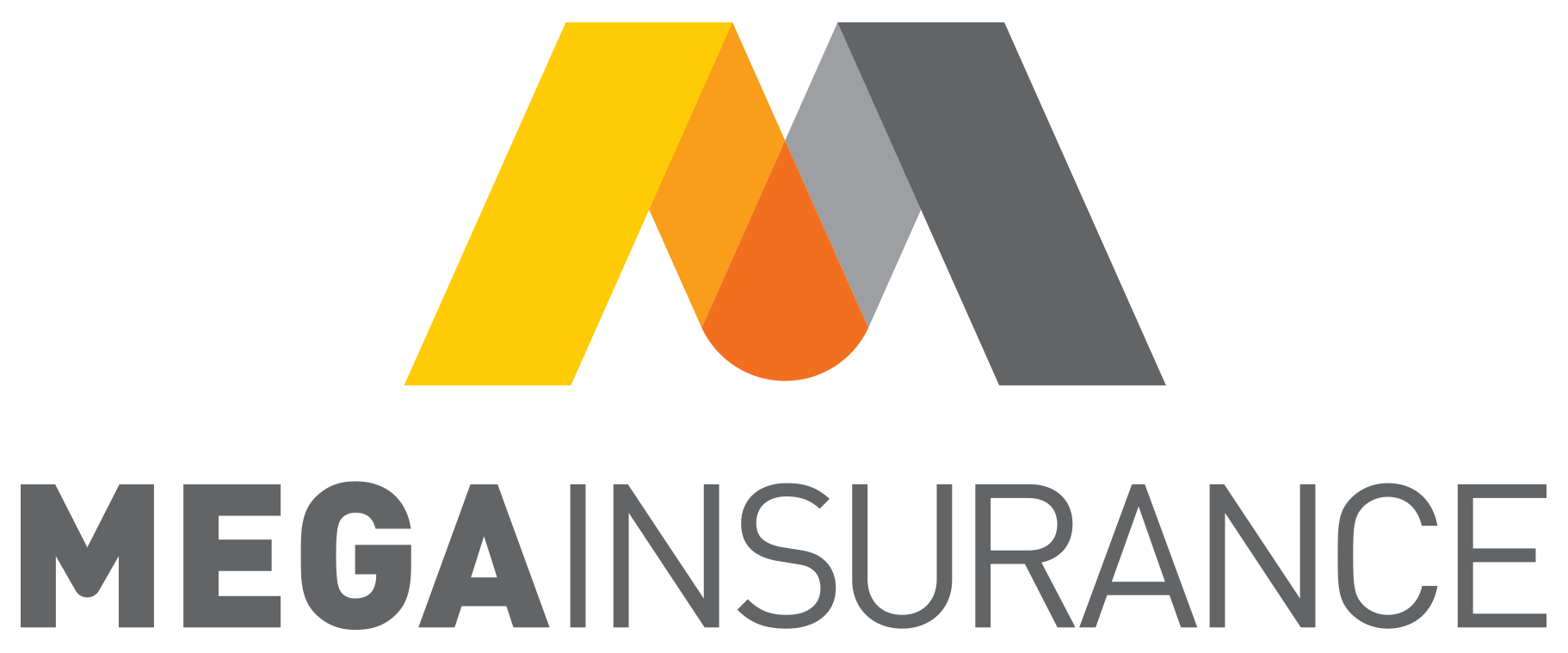 INSTRUKSI PERMAINAN!...(2)
Petunjuk transaksi terkait harga produk tersebut tercantum di dalam kartu yang Anda pegang
4
Anda tidak diperkenankan memberi tahu siapapun mengenai petunjuk harga yang tercantum pada kartu yang Anda masing-masing pegang dan mengetahui petunjuk harga yang tercantum pada kartu yang dipegang orang lain
5
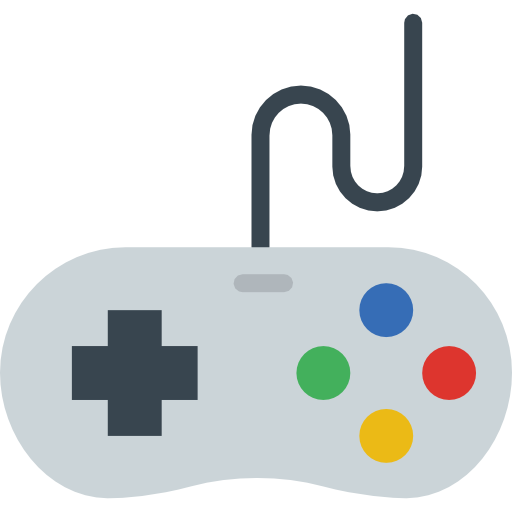 h
b
m
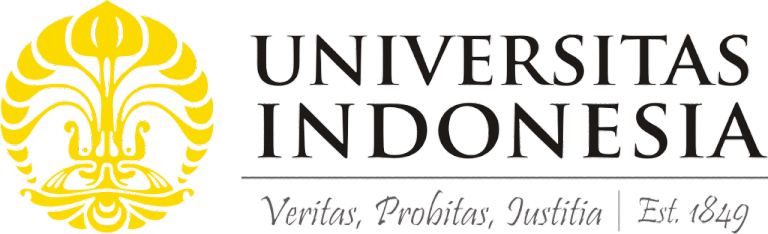 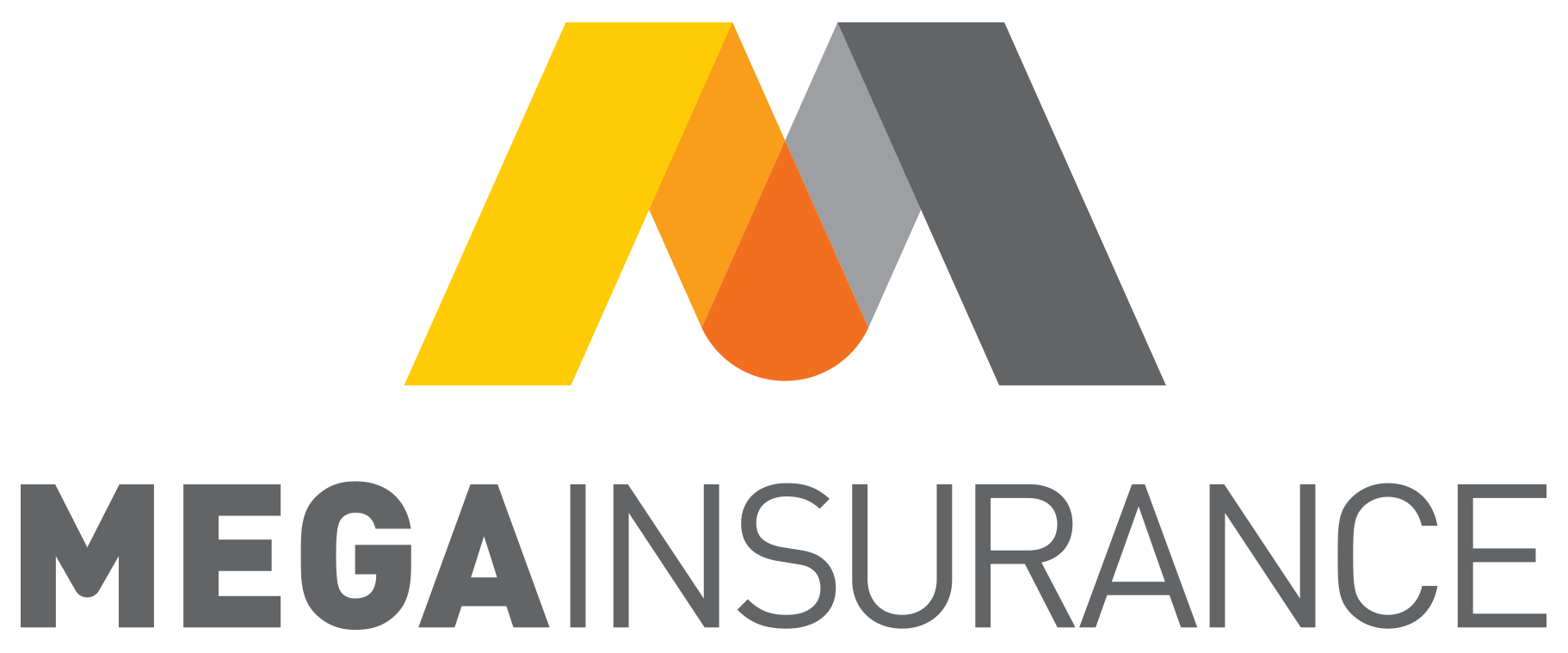 INSTRUKSI PERMAINAN!...(2)
Ketika penjual/pembeli memutuskan untuk menjual produk tersebut lebih tinggi/rendah dari harga yang tercantum dalam kartu, maka penjual akan memperoleh keuntungan.
6
Pembeli dapat membeli barang dengan harga berapapun, dan penjual juga dapat menjual dengan harga berapapun. Namun, perlu dipahami bahwa Anda harus menghasilkan keuntungan sebesar-besarnya
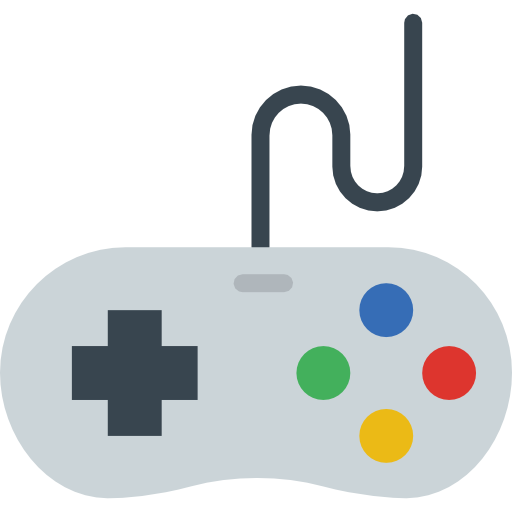 7
h
b
m
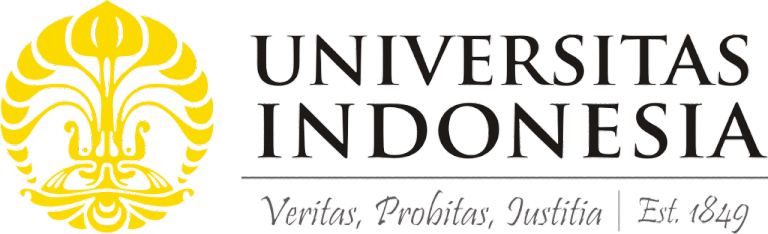 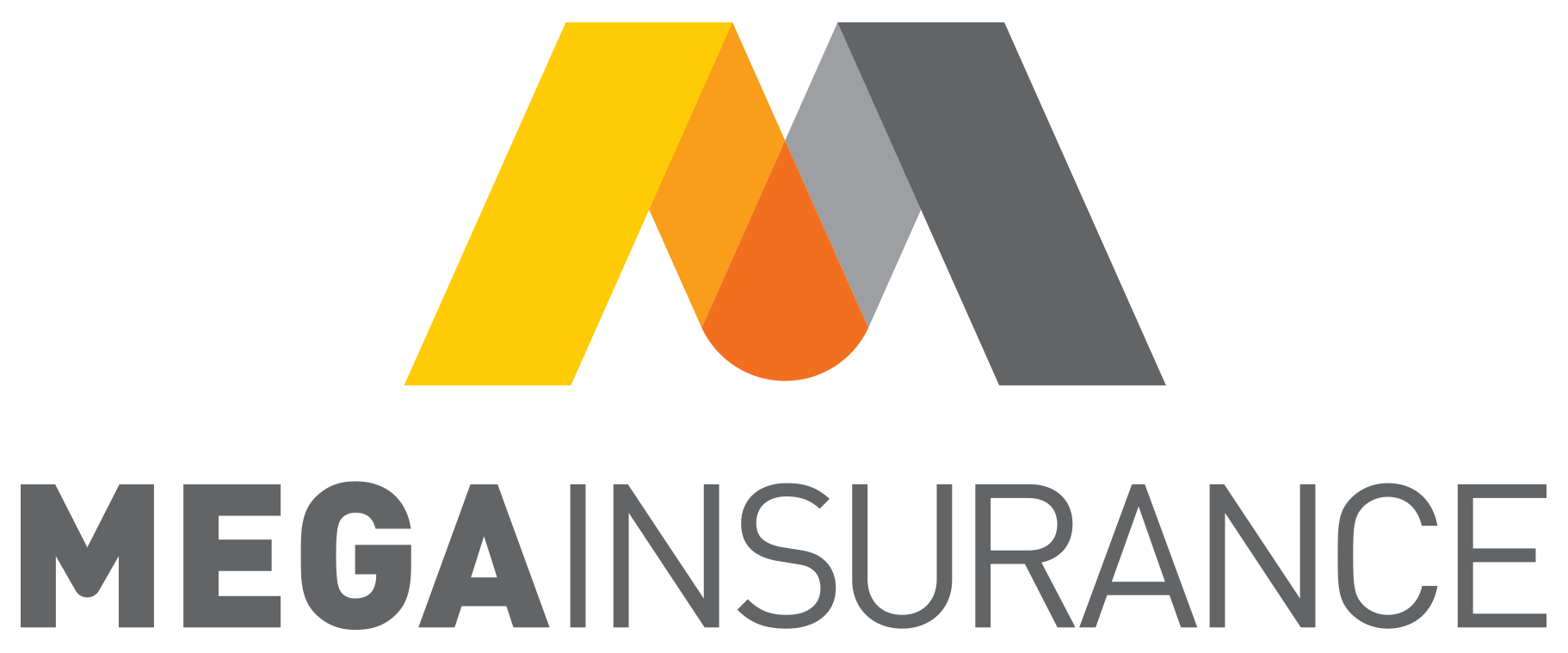 INSTRUKSI PERMAINAN!...(1)
Masing-masing dari Anda akan menerima lembar transaksi individual untuk mencatat transaksi yang berhasil dilakukan
8
Setiap harga yang disepakati harus ditulis di lembar transaksi dan dibawa ke meja pengesahan untuk disahkan oleh pengawas kesepakatan untuk menghindari kecurangan. Kemudian, ambillah kartu baru untuk kembali bertransaksi.
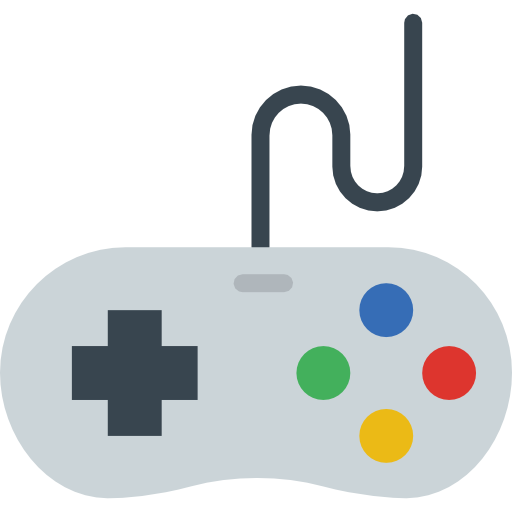 9
h
b
m
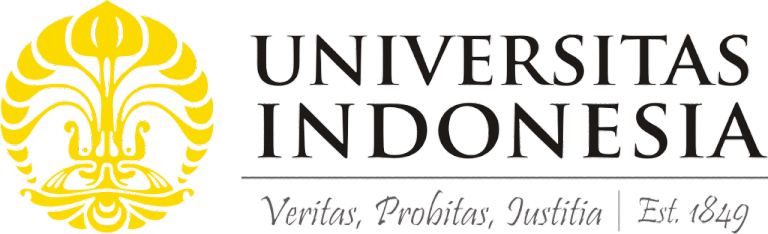 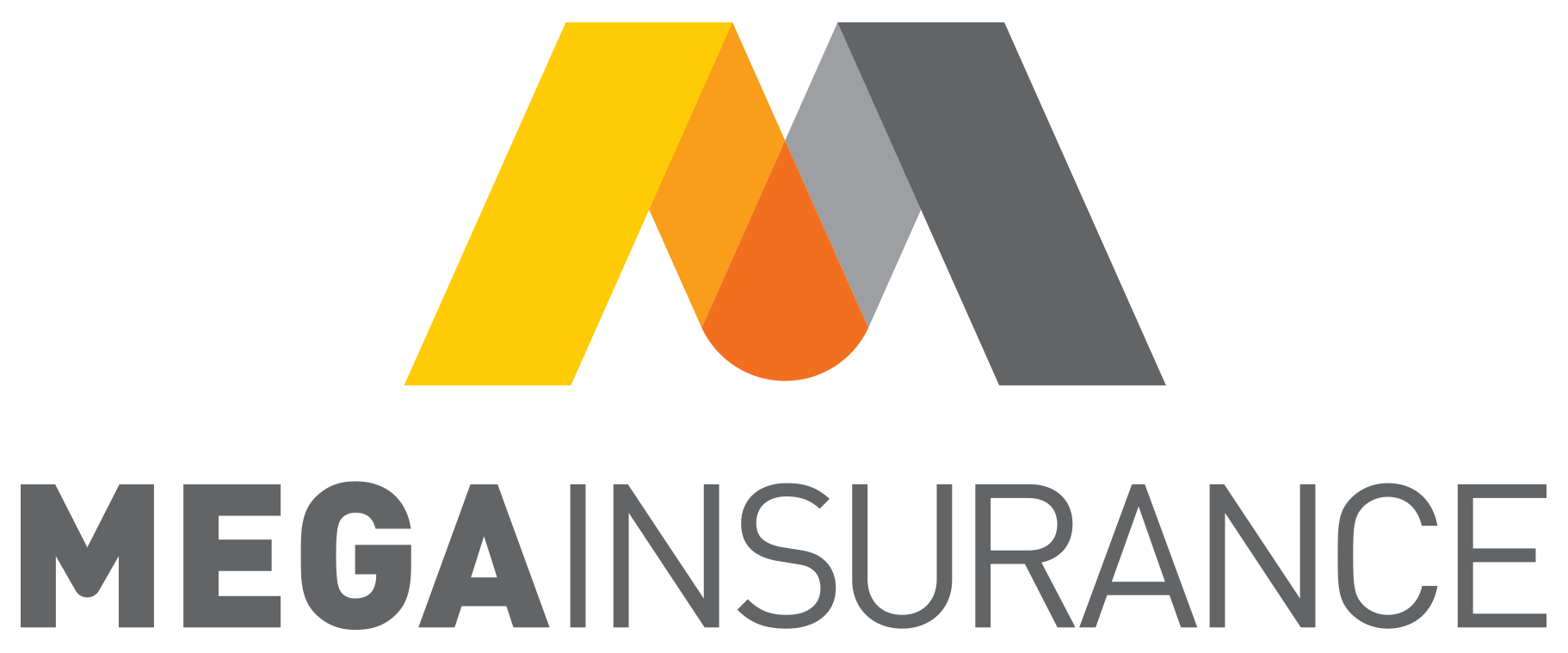 INSTRUKSI PERMAINAN!...(1)
Pemenang dari permainan ini adalah peserta yang berhasil memperoleh keuntungan terbesar.
10
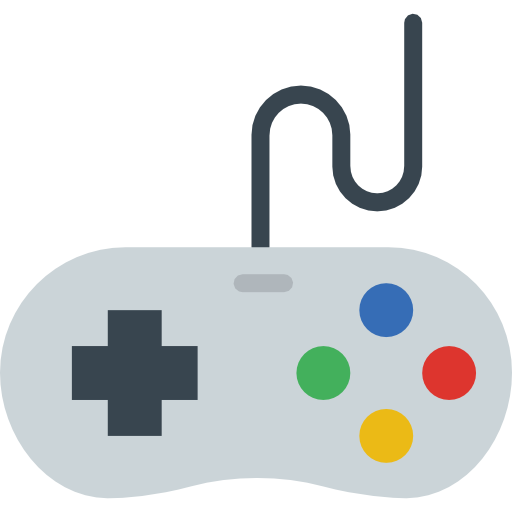 h
b
m
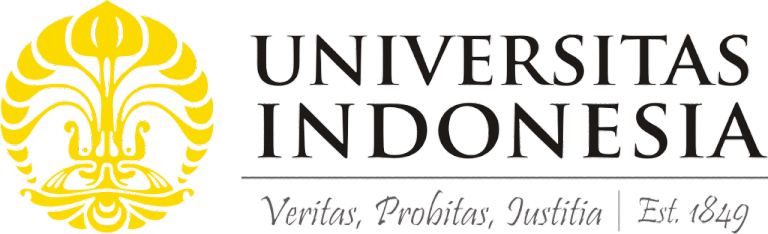 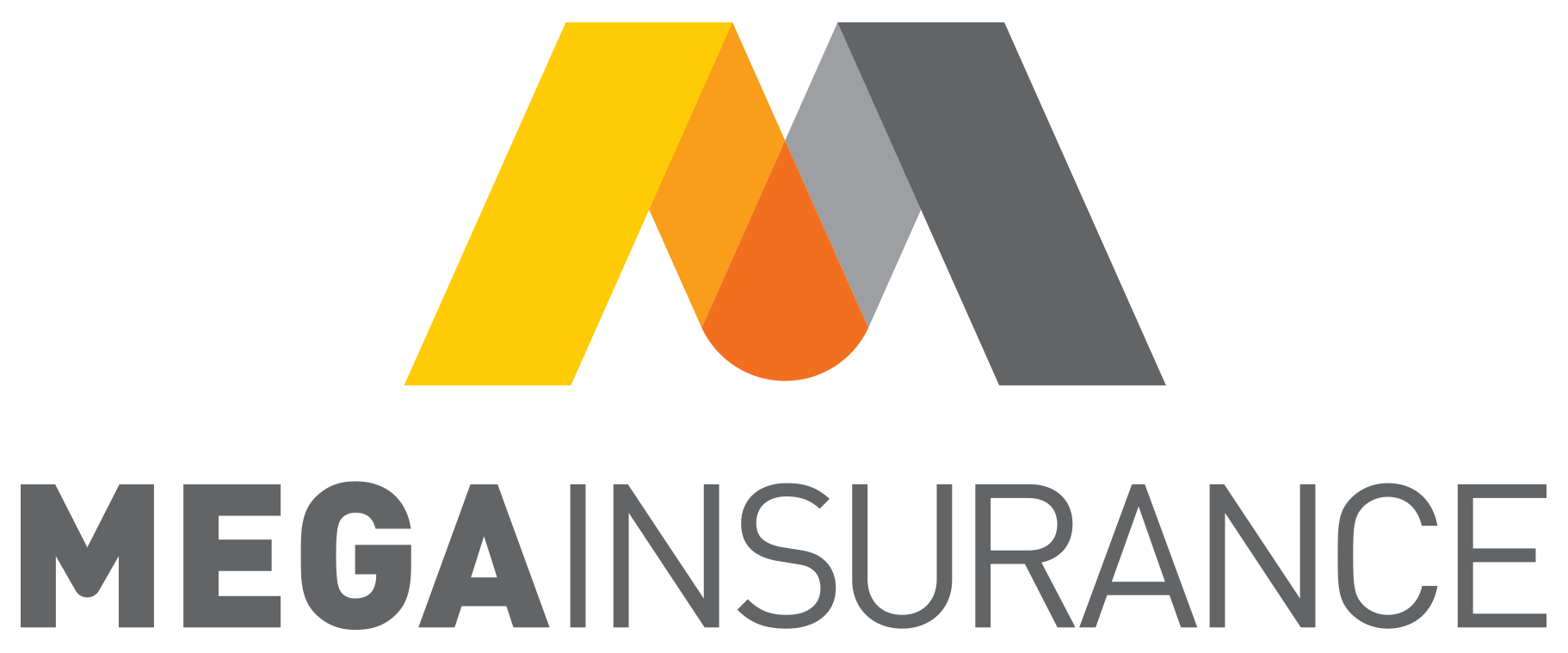 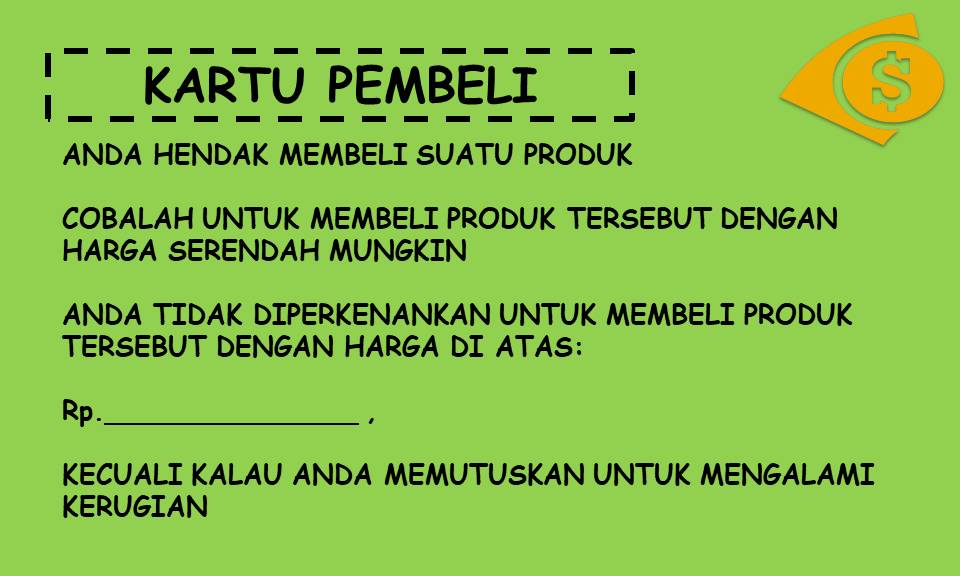 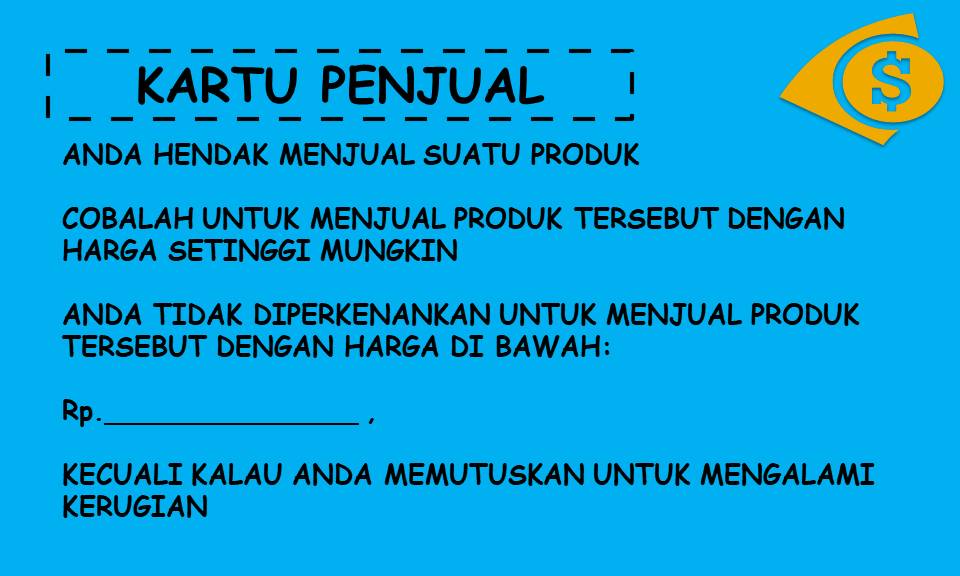 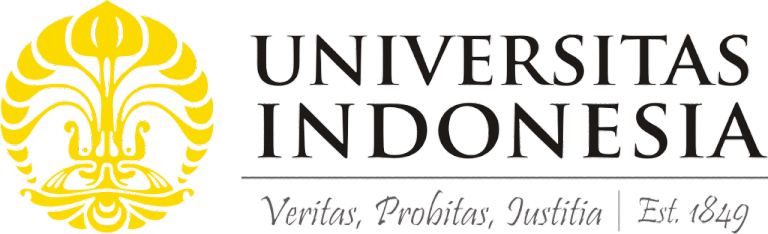 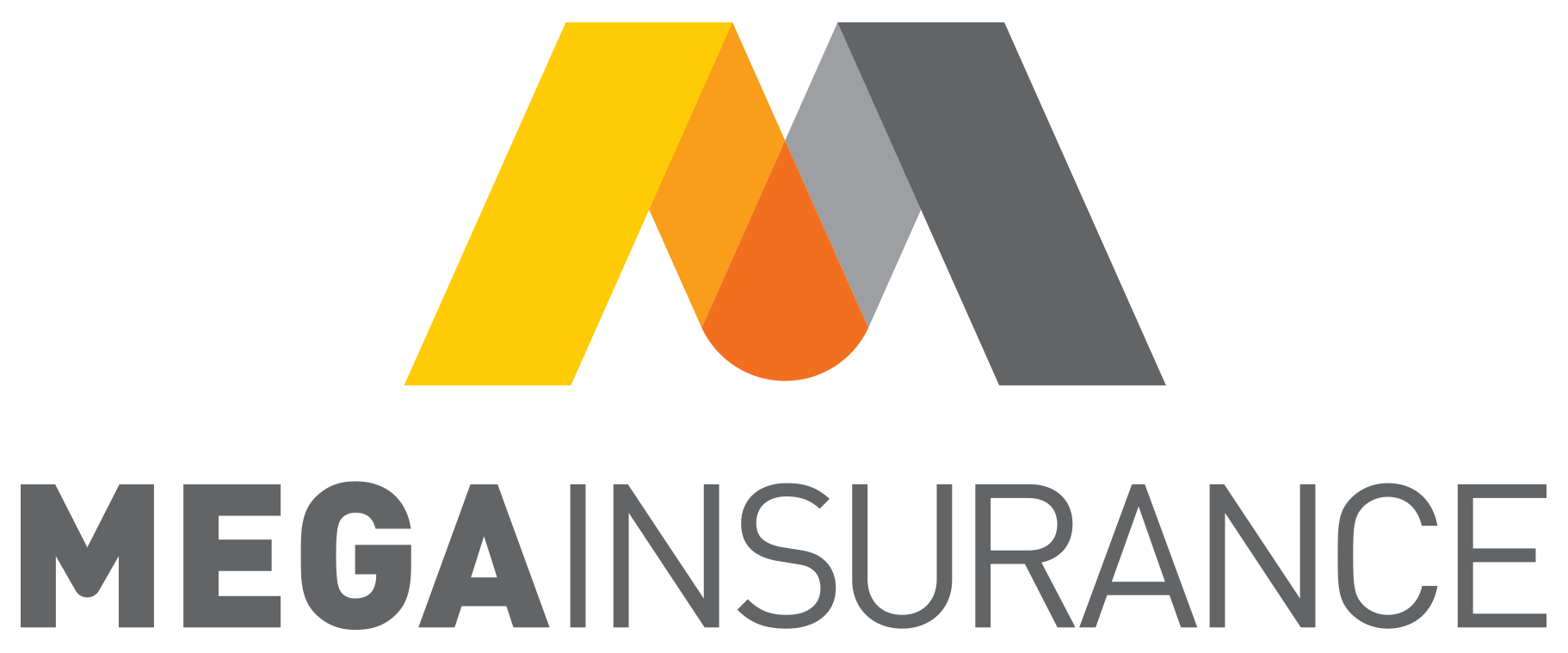 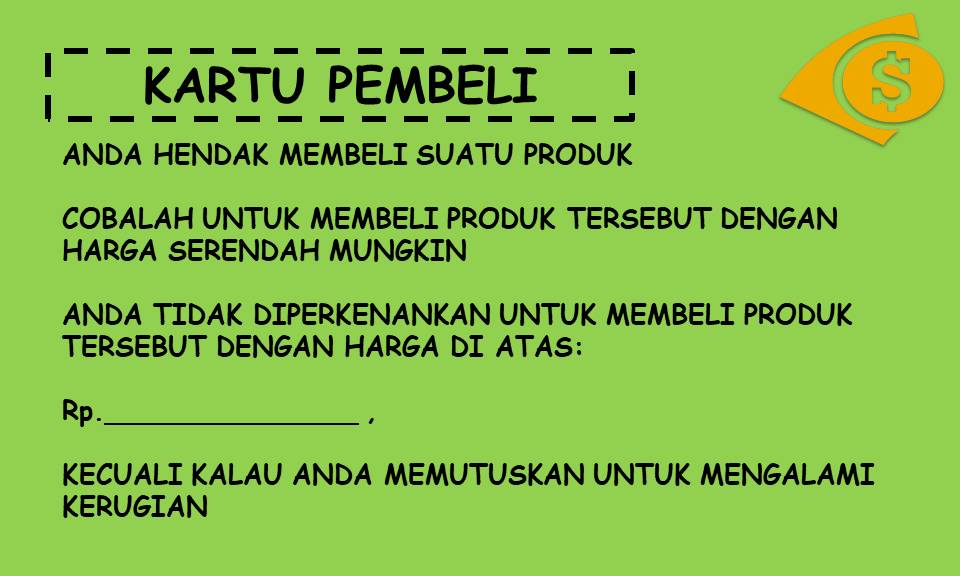 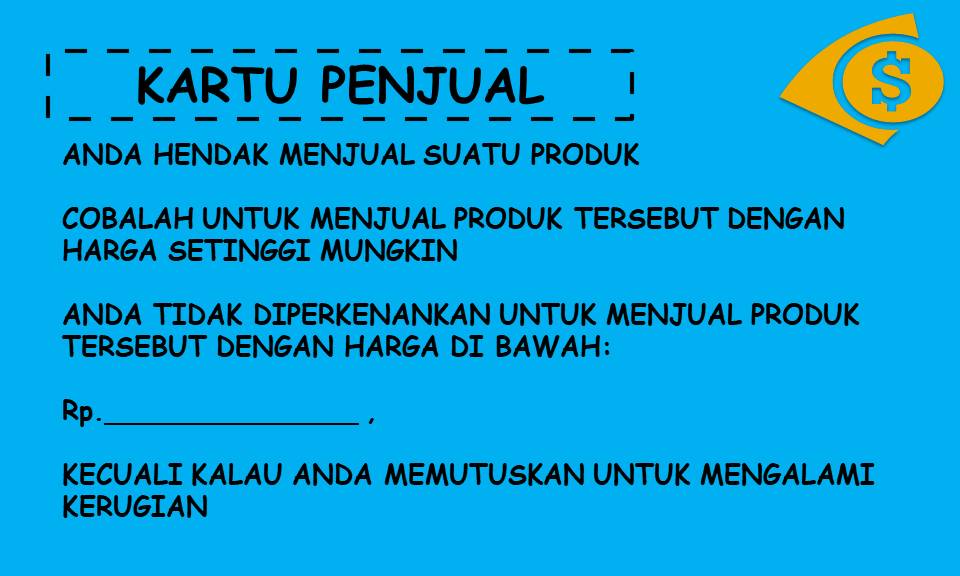 45.000
40.000
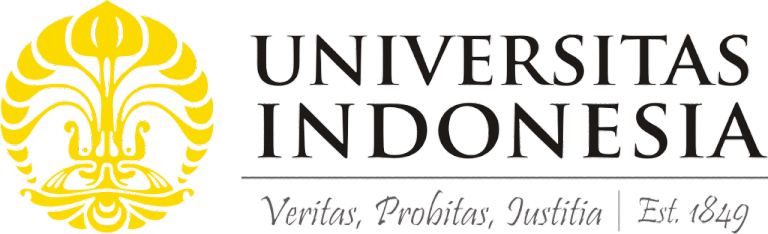 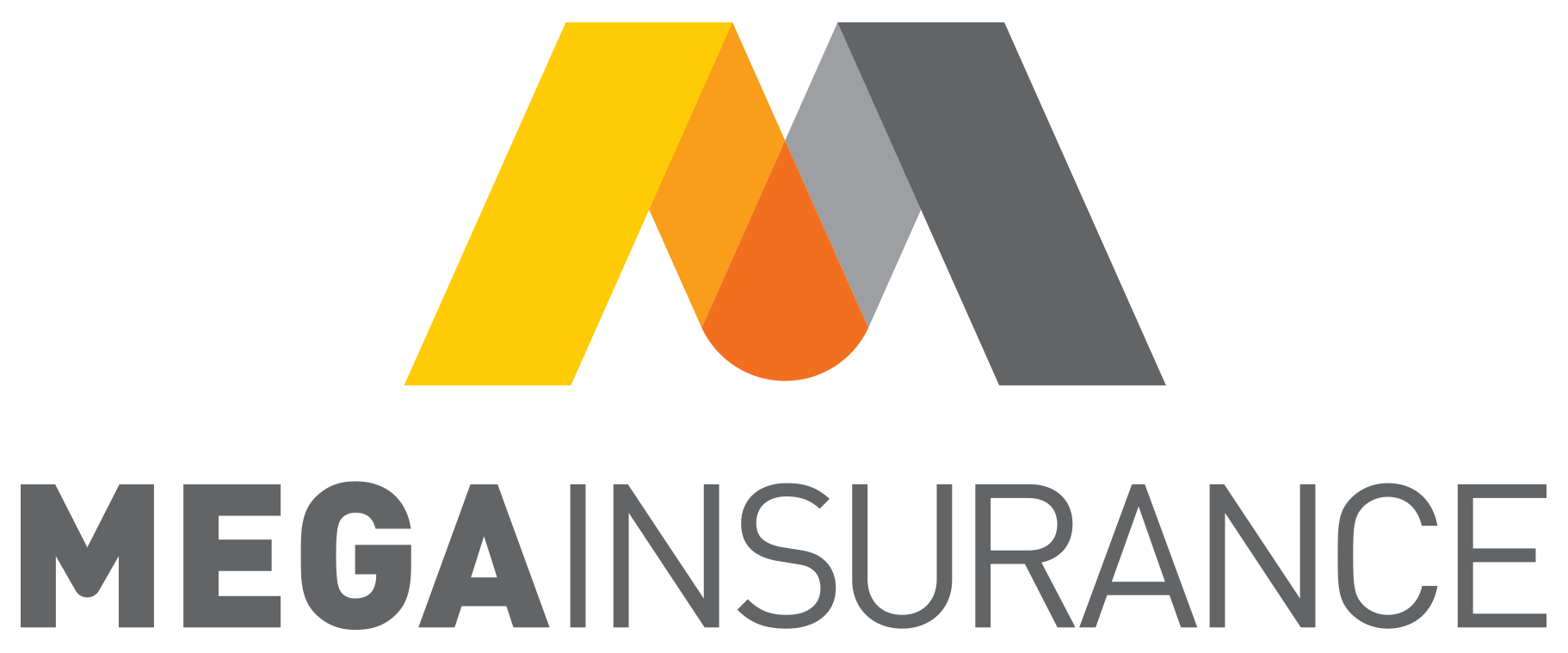 Contoh
Ah Mahal, 
40.000 deh
Saya jual sabun seharga Rp. 50.000
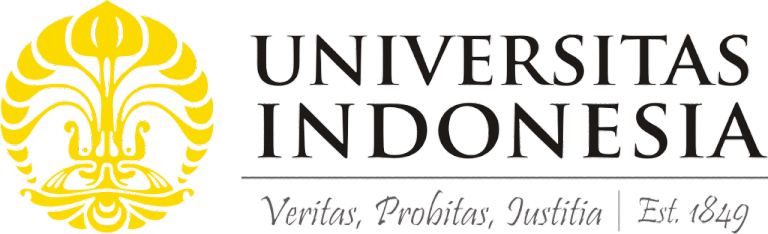 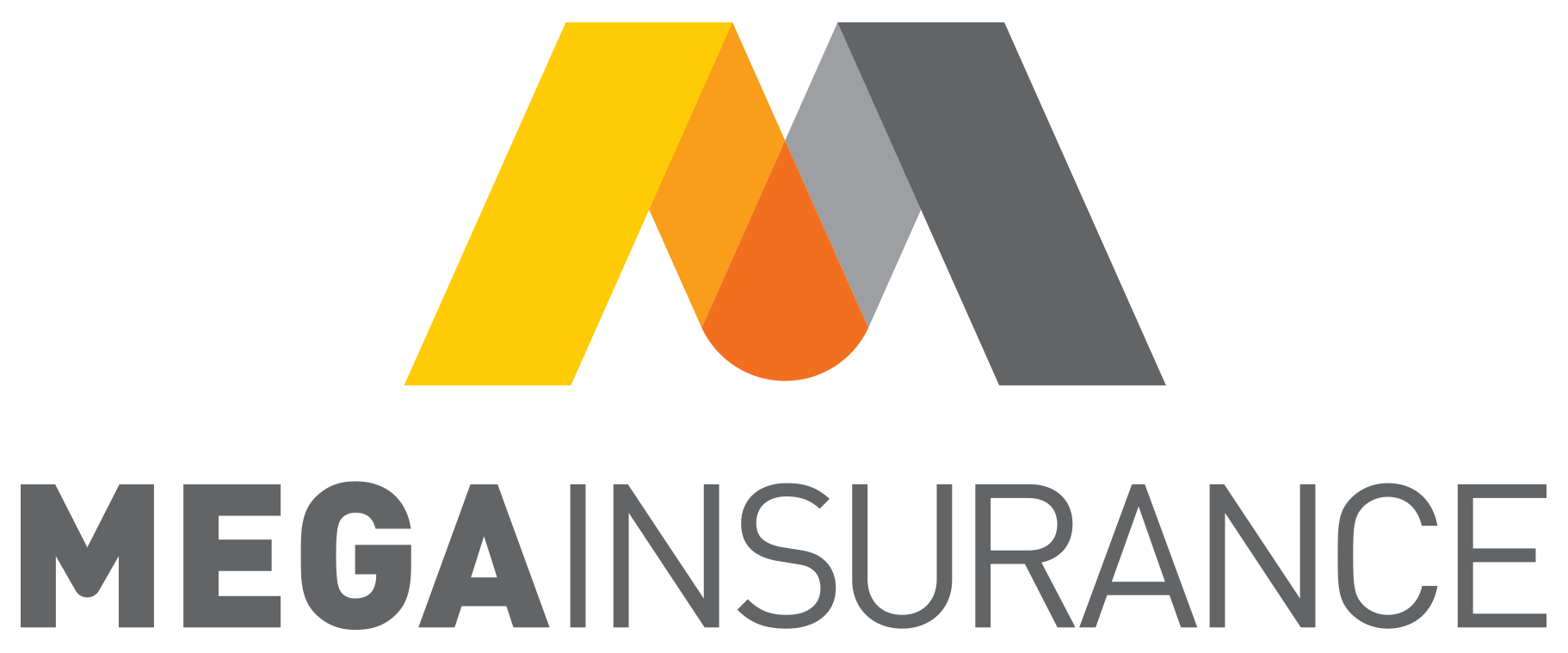 Contoh
Hmm.. leh uga.. deal yaah Rp. 45.000
Rp. 45.000 deh.. Gimana?
Oke,yuk ke meja pengesahan
Oke, kami tuliskan hasil untung atau ruginya di lembar ya
Silahkan Ambil kartu baru dan kembali bertransaksi
Hai, kami sudah deal di Rp.45.000
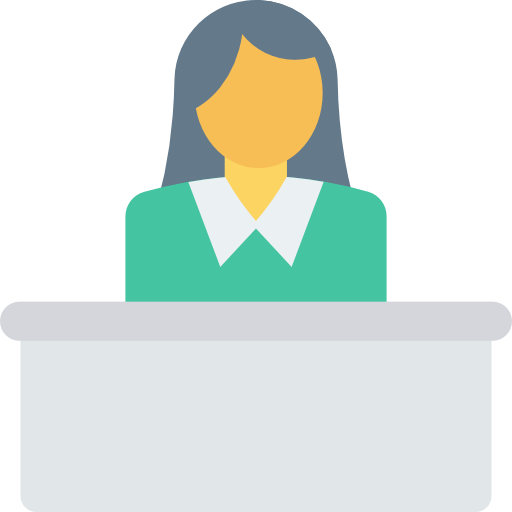 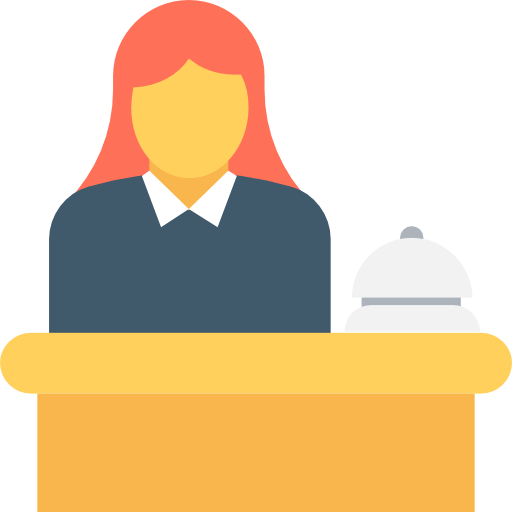 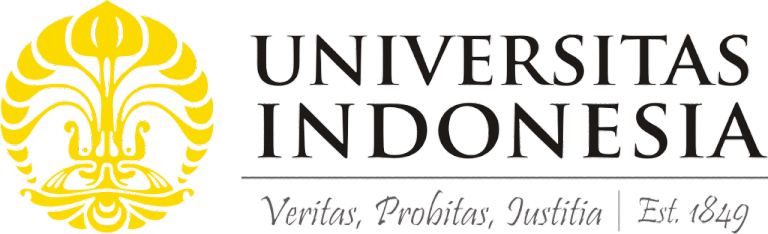 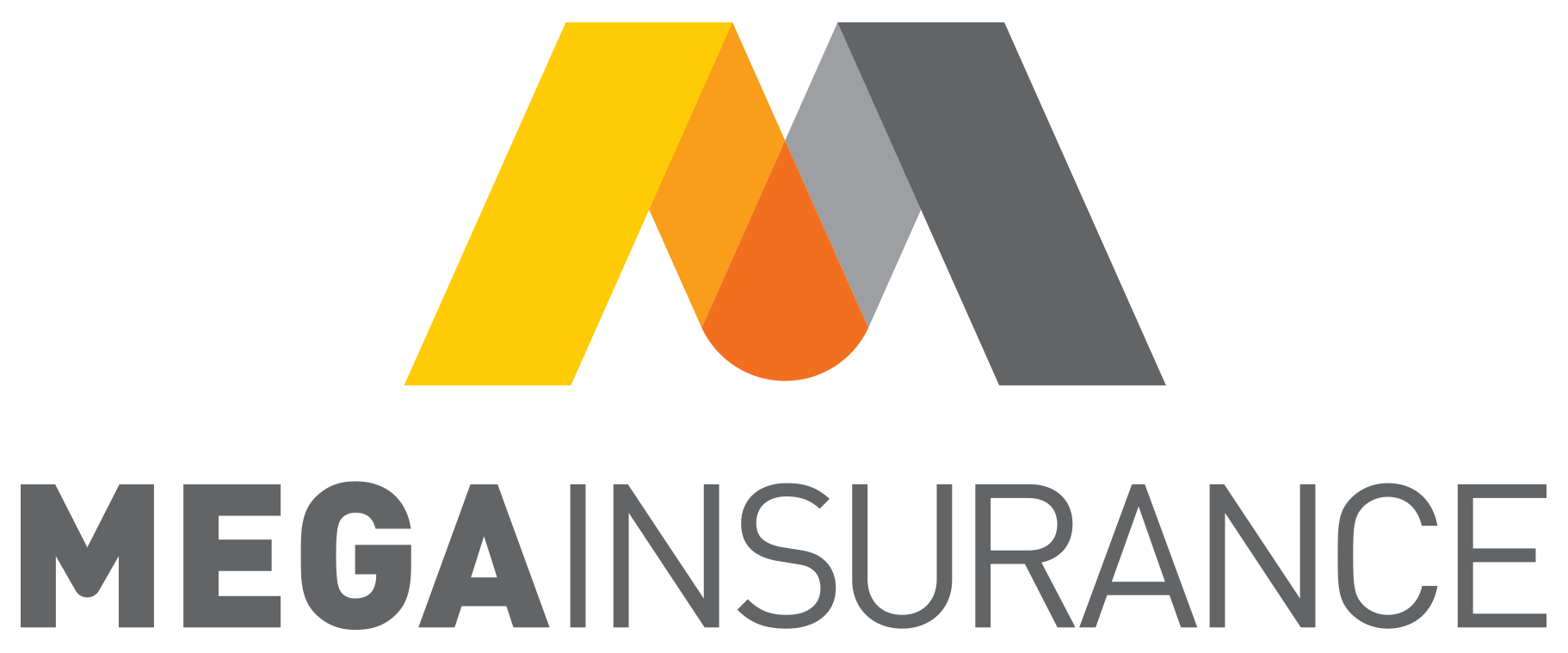 Good luck!
BERDAGANG
JANGAN
BEGADANG
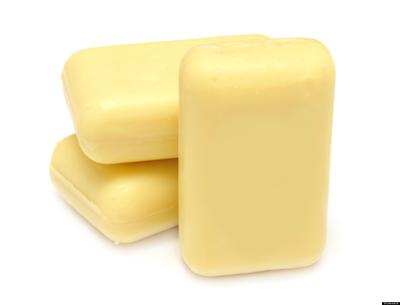 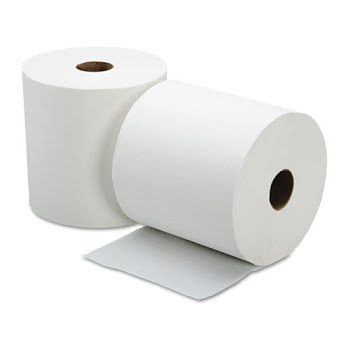 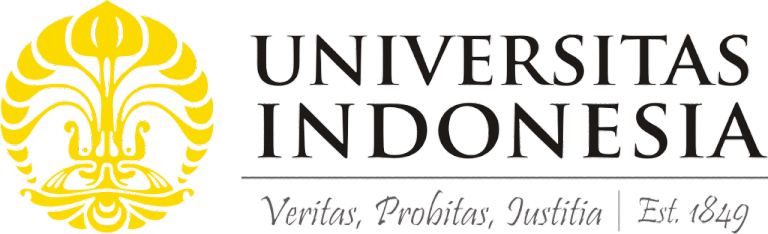 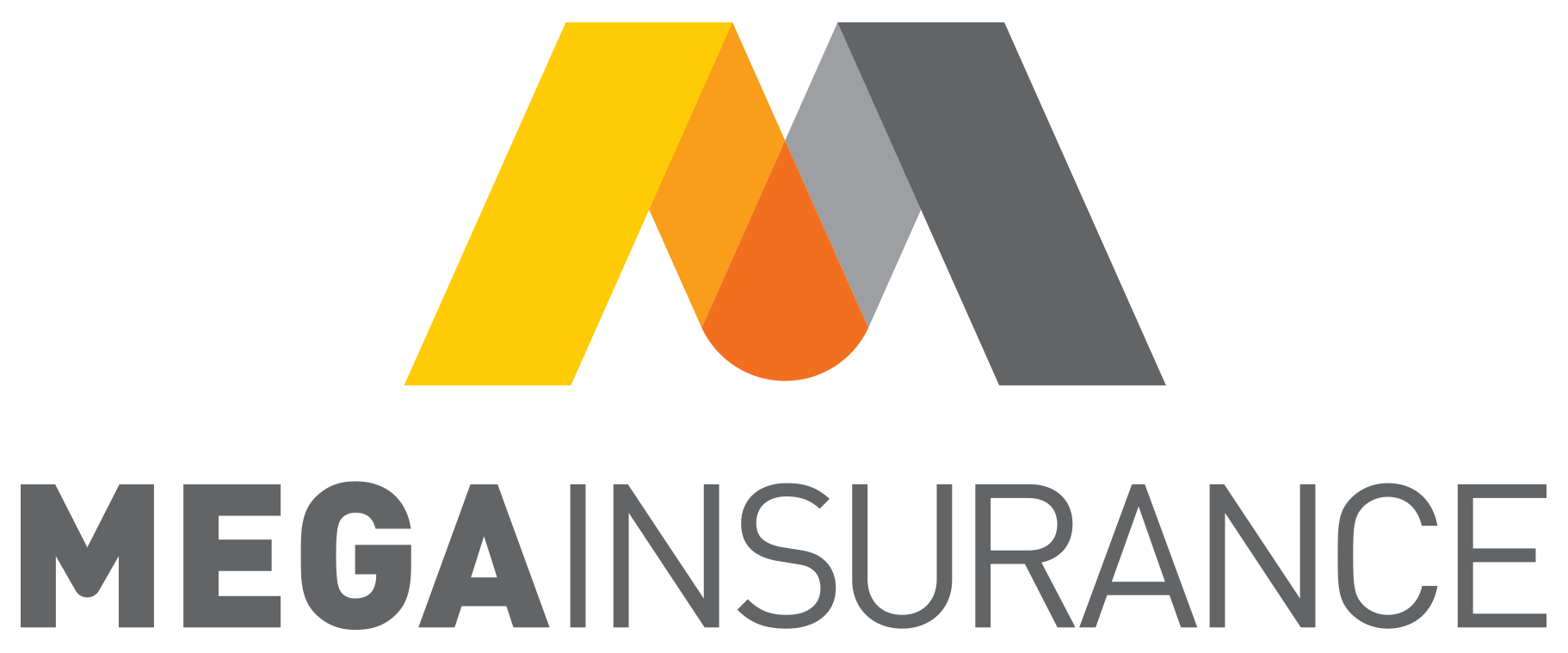 LET’S DISCUSS!
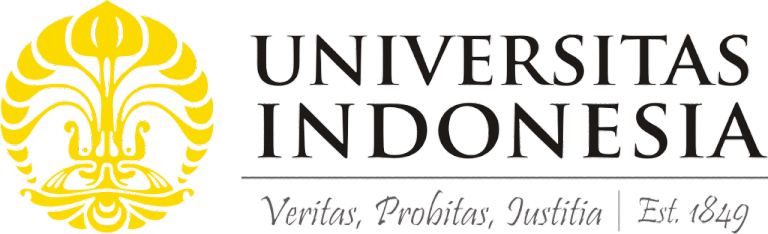 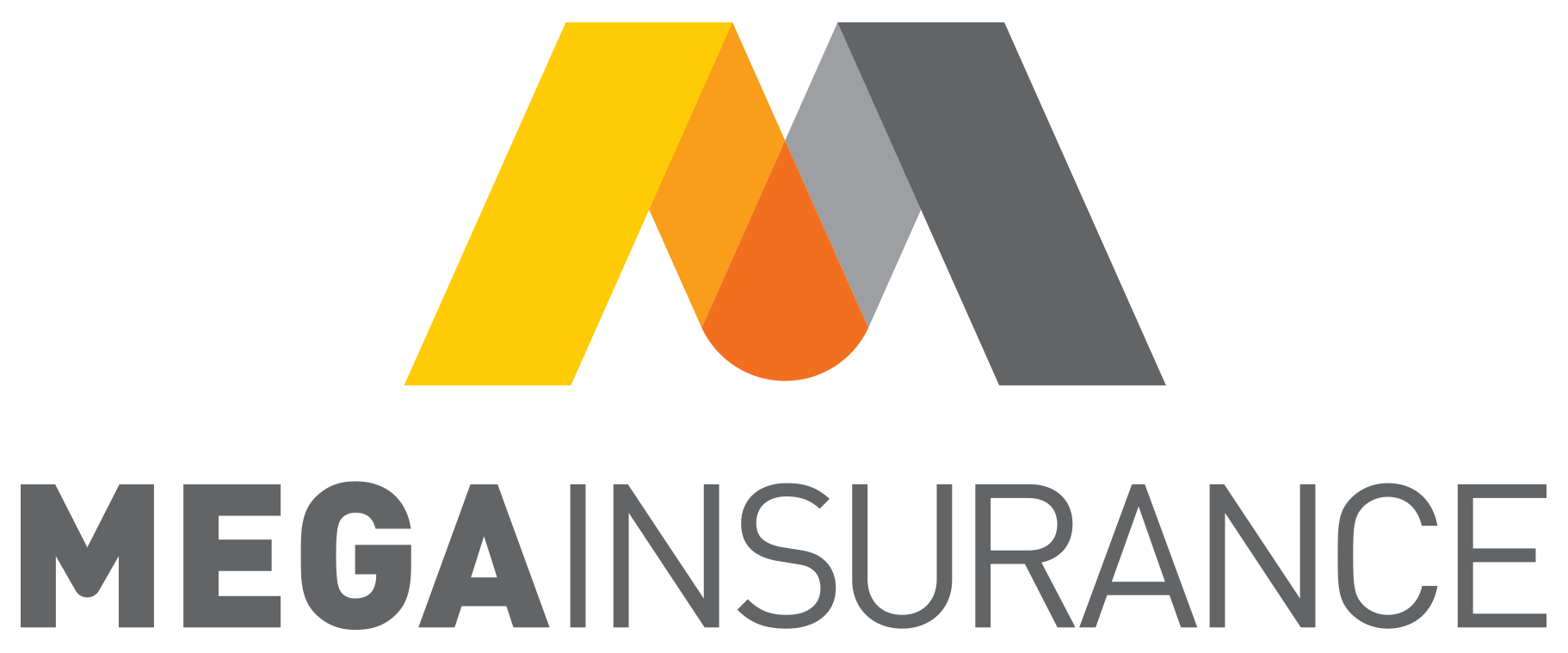 NEGOSIASI
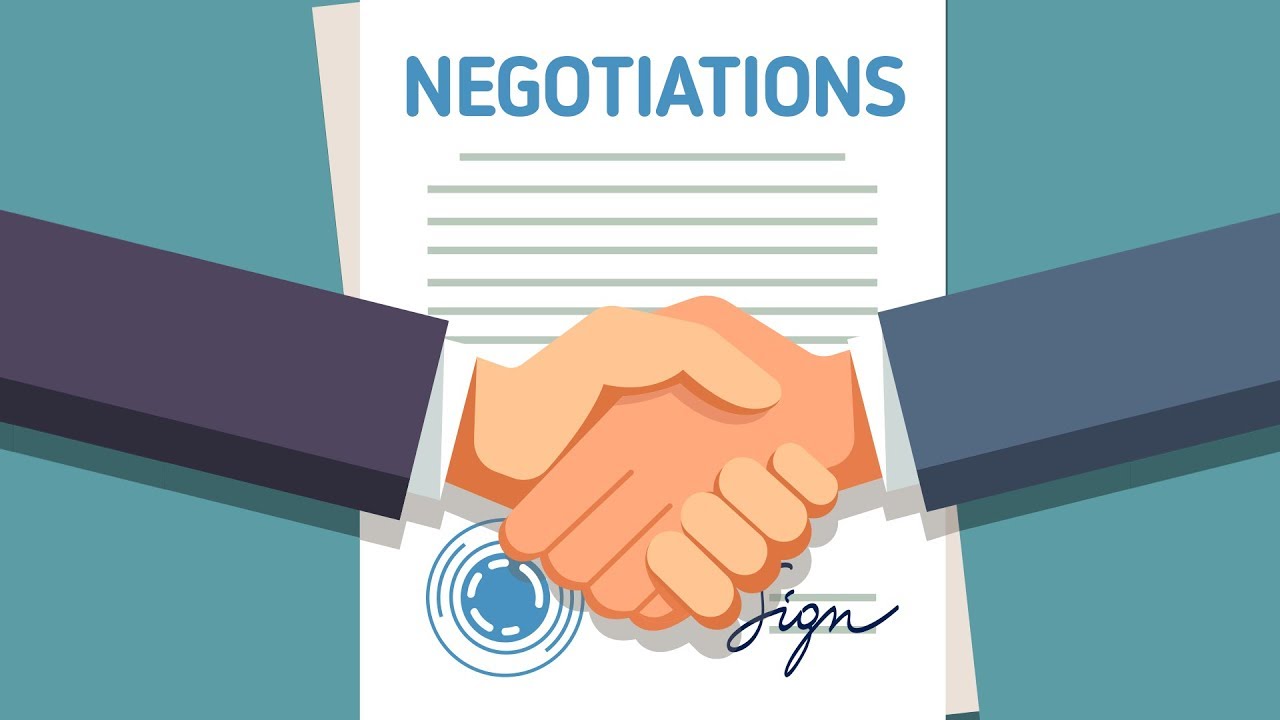 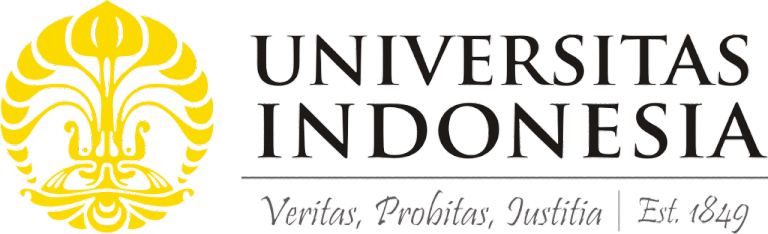 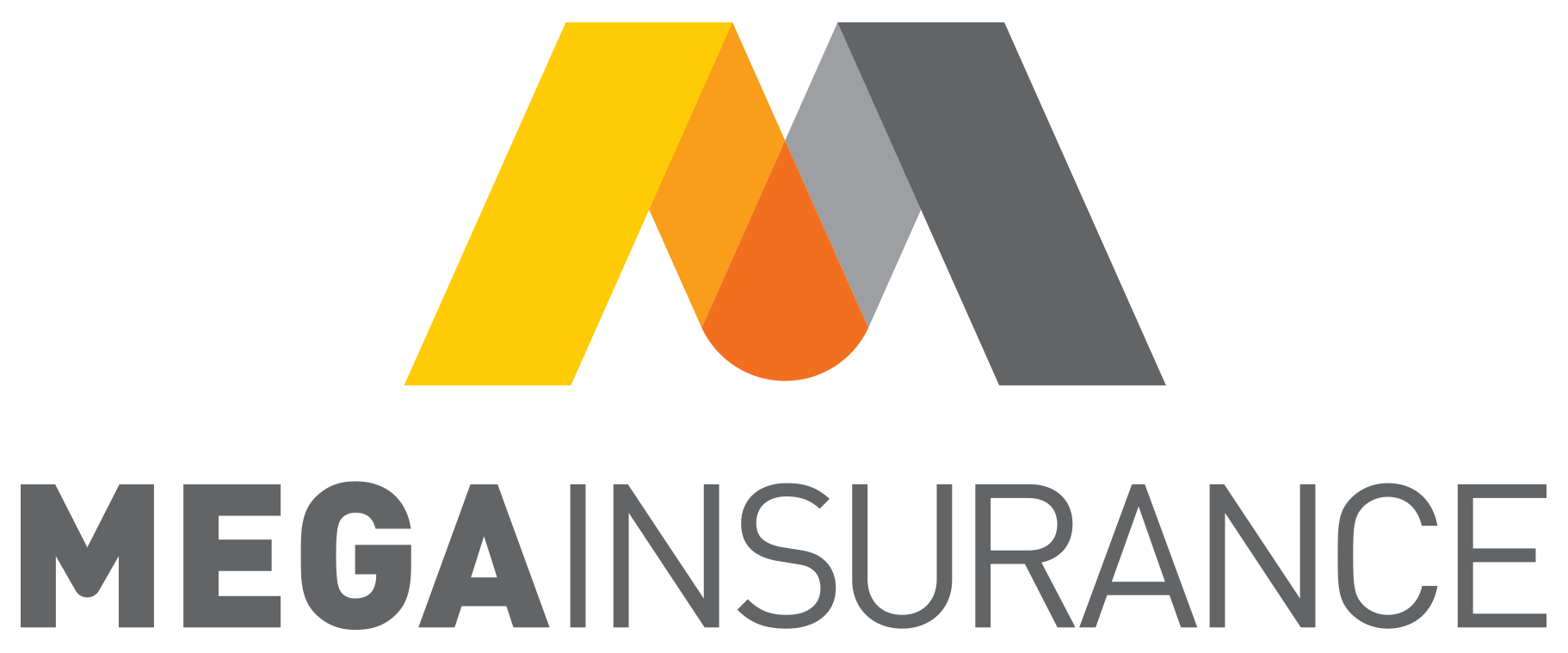 WHAT IS 
NEGOTIATION?
WHY NEGOTIATION IS SO IMPORTANT?
Negosiasi merupakan dialog antara dua atau lebih orang/pihak yang bertujuan untuk mencapai suatu pengertian, menyelesaikan perbedaan, mendapatkan manfaat dari hasil dialog, atau menghasilkan kesepakatan 

- Čulo & Skendrović (2012)
“The business life is a permanent negotiation with other people who are defending their own interests”. 

- Čulo & Skendrović (2012)
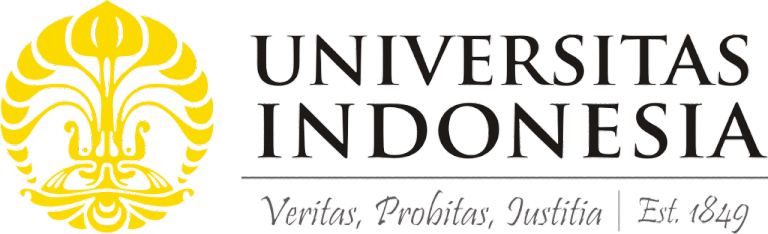 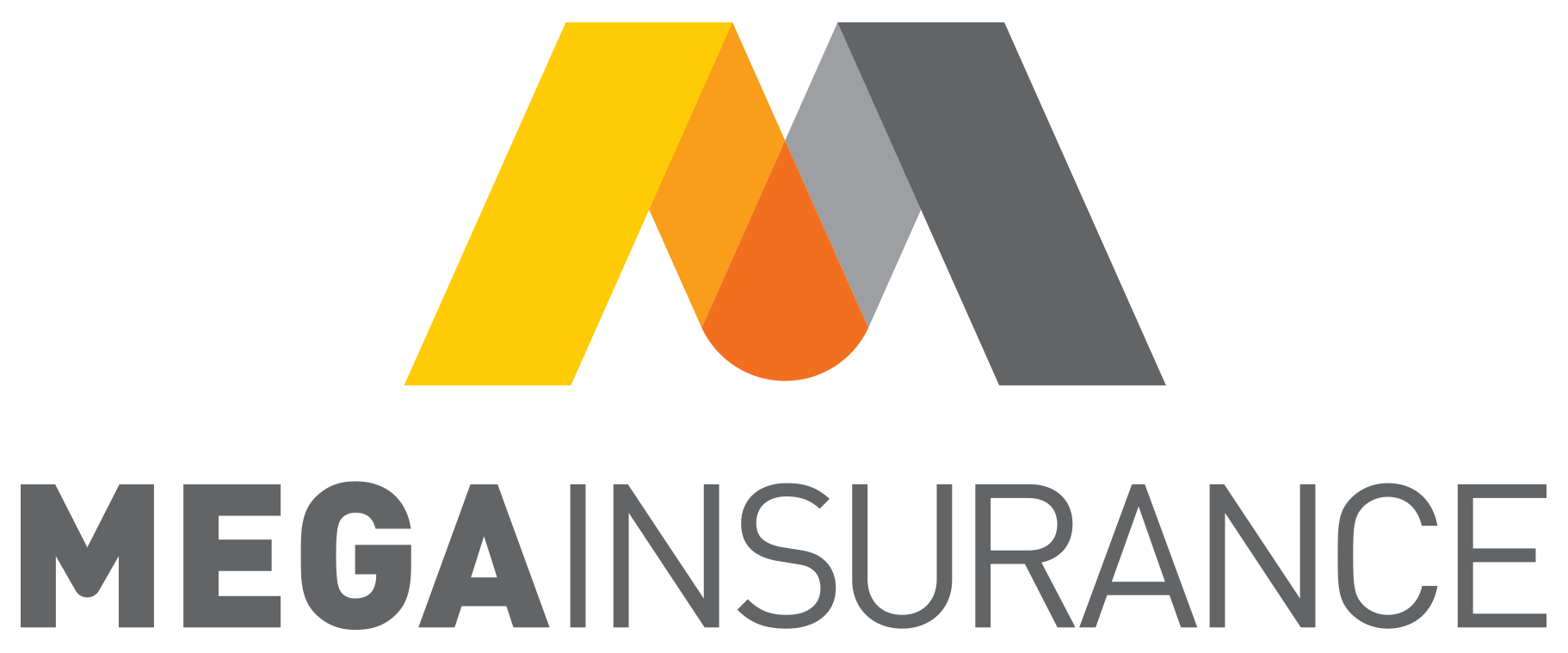 4 STAGES OF
NEG    TIATI    N
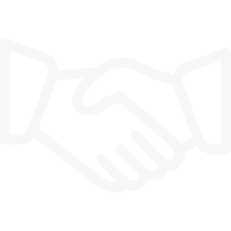 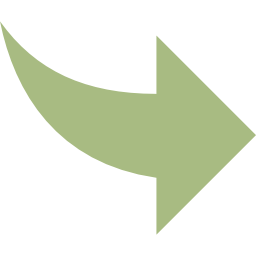 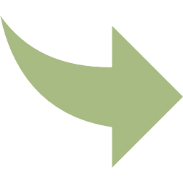 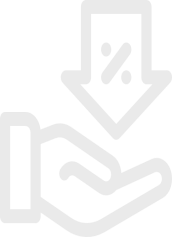 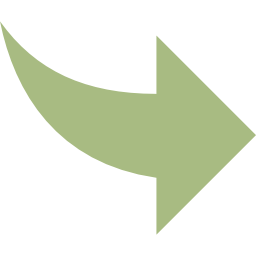 PREPARATION
CLOSING AND COMMITMENT
Have a clear idea and knowledge
EXCHANGING INFORMATION
Adjustment to agreement and trusting each party for the role they must do
BARGAINING
compromise to reach a final agreement
The information submitted must always be accurate
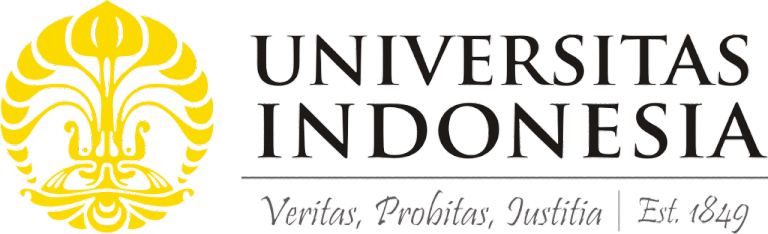 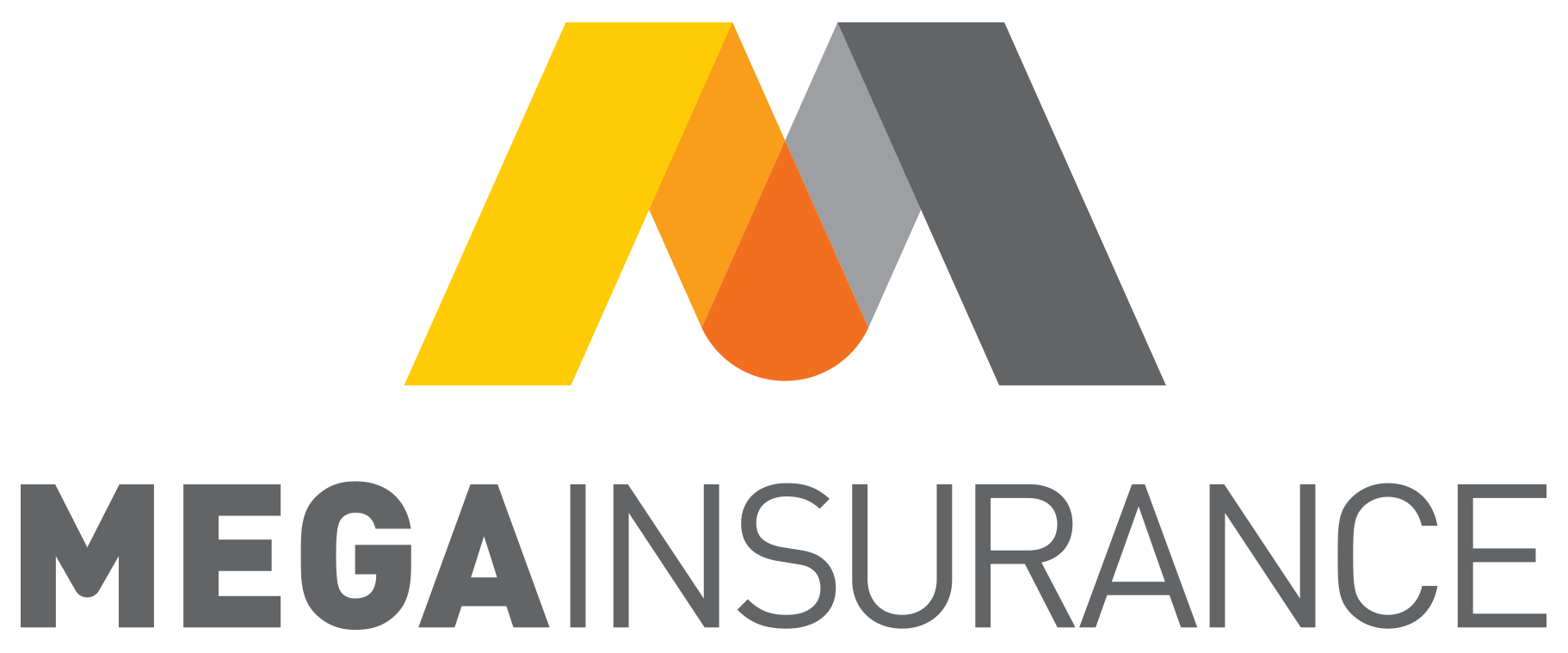 5 Things that determine the intensity of Negotiations
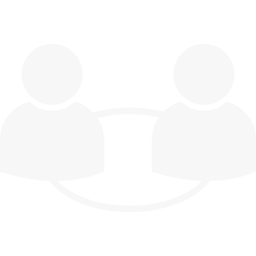 PERSEPSI KEBERGANTUNGAN
TUJUAN & MINAT
TRACK RECORD HUBUNGAN
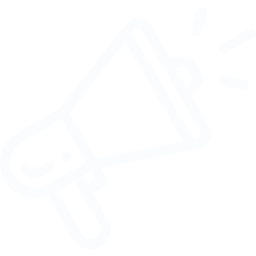 KEMAMPUAN PERSUASI
KEPRIBADIAN
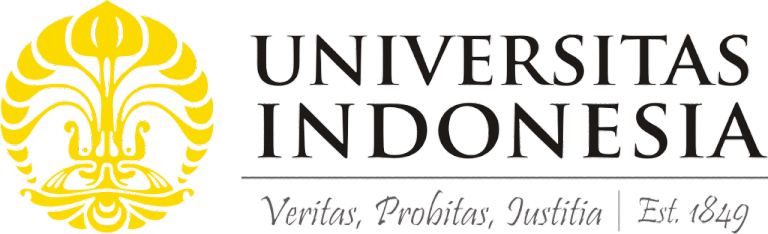 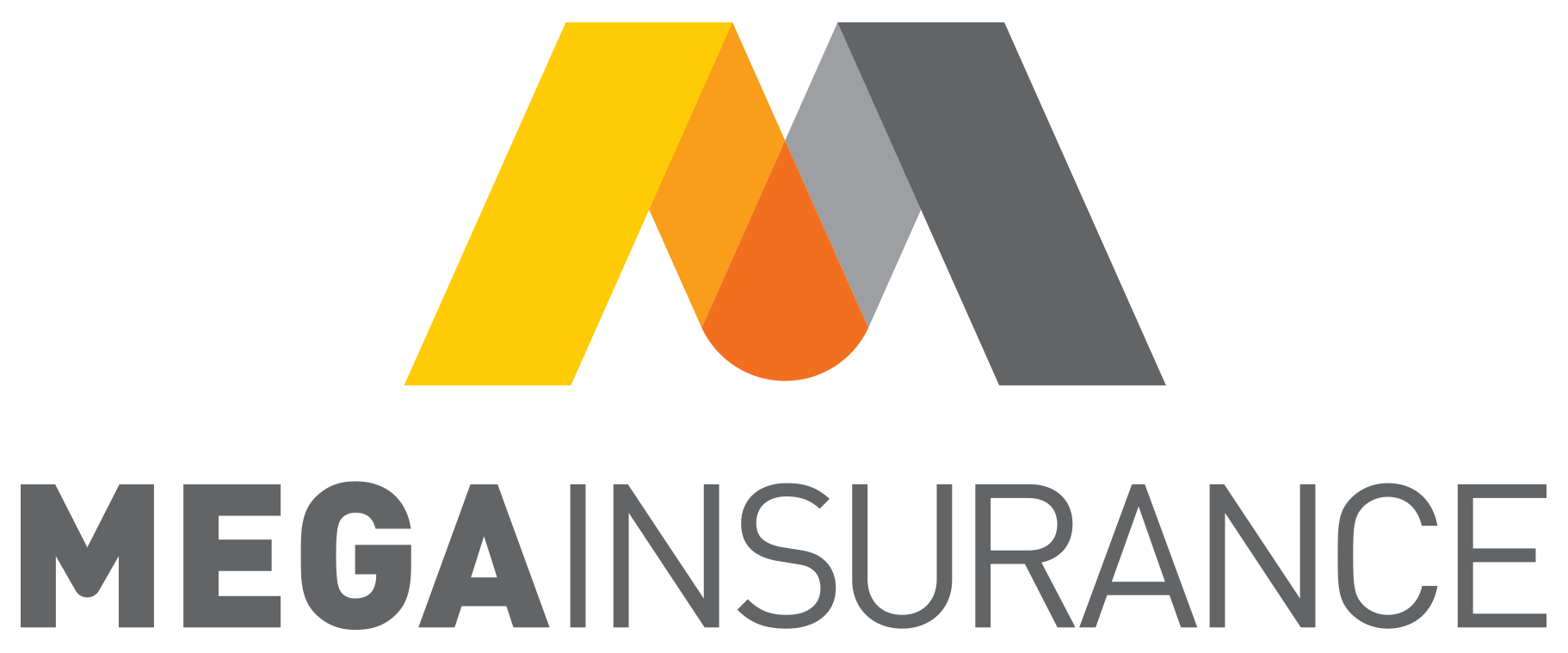 TIPS ‘N TRICK
HOW TO NEGOTIATE EFFECTIVELY
Menaruh rasa percaya akan peran yang harus dilakukan berdasarkan kesepakatan
Pahami masalah yang terjadi dan apa yang diinginkan kedua belah pihak
Stabilitas hasil  > memaksimalkan konsesi yang dapat diambil dari pihak lain
Sampaikan pendapat/pemikiran pribadi dengan jelas
Sampaikan informasi secara akurat dan klarifikasi bila ada hal-hal yang meragukan
Menerima perbedaan dalam nilai, keyakinan, pendidikan, etnis, atau perspektif
Berkompromi dengan merelakan satu hal dengan tujuan mendapatkan hal lain dan mencapai kesepakatan
Menjadi pendengar yang baik untuk membantu mengevaluasi dan menganalisis situasi
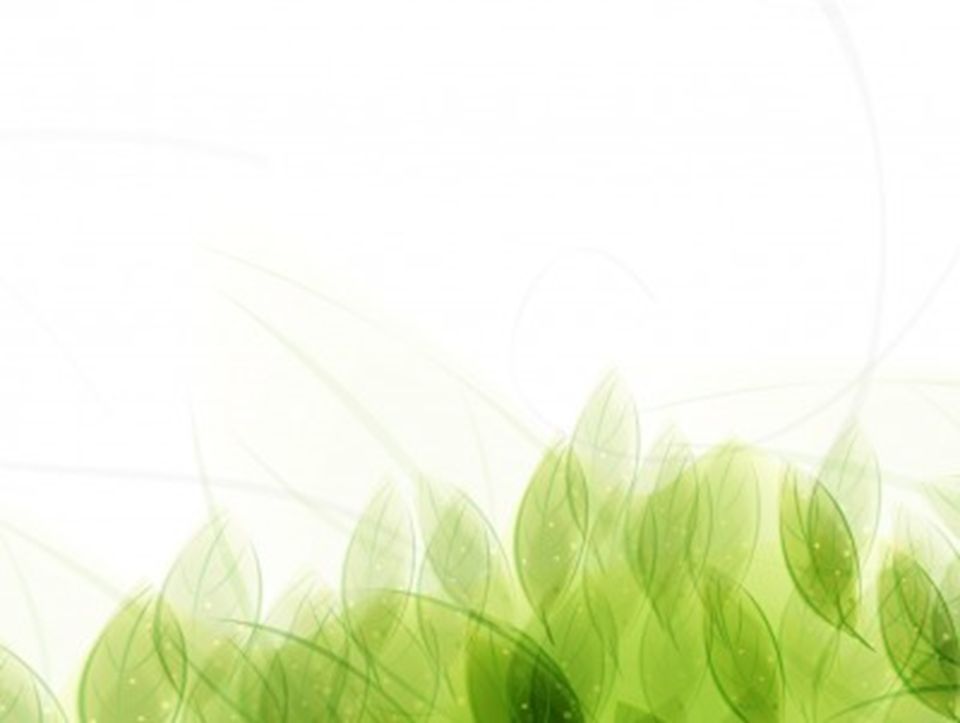 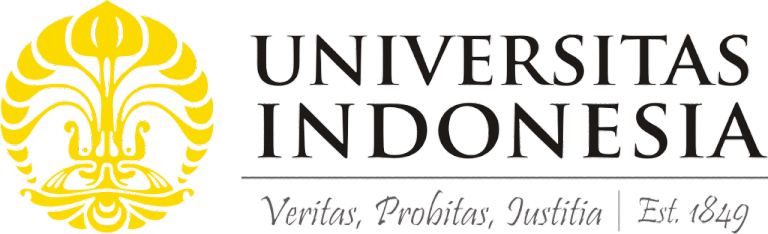 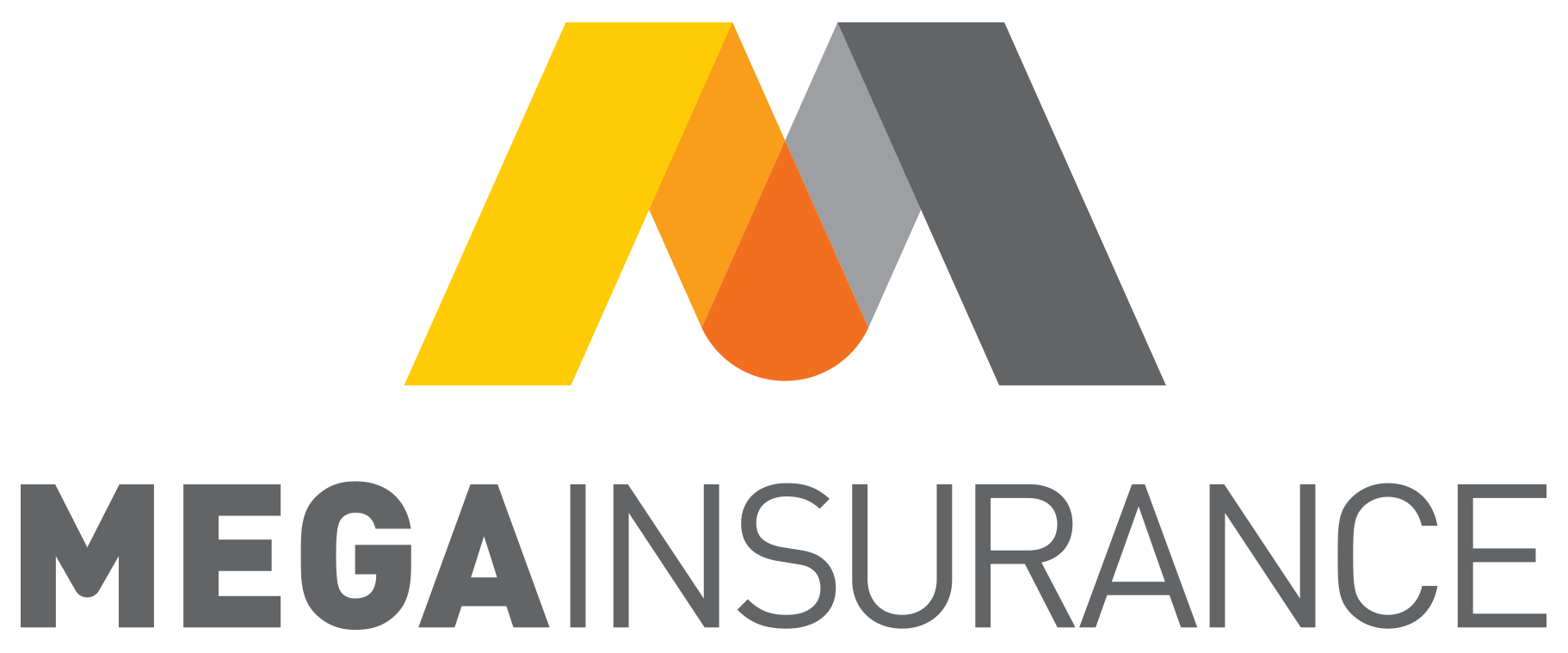 BREAK TIME
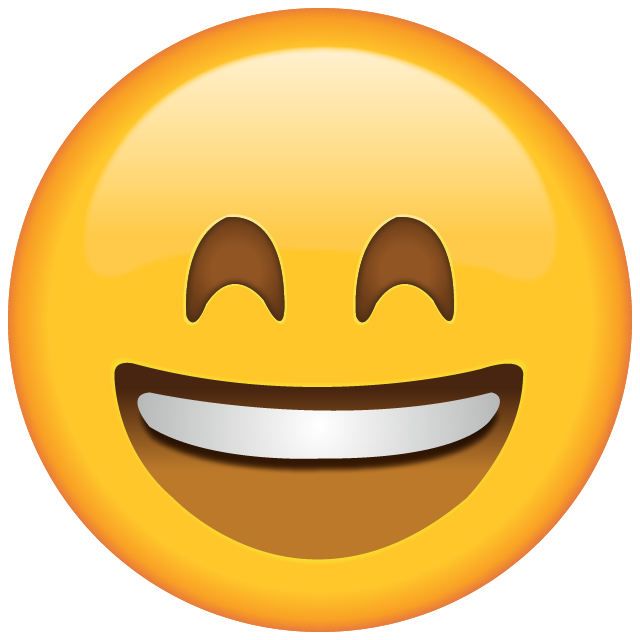 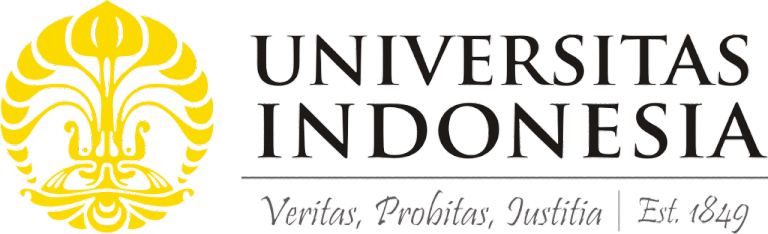 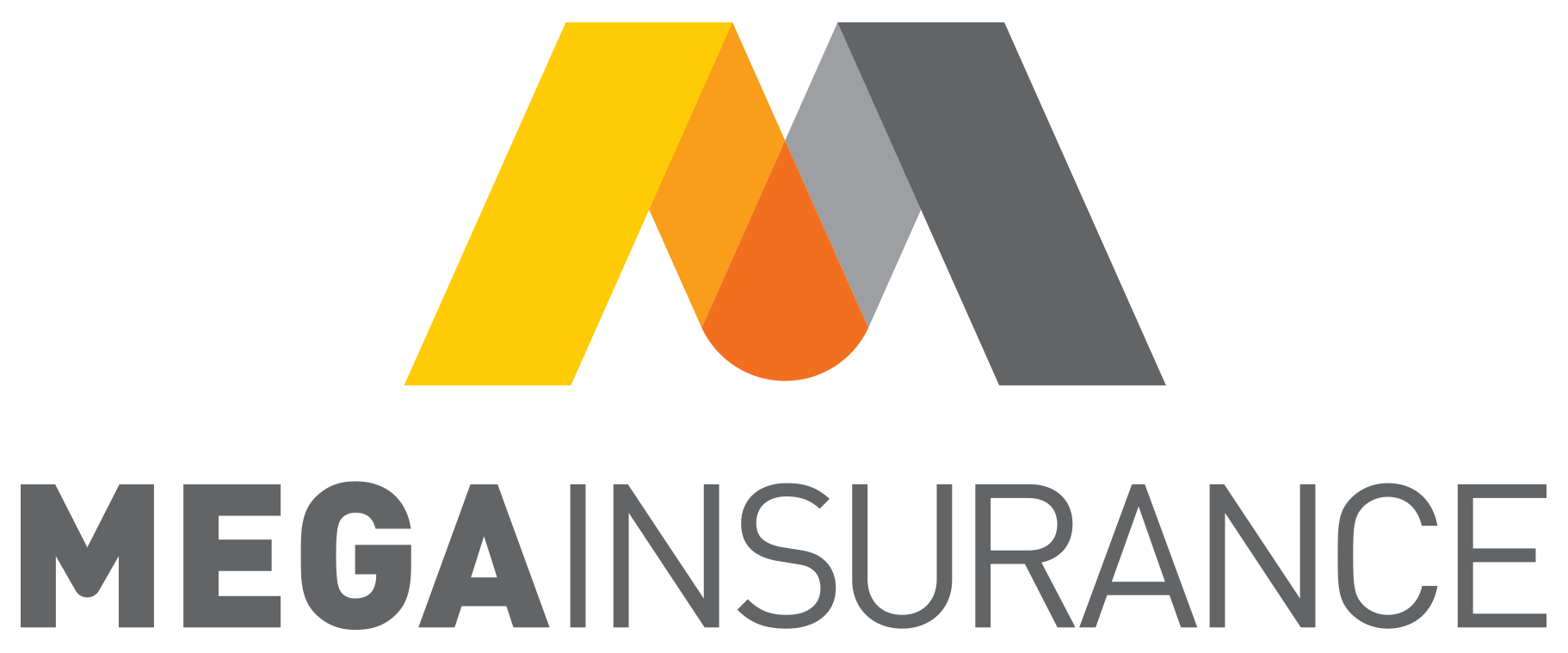 MAKAN APA?
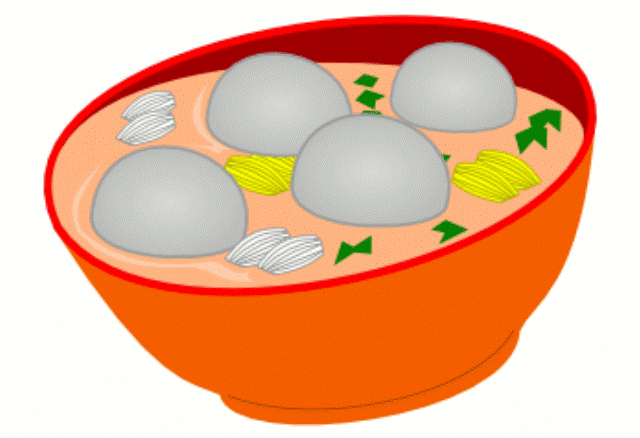 42
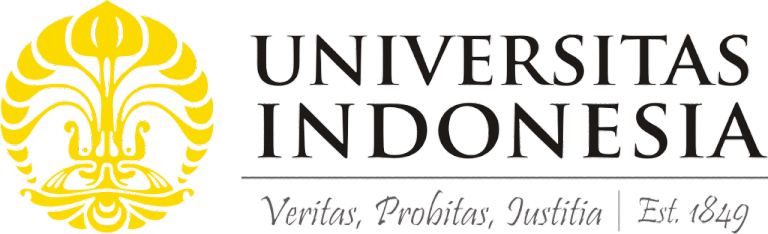 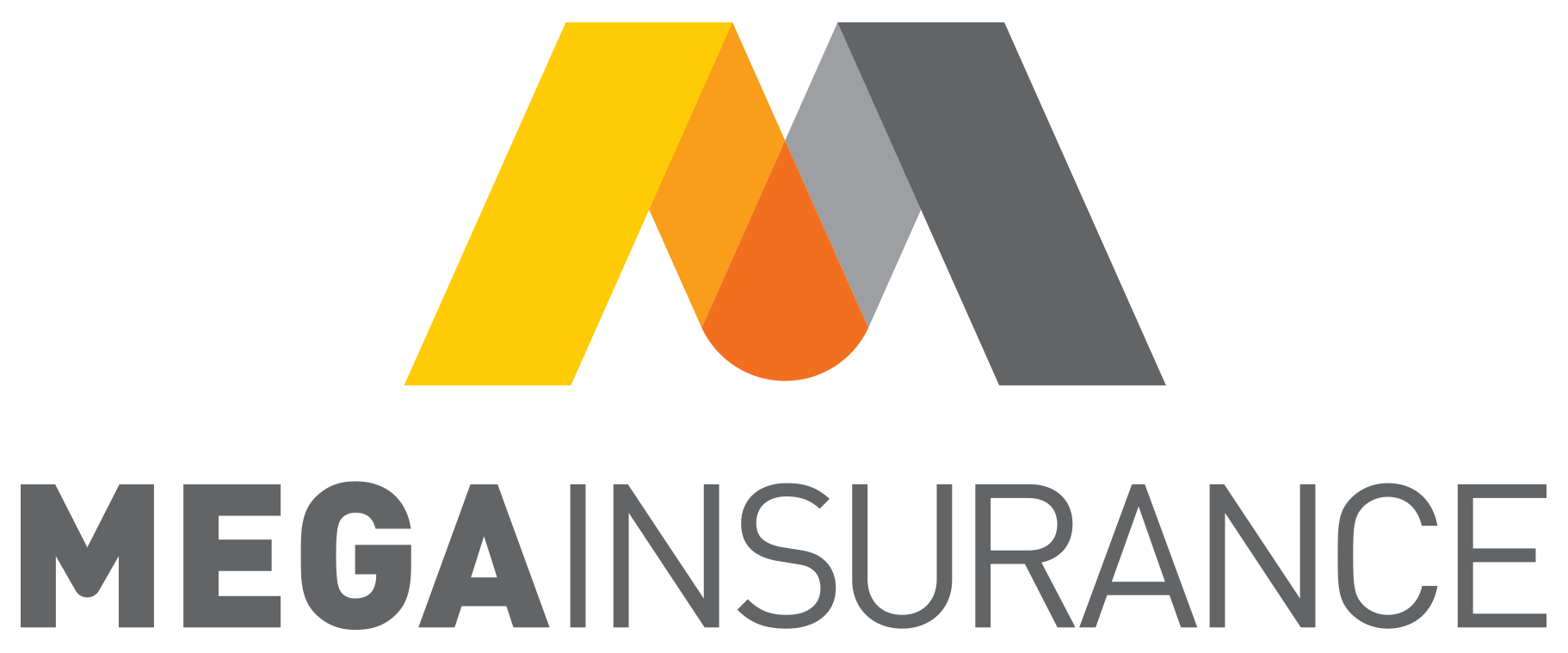 KONDISI DEPARTEMEN MARKETING
MEGA INSURANCE
[Speaker Notes: Silakan rekan-rekan menyampaikan kondisi Departemen Marketing Mega Insurance saat ini sebanyak2nya. (10')
Silakan berhitung untuk membuat kelompok yang terdiri dari masing-masing 4-5 orang peserta.
Di dalam kelompok, silakan diskusikan dan rumuskan dalam waktu 10 menit ide inovasi apa yang dapat dilakukan untuk bisa memperbaiki/mengoptimalkan/memajukan kondisi tersebut ke arah yang lebih baik. Silakan tuangkan 1 ide terobosan menjadi sebuah poster untuk dipresentasikan.
Masing2 kelompok dipersilakan mempresentasikan idenya selama maksimal 5 menit. Setiap orang peserta lain yang mendengarkan diminta untuk mencatat minimal 1 komentar/pertanyaan untuk setiap kelompok, boleh lebih.
Kelompok dibagi menjadi A,B,C. Setiap perwakilan kelompok akan jadi penjual pada saat berkunjung ke tokonya, dan diminta melayani seluruh komentar/pertanyaan dari rekan2 yang lain yang menjadi calon pembeli tokonya selama 5'. Ia harus meyakinkan kepada calon pembeli bahwa idenya solutif, menarik, dan realistis untuk diterapkan. Setiap keluar dari sebuah toko, calon pembeli akan memberikan pendapat seberapa mereka tertarik/mau membeli ide yg dijual di suatu toko, kemudian 1 kelompok abjad seluruhnya bergeser secara bergantian setiap kali mendengar aba-aba dari fasilitator.]
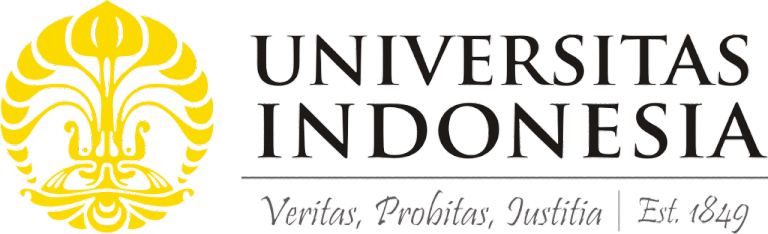 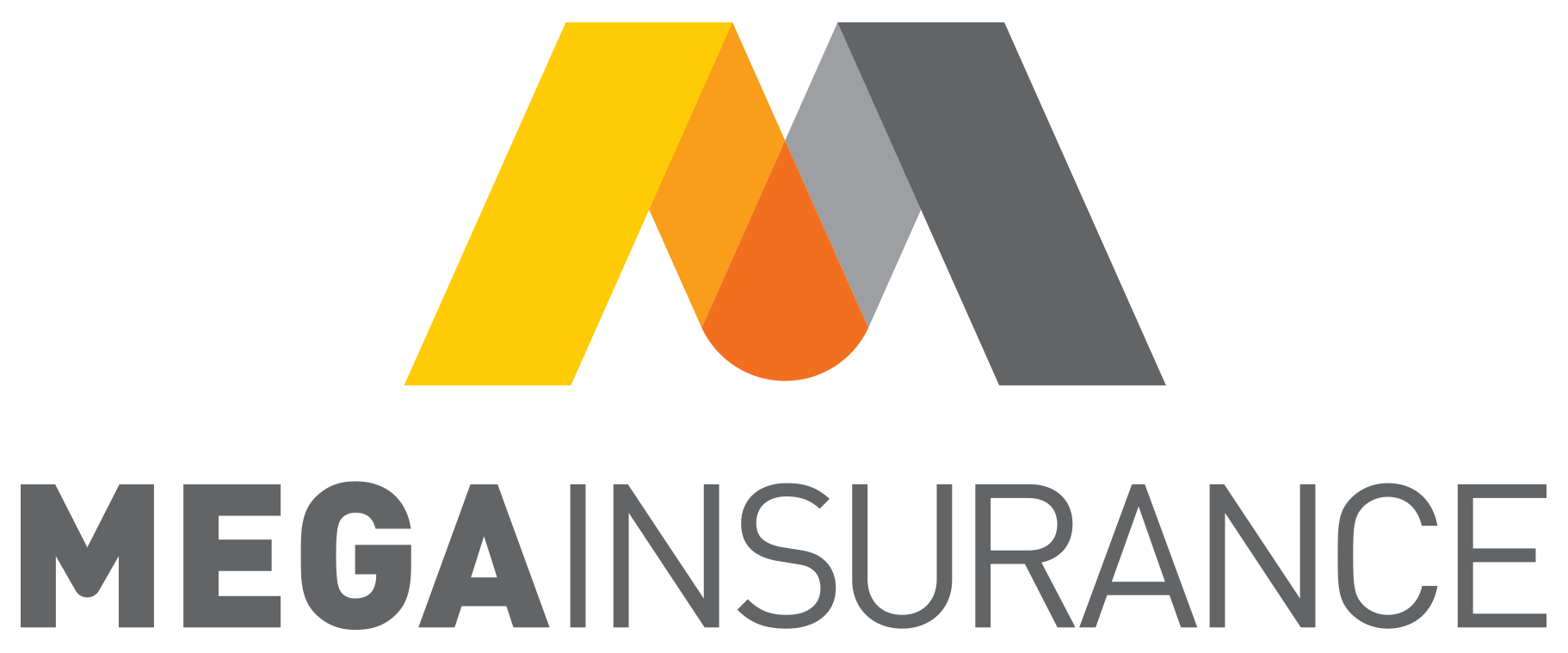 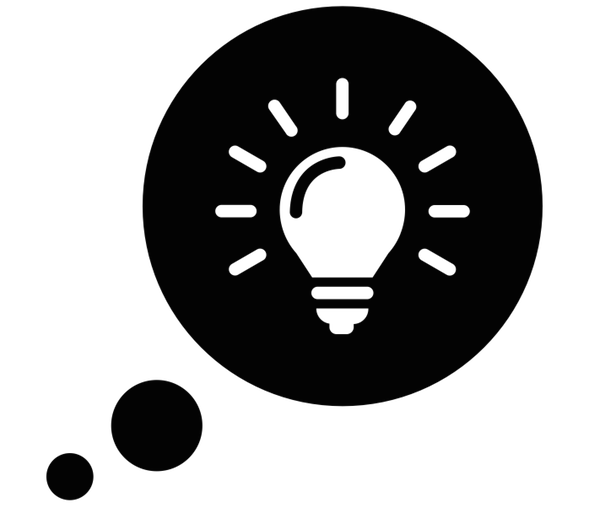 THINK OUT OF THE BOX!
44
[Speaker Notes: Silakan rekan-rekan menyampaikan kondisi Departemen Marketing Mega Insurance saat ini sebanyak2nya. (10')
Silakan berhitung untuk membuat kelompok yang terdiri dari masing-masing 4-5 orang peserta.
Di dalam kelompok, silakan diskusikan dan rumuskan dalam waktu 10 menit ide inovasi apa yang dapat dilakukan untuk bisa memperbaiki/mengoptimalkan/memajukan kondisi tersebut ke arah yang lebih baik. Silakan tuangkan 1 ide terobosan menjadi sebuah poster untuk dipresentasikan.
Masing2 kelompok dipersilakan mempresentasikan idenya selama maksimal 5 menit. Setiap orang peserta lain yang mendengarkan diminta untuk mencatat minimal 1 komentar/pertanyaan untuk setiap kelompok, boleh lebih.
Kelompok dibagi menjadi A,B,C. Setiap perwakilan kelompok akan jadi penjual pada saat berkunjung ke tokonya, dan diminta melayani seluruh komentar/pertanyaan dari rekan2 yang lain yang menjadi calon pembeli tokonya selama 5'. Ia harus meyakinkan kepada calon pembeli bahwa idenya solutif, menarik, dan realistis untuk diterapkan. Setiap keluar dari sebuah toko, calon pembeli akan memberikan pendapat seberapa mereka tertarik/mau membeli ide yg dijual di suatu toko, kemudian 1 kelompok abjad seluruhnya bergeser secara bergantian setiap kali mendengar aba-aba dari fasilitator.]
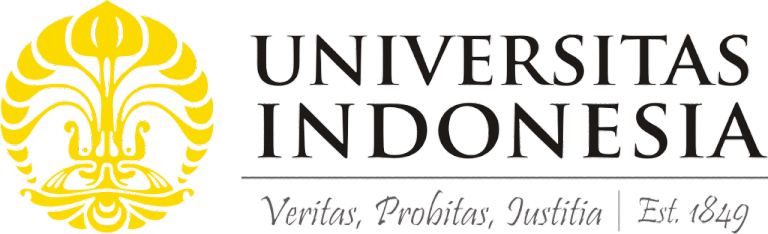 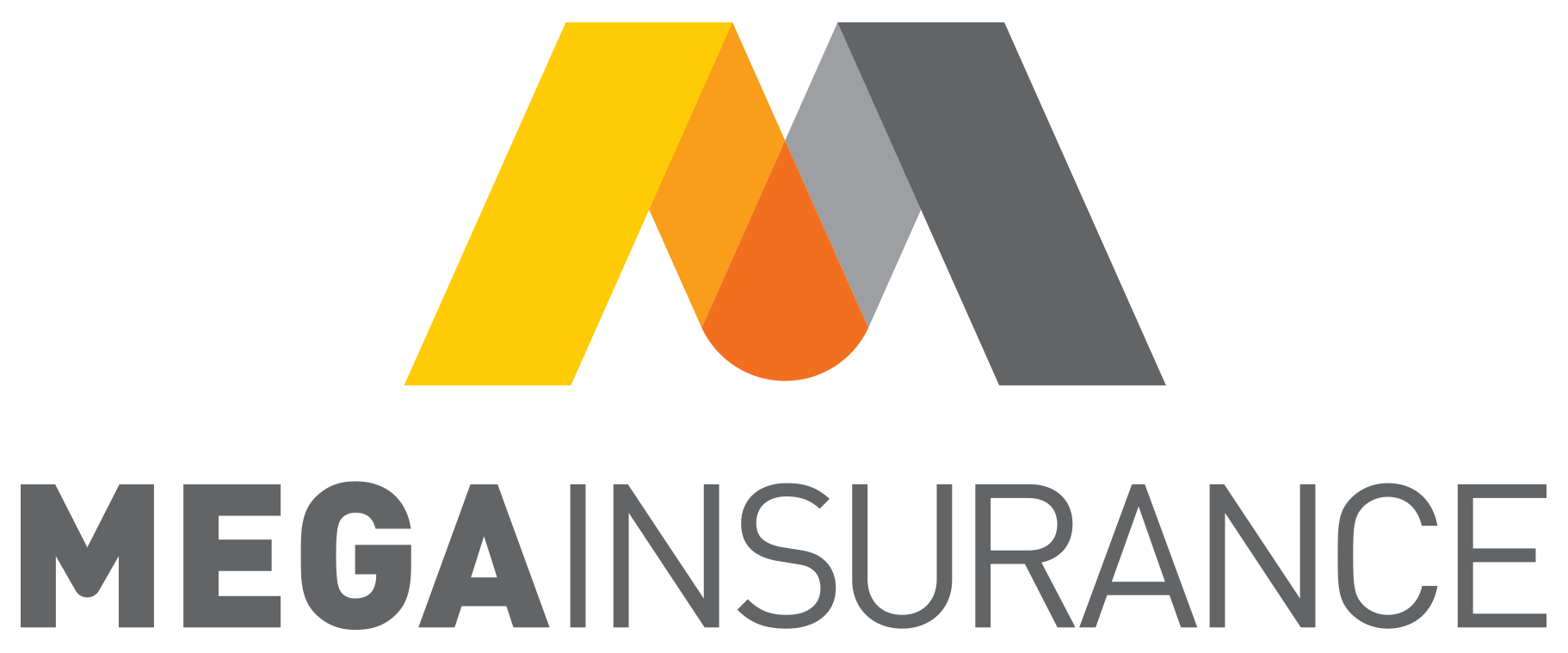 LET’S SHARE
& REVIEW
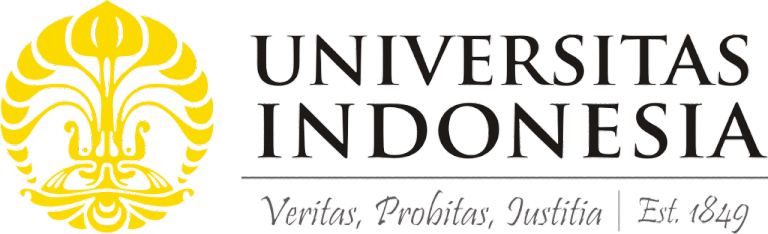 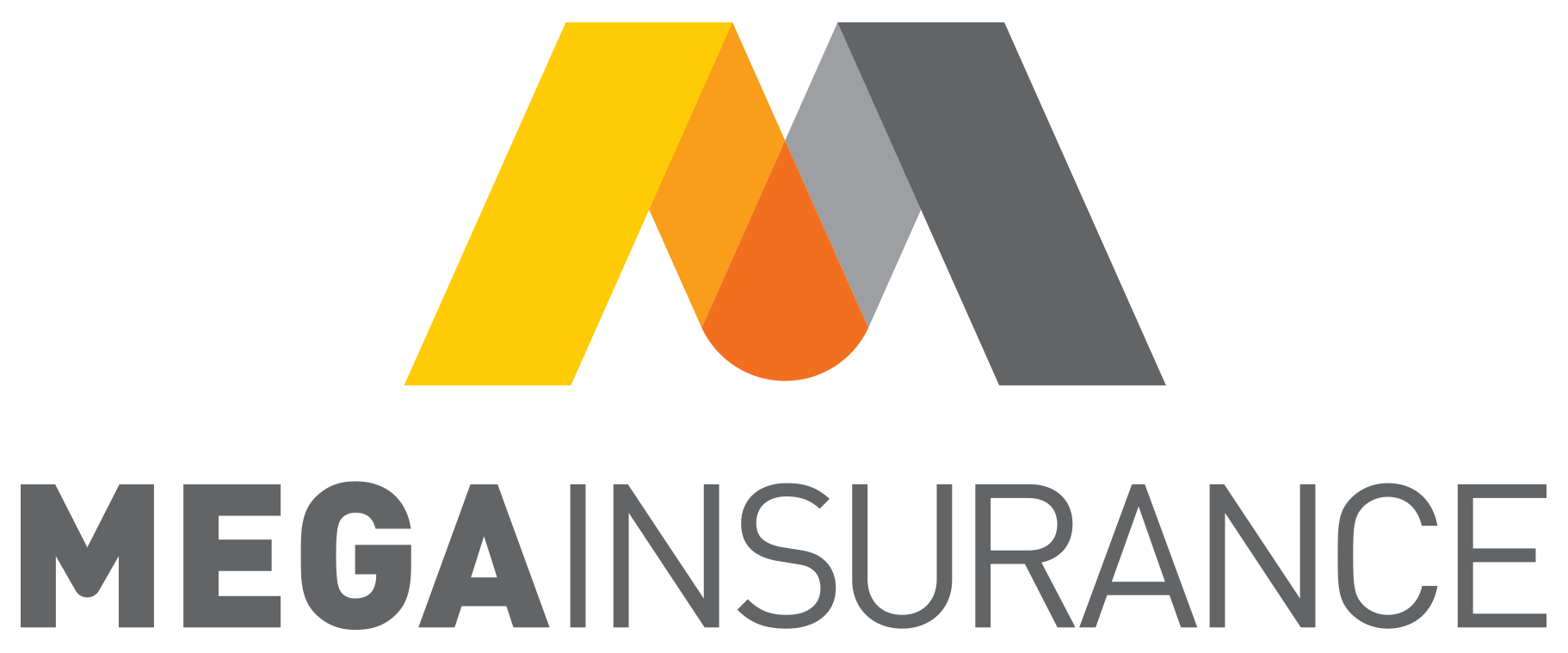 APA YANG SUDAH KITA
PELAJARI HARI INI?
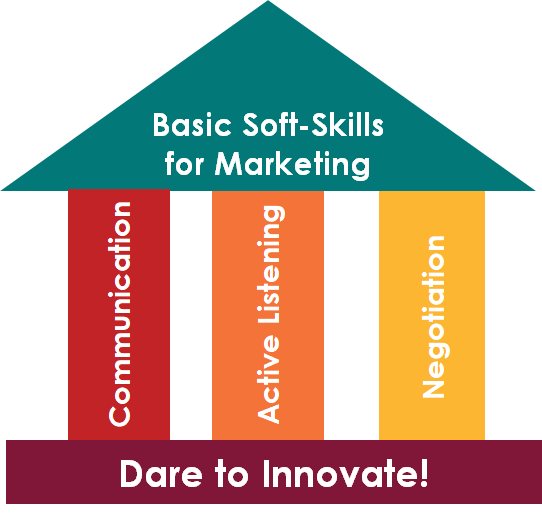 46
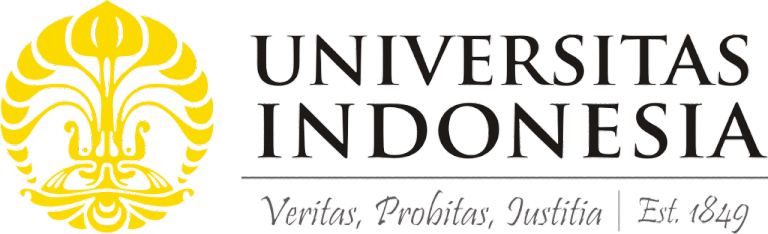 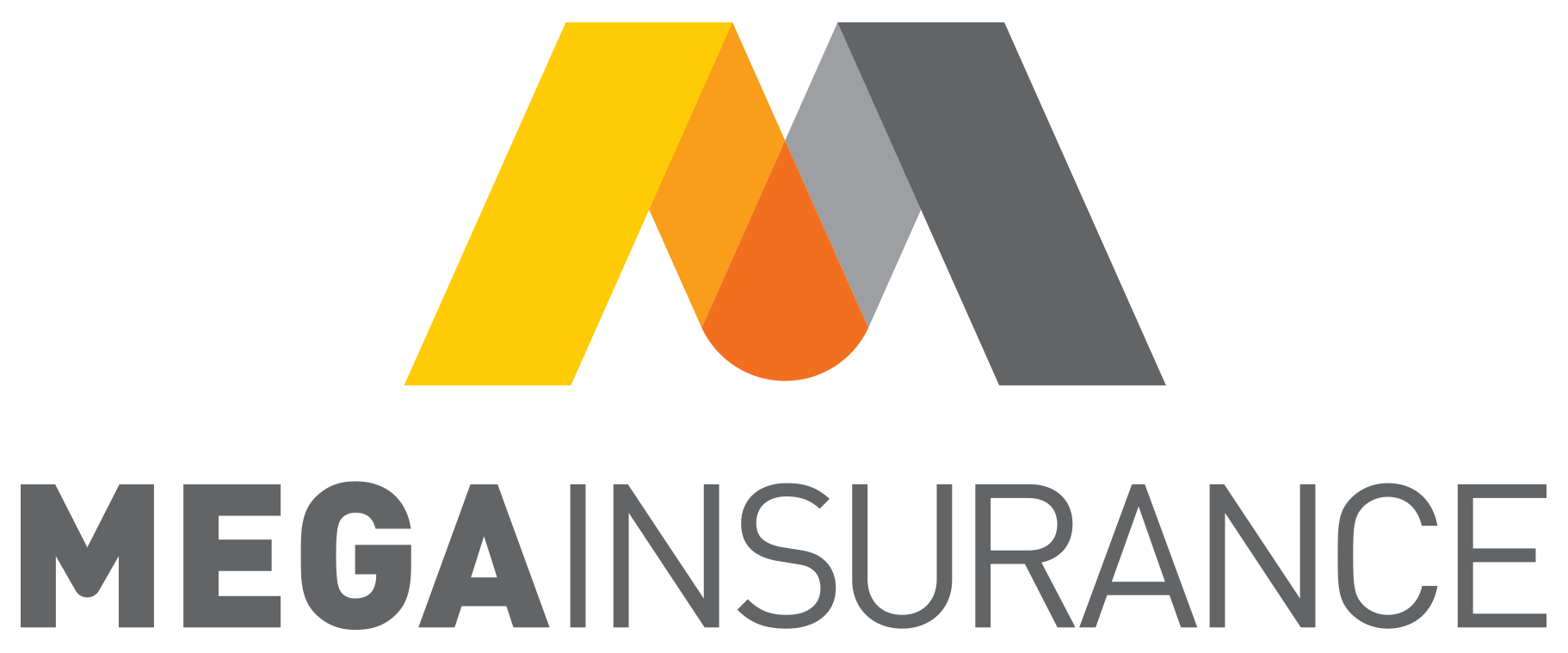 Please type this link:
https://kahoot.it/
47
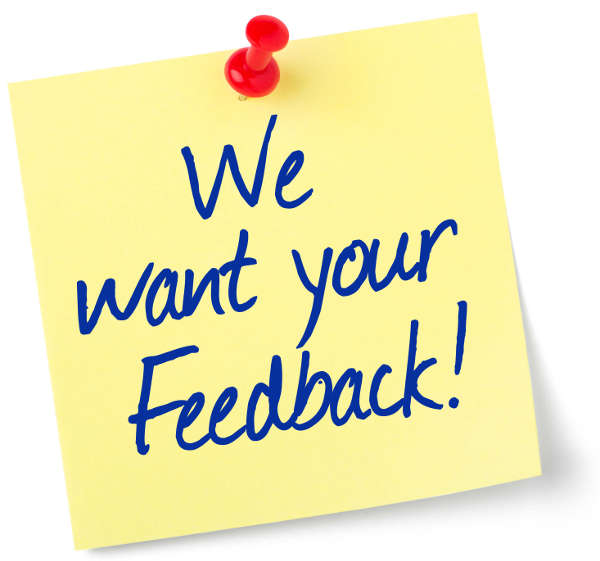 Please type this link:

http://bit.ly/dikitajakok
48
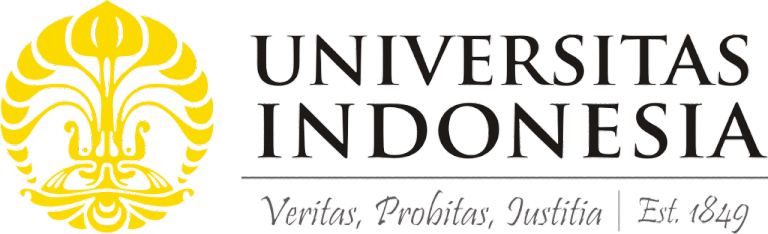 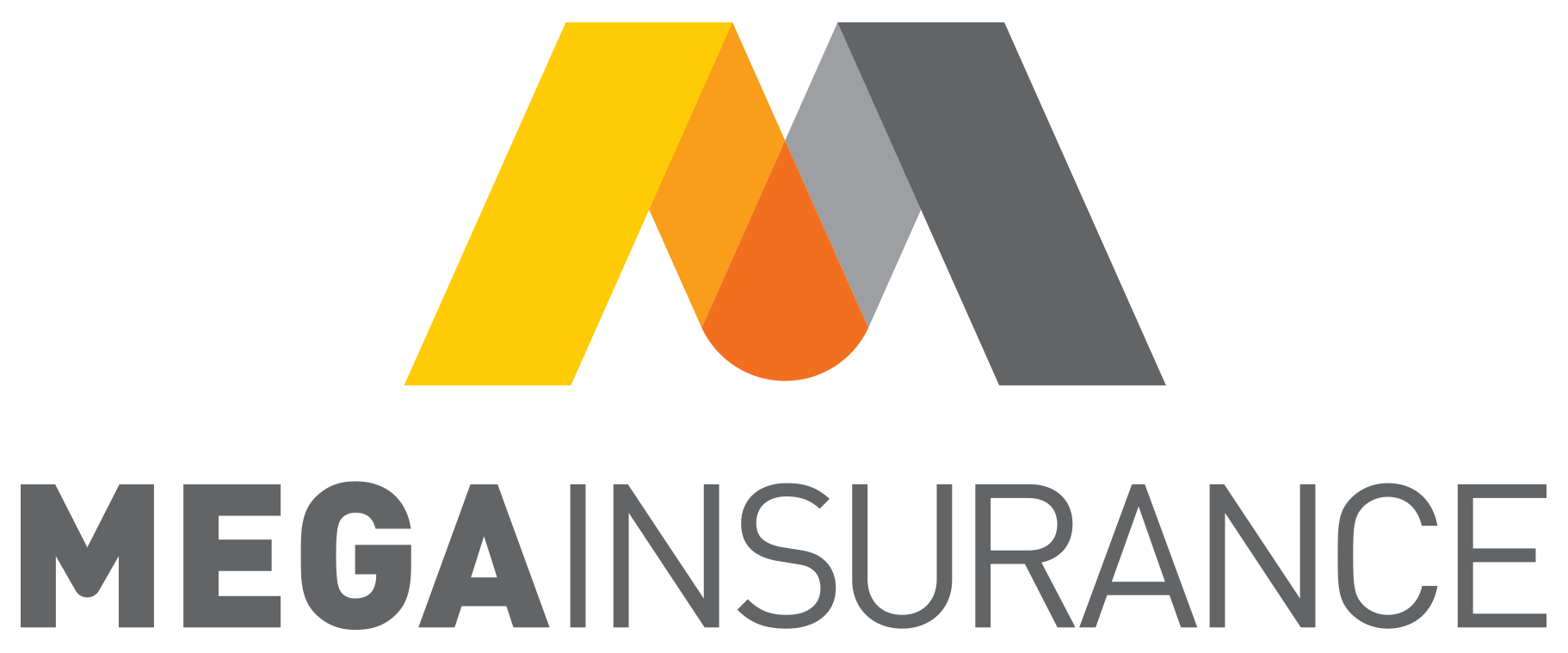 49